Desafio 4 Melhoria na análise da qualidade da água e eficiência na dosagem de produtos químicos
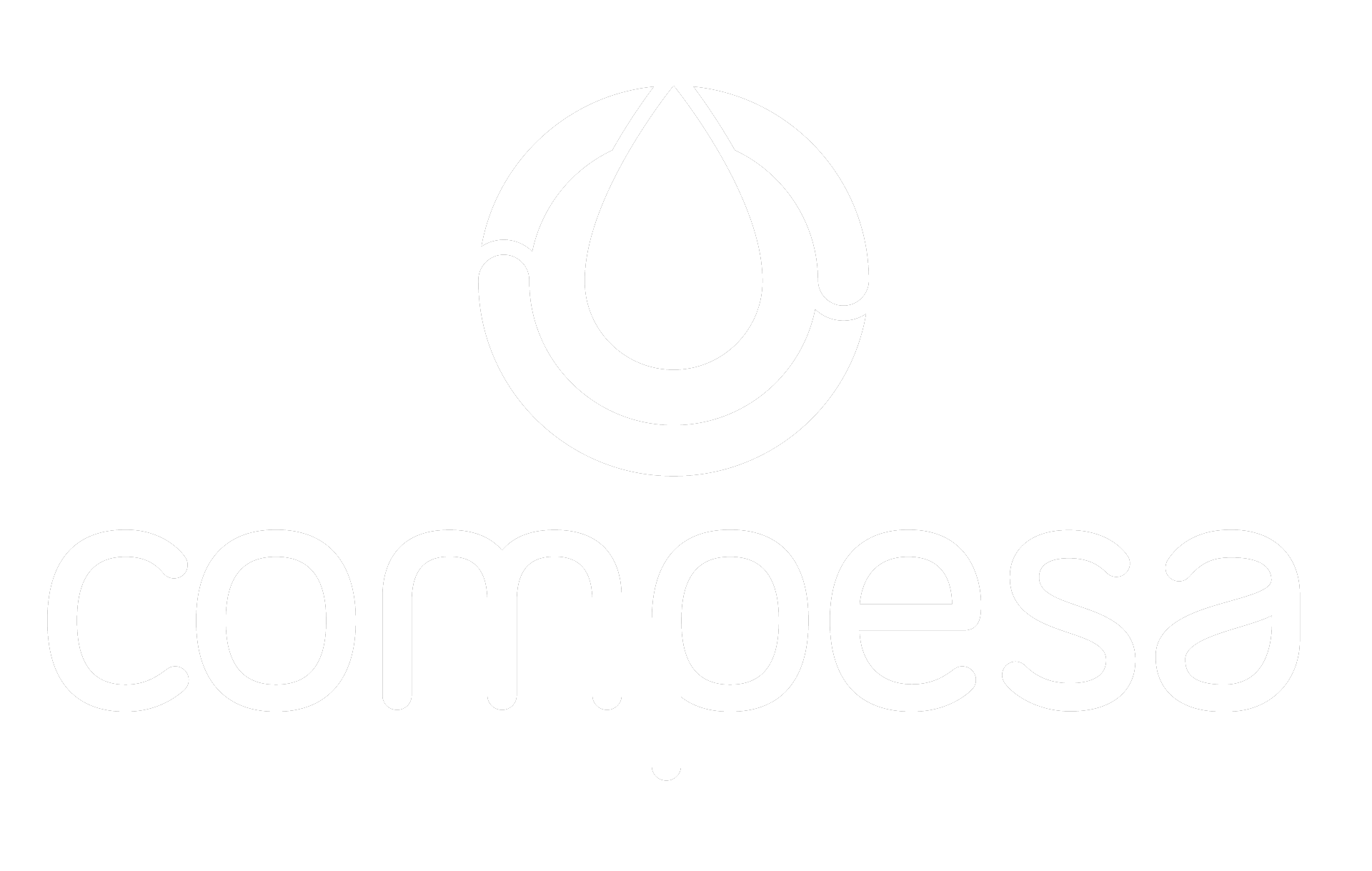 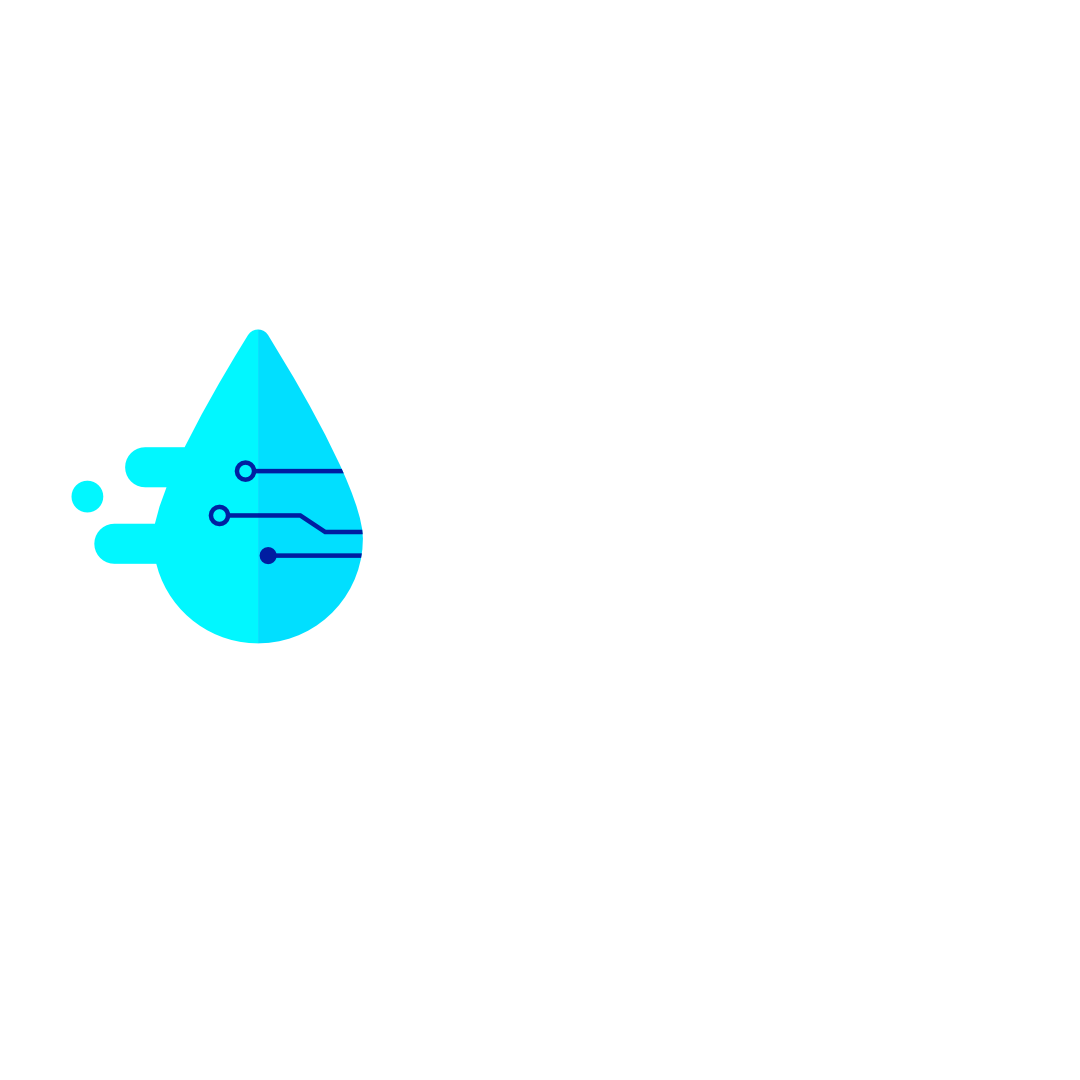 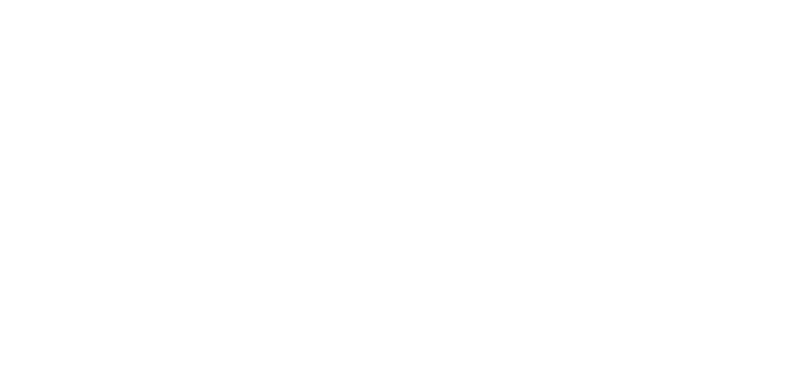 Desafio 4 | Melhoria na análise da qualidade da água e eficiência na dosagem de produtos químicos
Desafio Raiz
O principal desafio é a dependência dos processos manuais, muitas vezes oriundos da não-automatização dos processos de dosagem de produto químico e de análise da qualidade da água ao longo das etapas do tratamento da ETA. Para isso, o desafio requer a inclusão de bombas dosadoras com maior amplitude no range de vazão, adaptáveis aos produtos químicos e a grandes oscilações de dosagem, bem como formas de reduzir ou mitigar as deficiências hidráulicas e estruturais de algumas etapas do tratamento (mistura rápida, floculador, decantador, filtro) que possam prejudicar a eficiência da ETA.
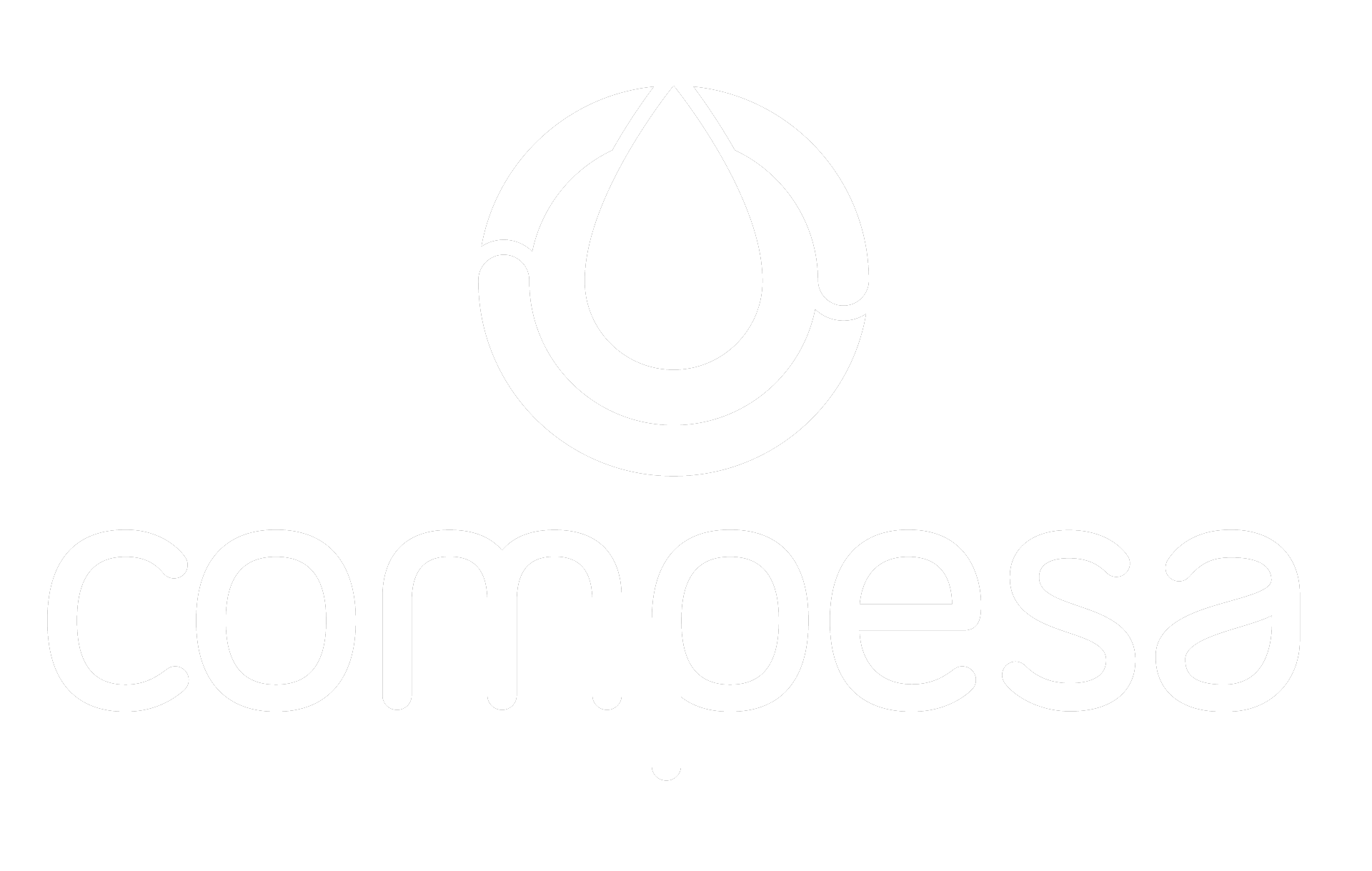 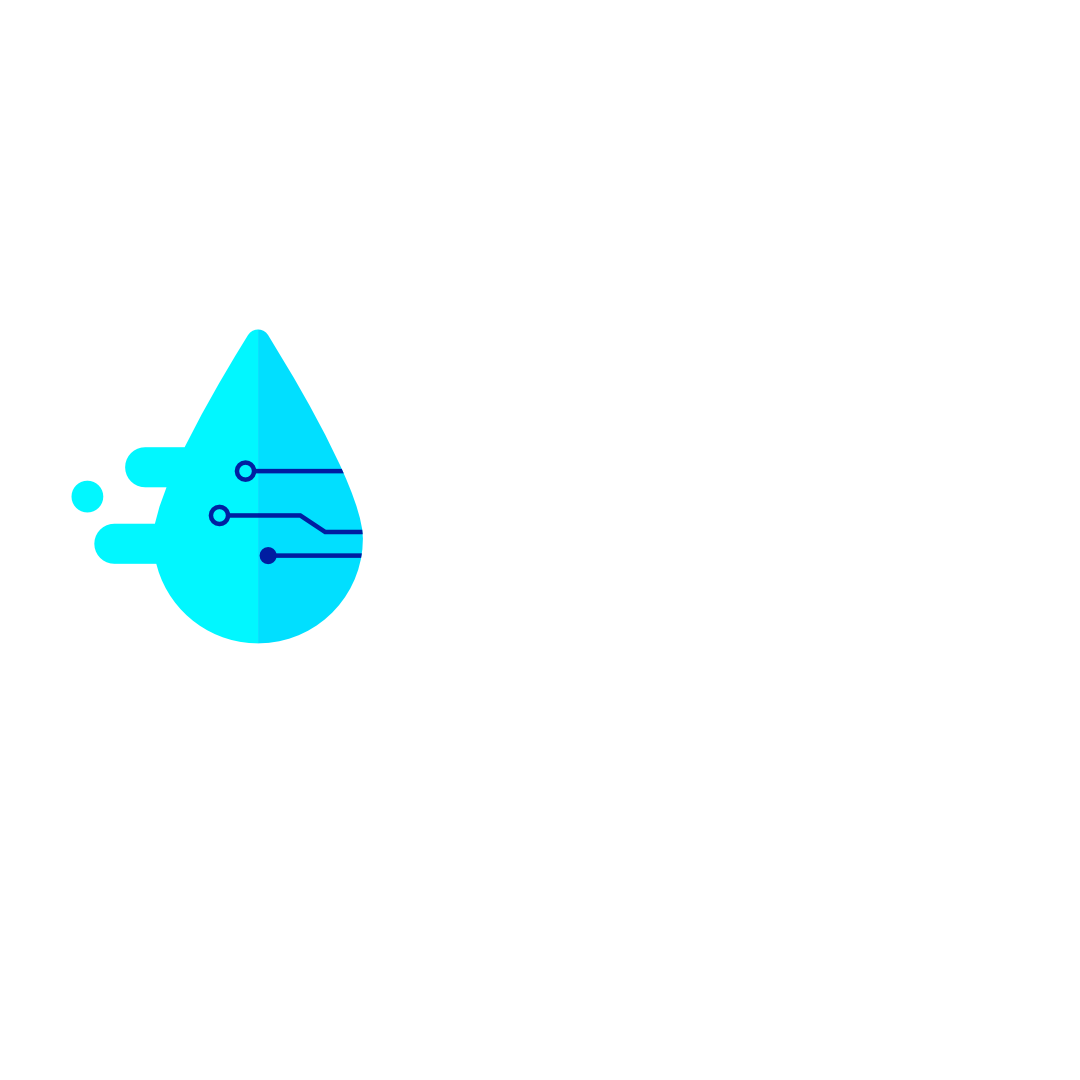 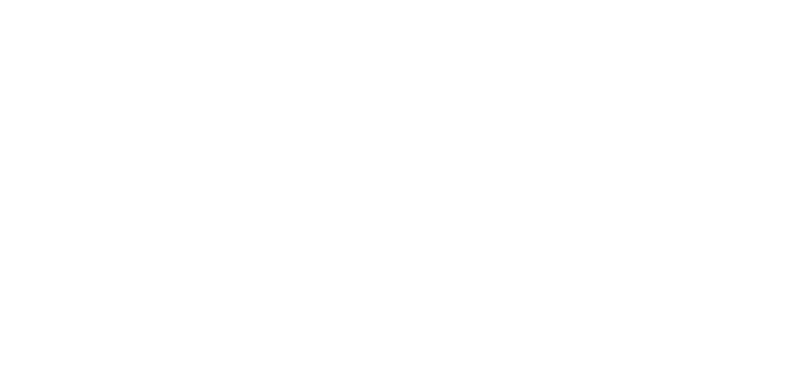 Desafio 4 | Melhoria na análise da qualidade da água e eficiência na dosagem de produtos químicos
Resumo
Rotina de 2 em 2 horas
Decantada¹
¹Pontos de coleta podem variar de acordo com a concepção do tratamento
Clarificada¹
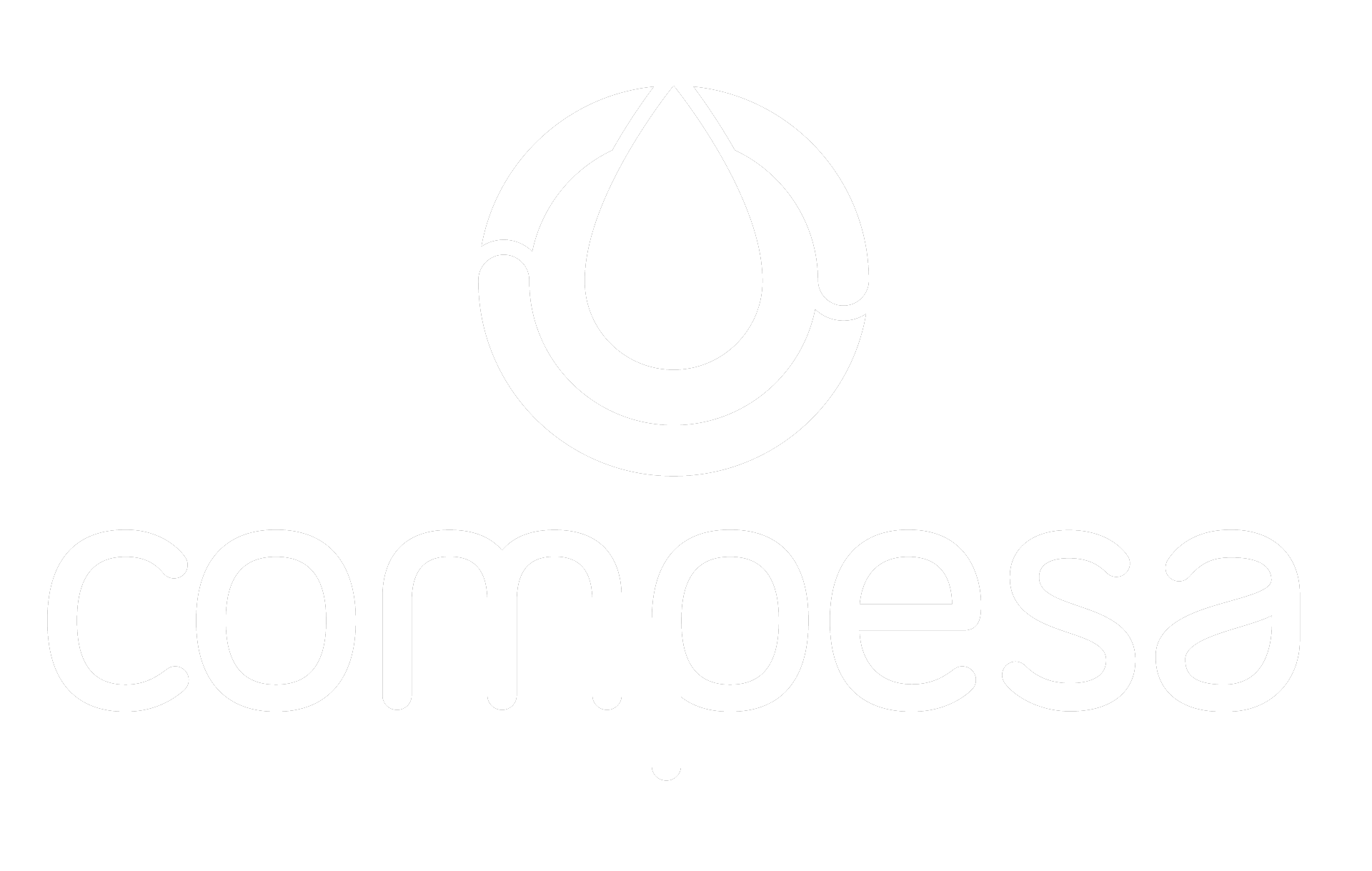 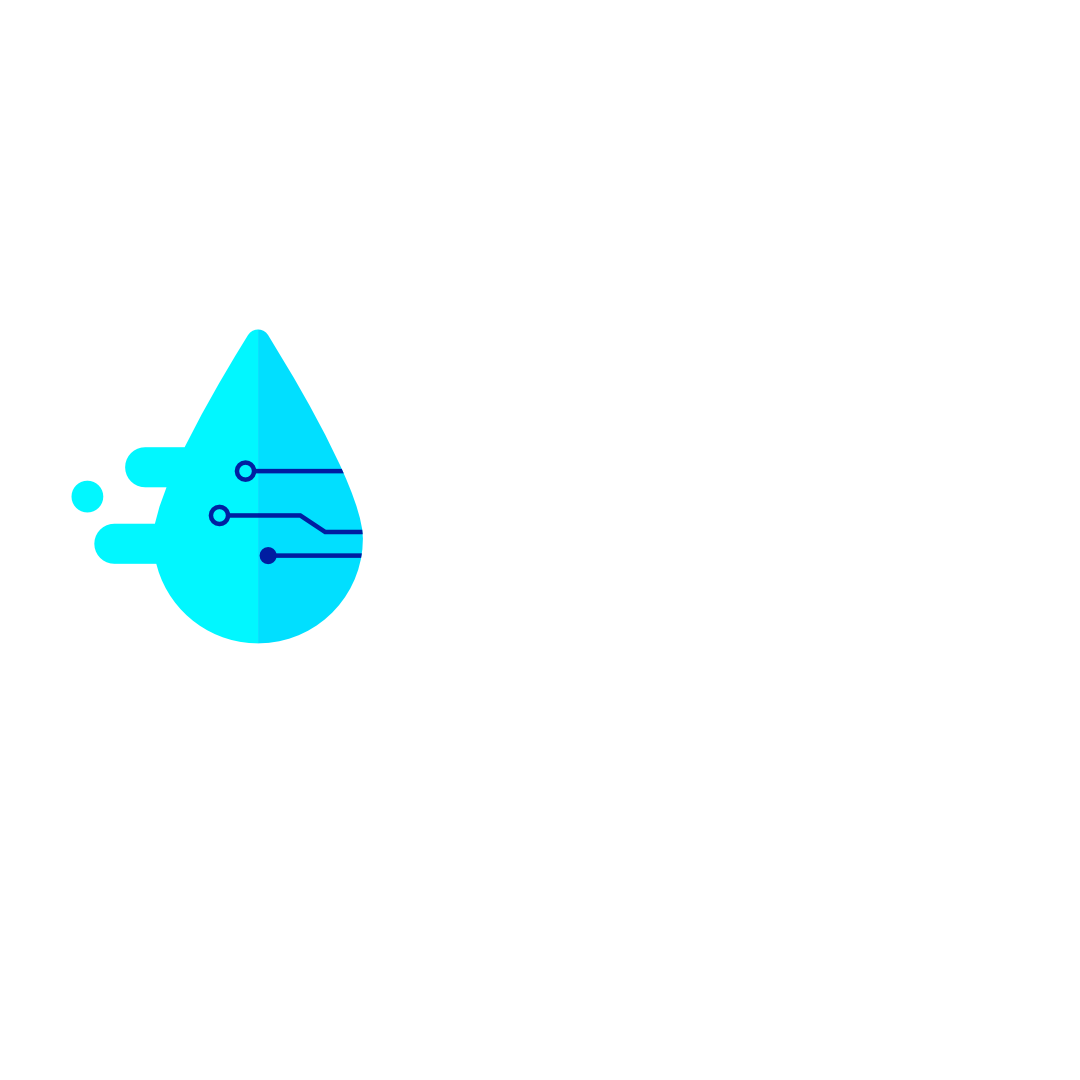 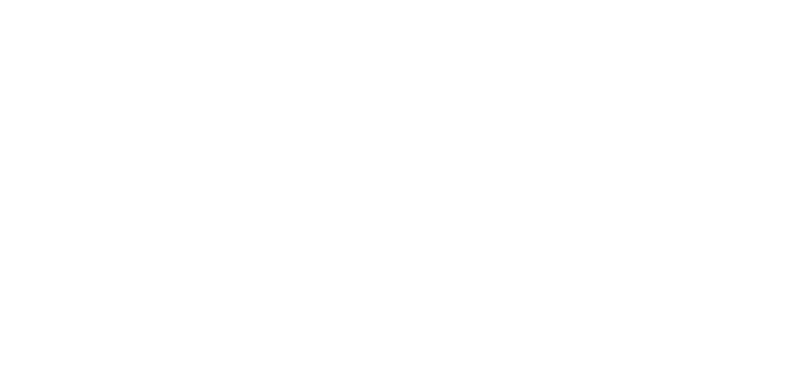 Desafio 4 | Melhoria na análise da qualidade da água e eficiência na dosagem de produtos químicos
Rotina de 2 em 2 horas
Fluoreto²
²Previsão de fluoretação
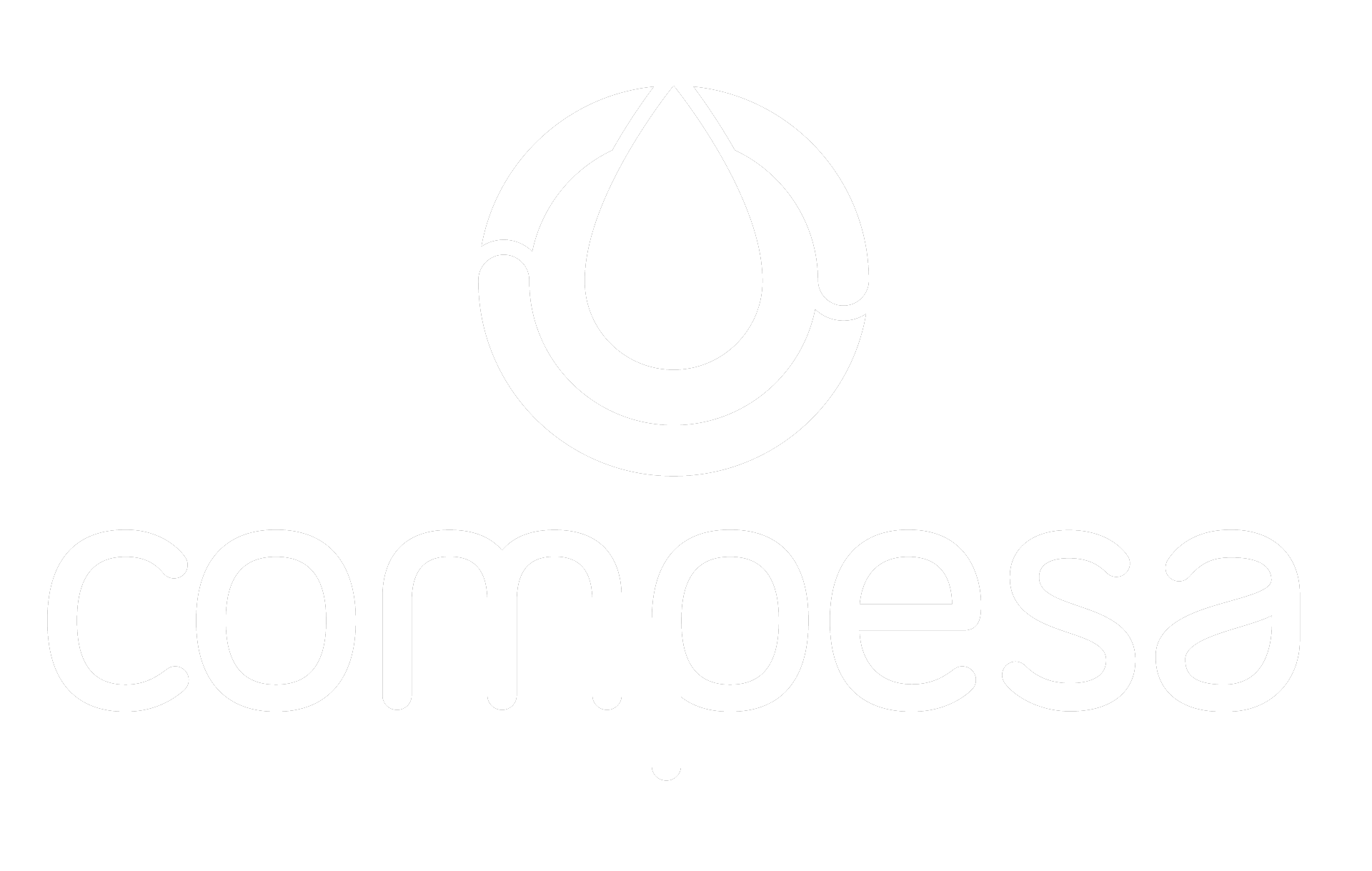 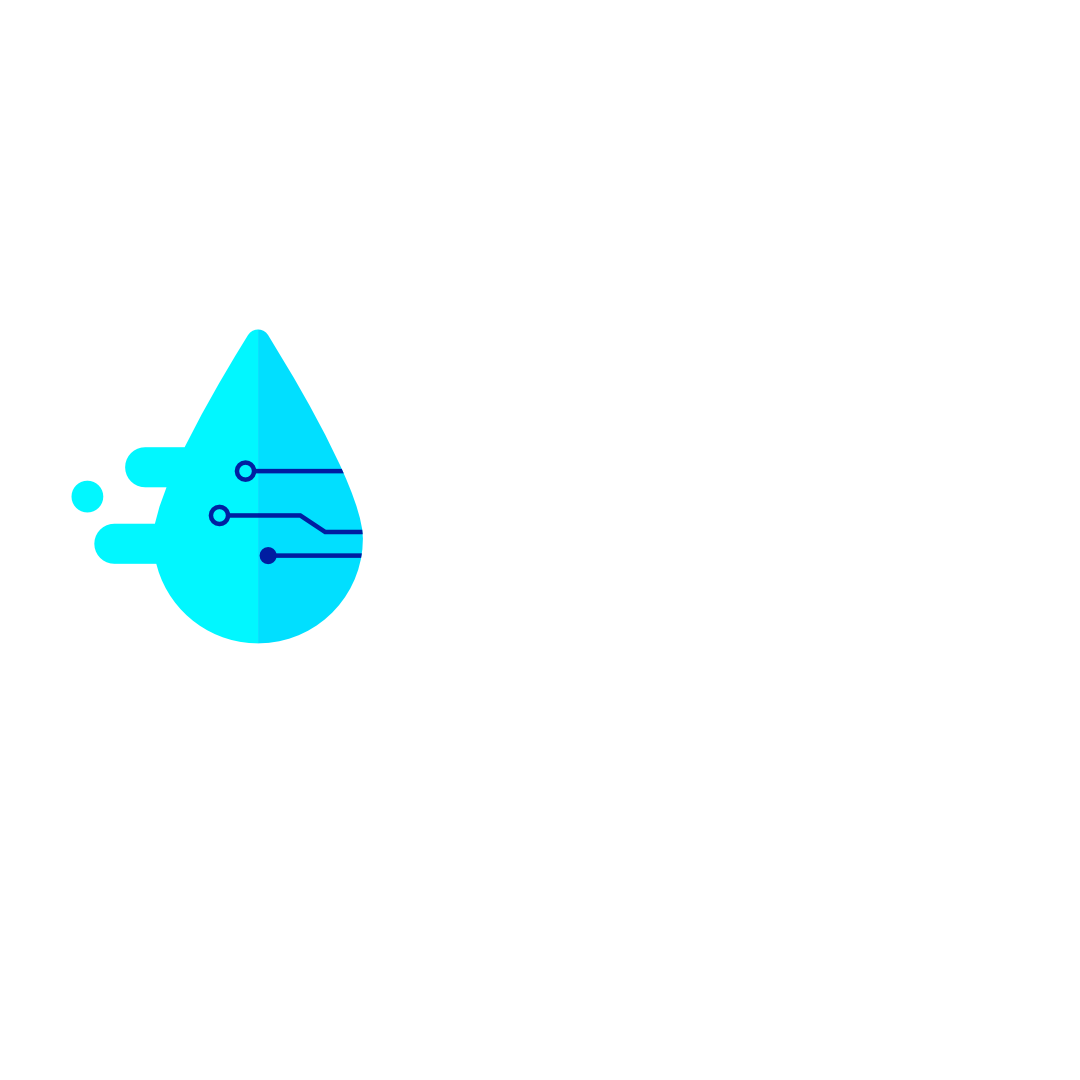 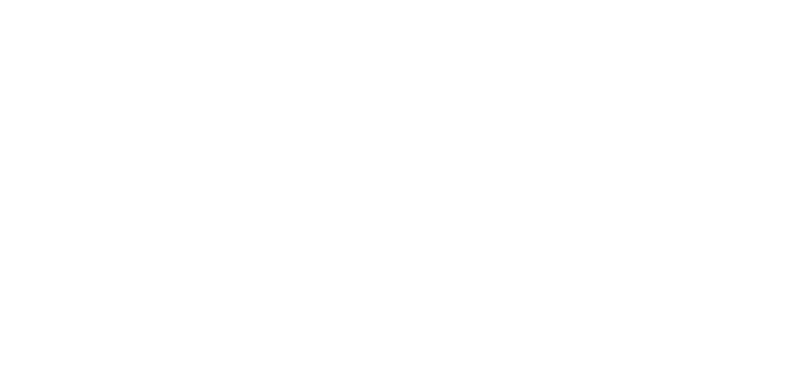 Desafio 4 | Melhoria na análise da qualidade da água e eficiência na dosagem de produtos químicos
Rotina de 2 em 2 horas
²Previsão de fluoretação
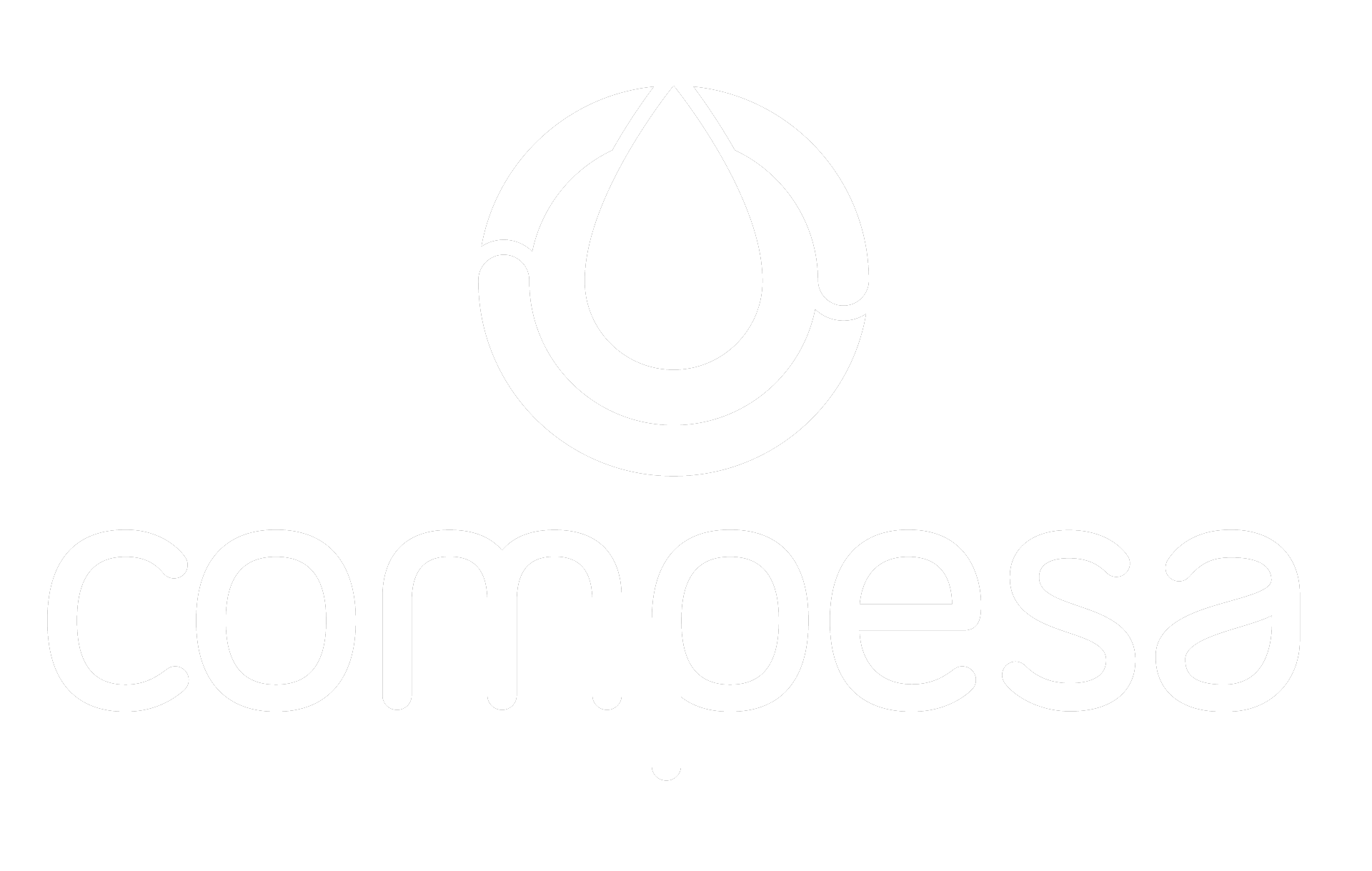 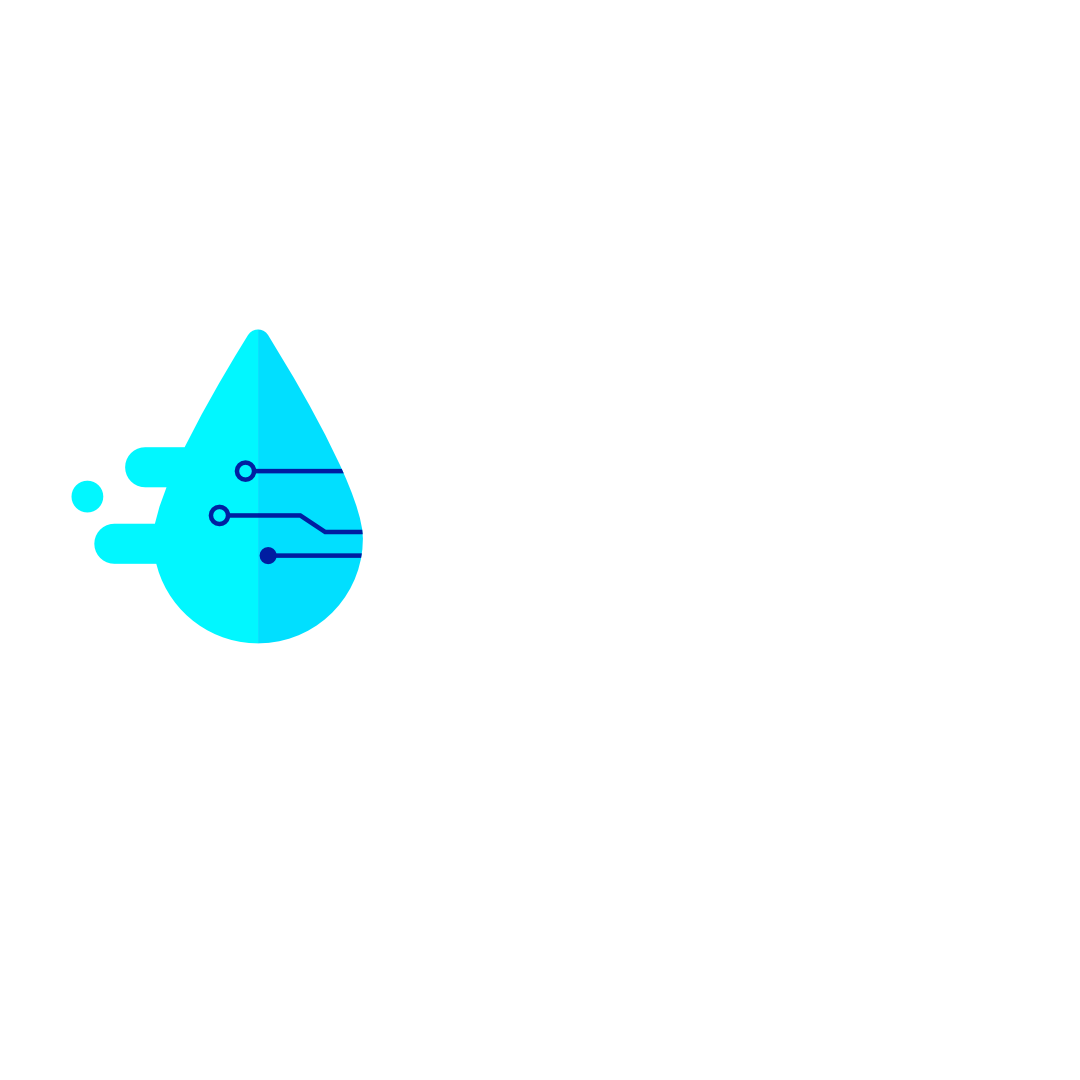 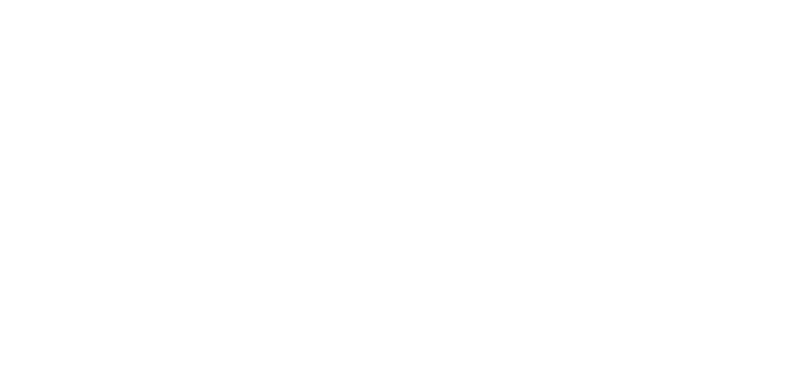 Desafio 4 | Melhoria na análise da qualidade da água e eficiência na dosagem de produtos químicos
Rotina de 2 em 2 horas
²Previsão de fluoretação
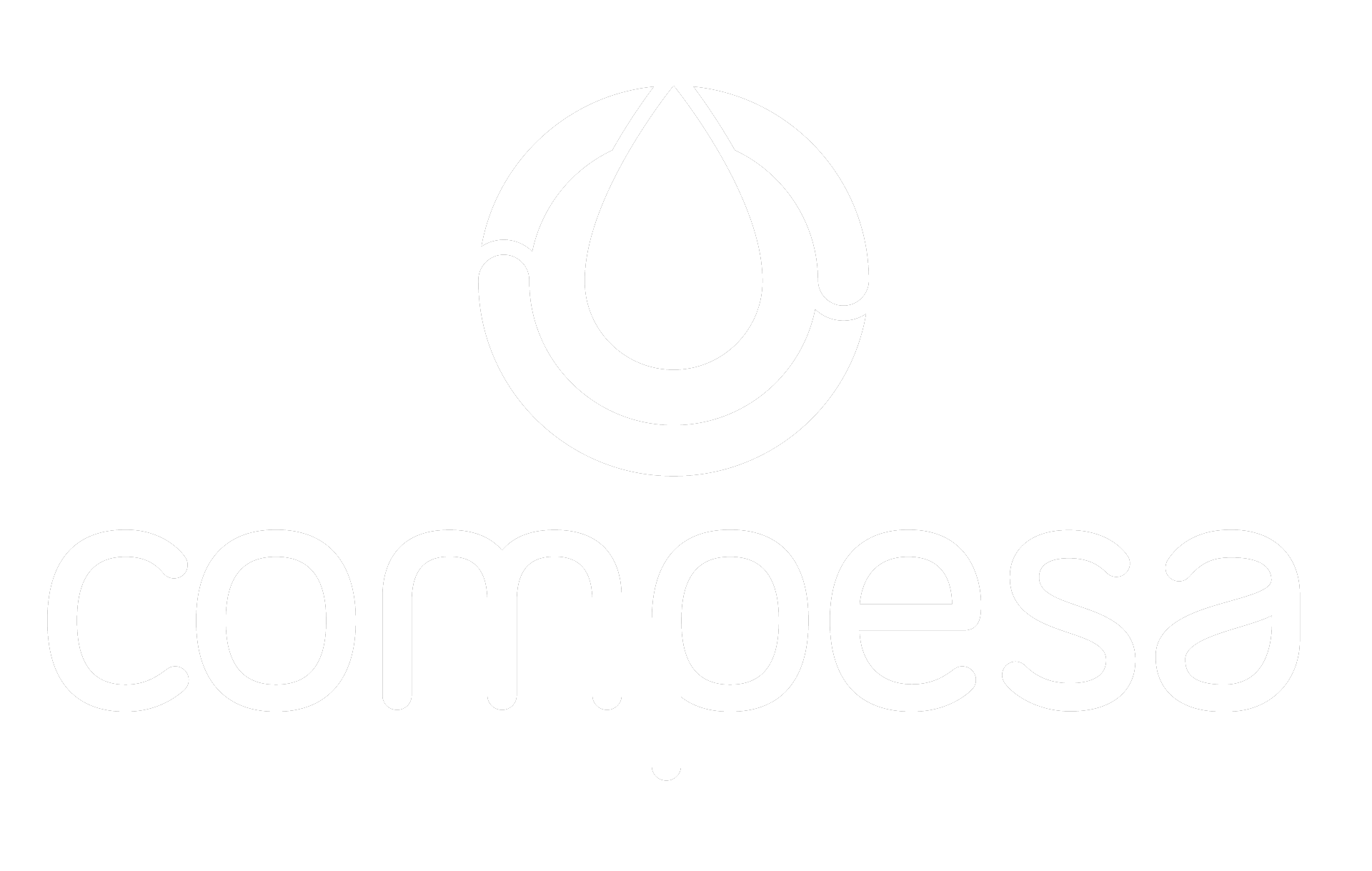 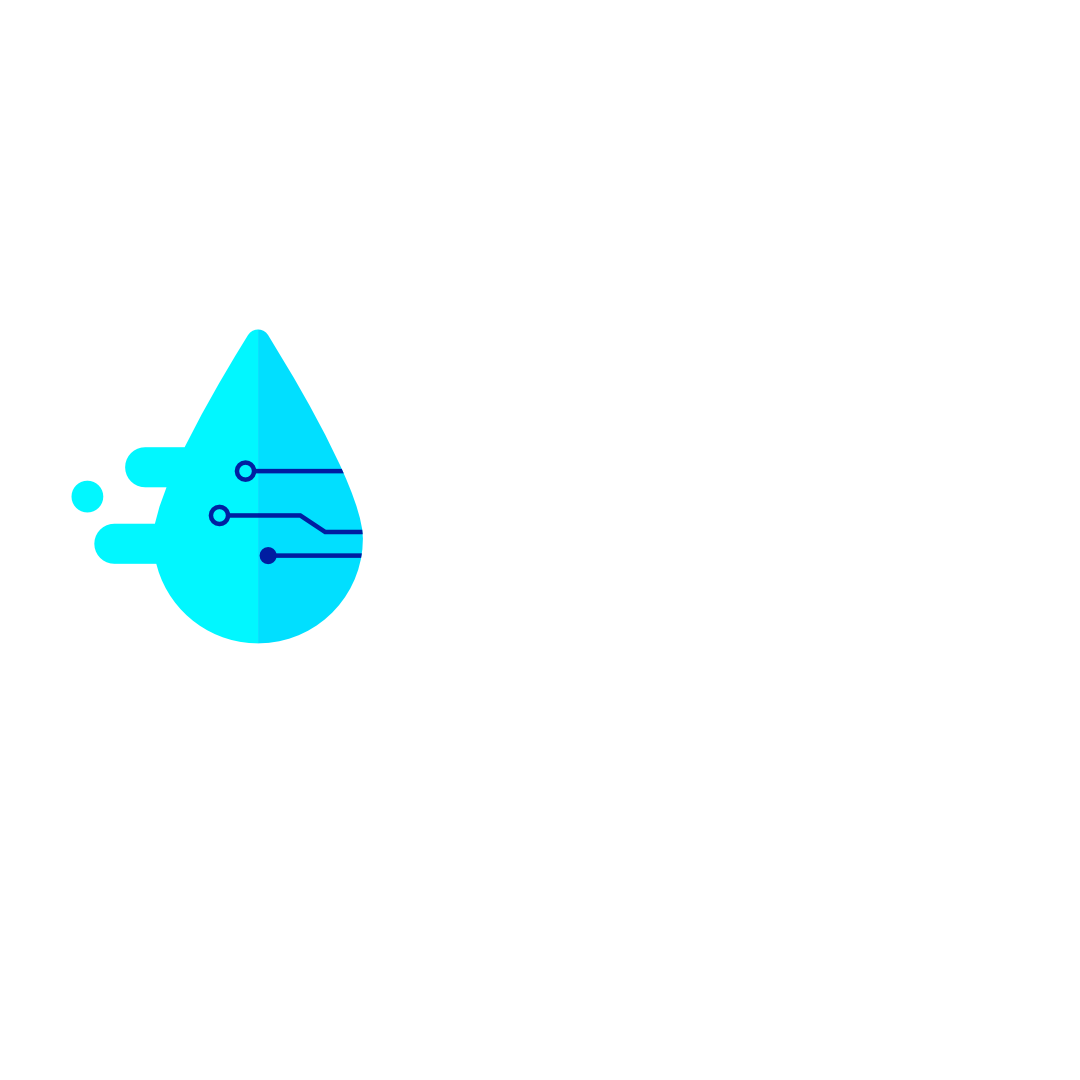 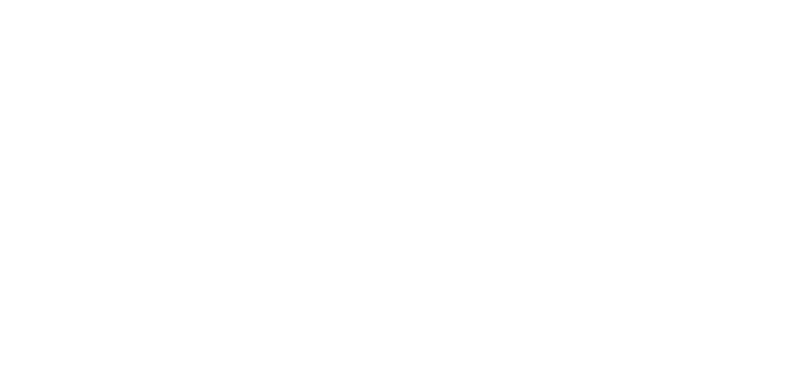 Desafio 4 | Melhoria na análise da qualidade da água e eficiência na dosagem de produtos químicos
Rotina de 2 em 2 horas
Registro dos dados
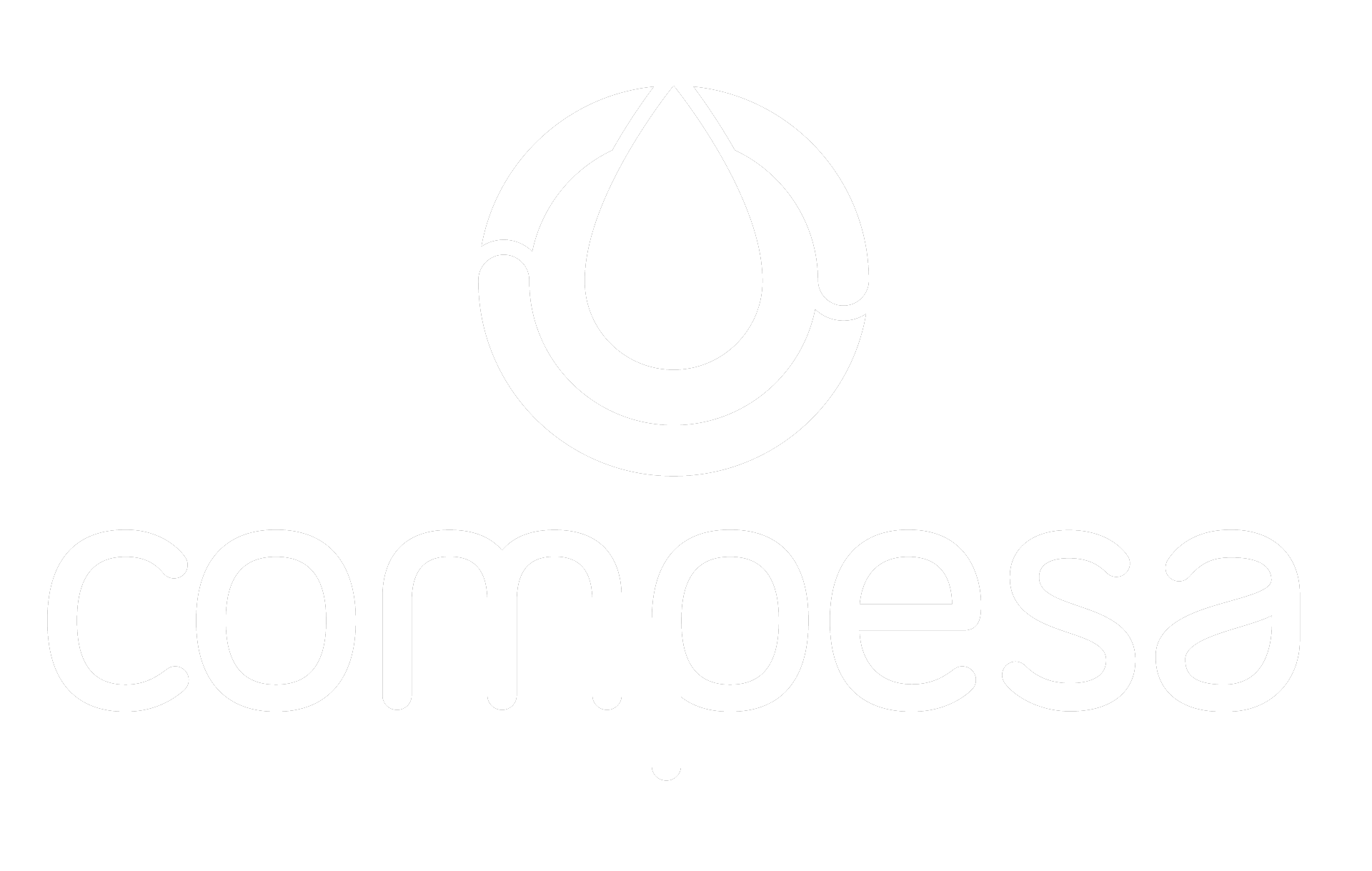 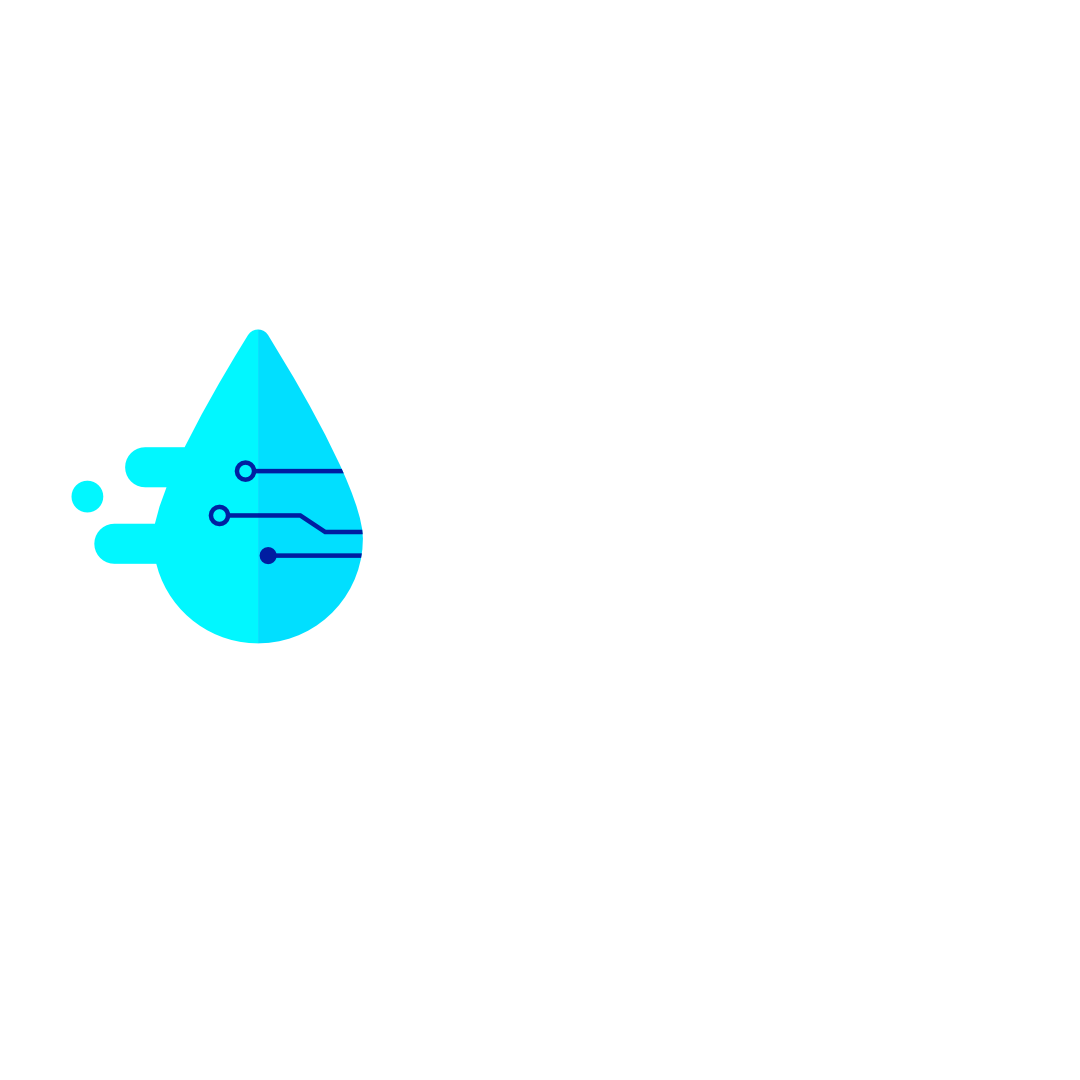 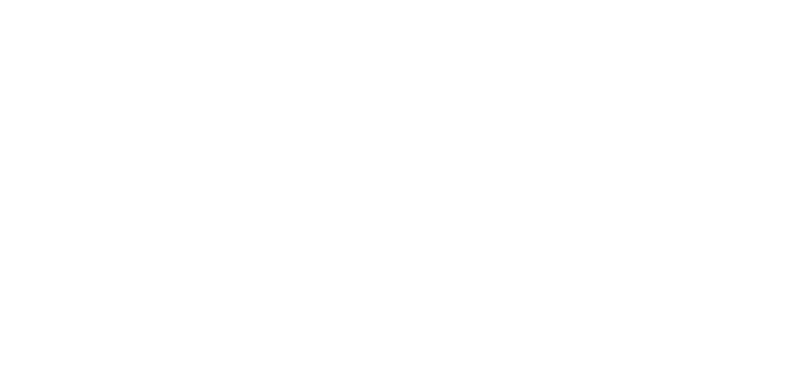 Desafio 4 | Melhoria na análise da qualidade da água e eficiência na dosagem de produtos químicos
Rotina de 2 em 2 horas
*Previsão de fluoretação
Registro dos dados
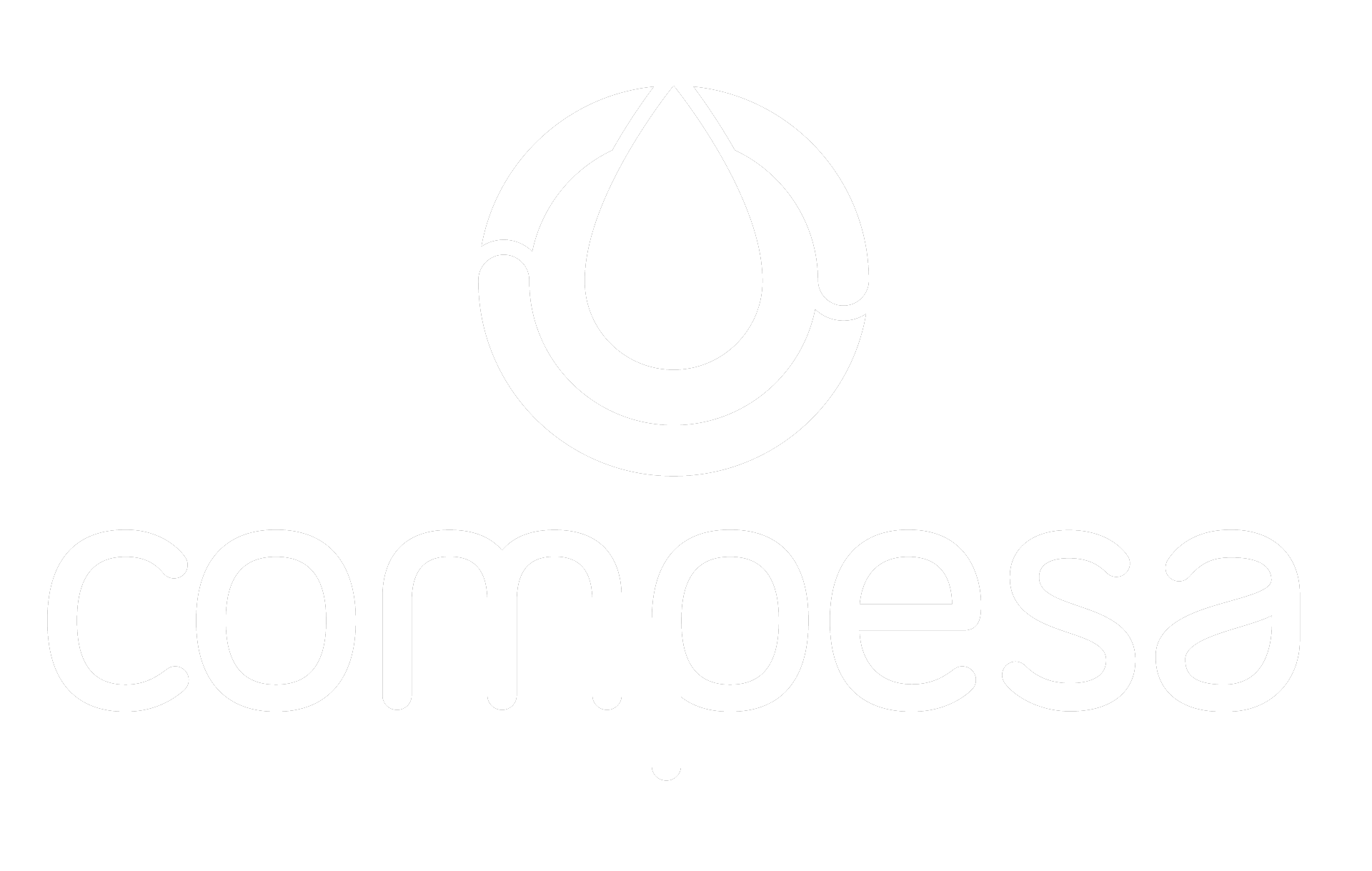 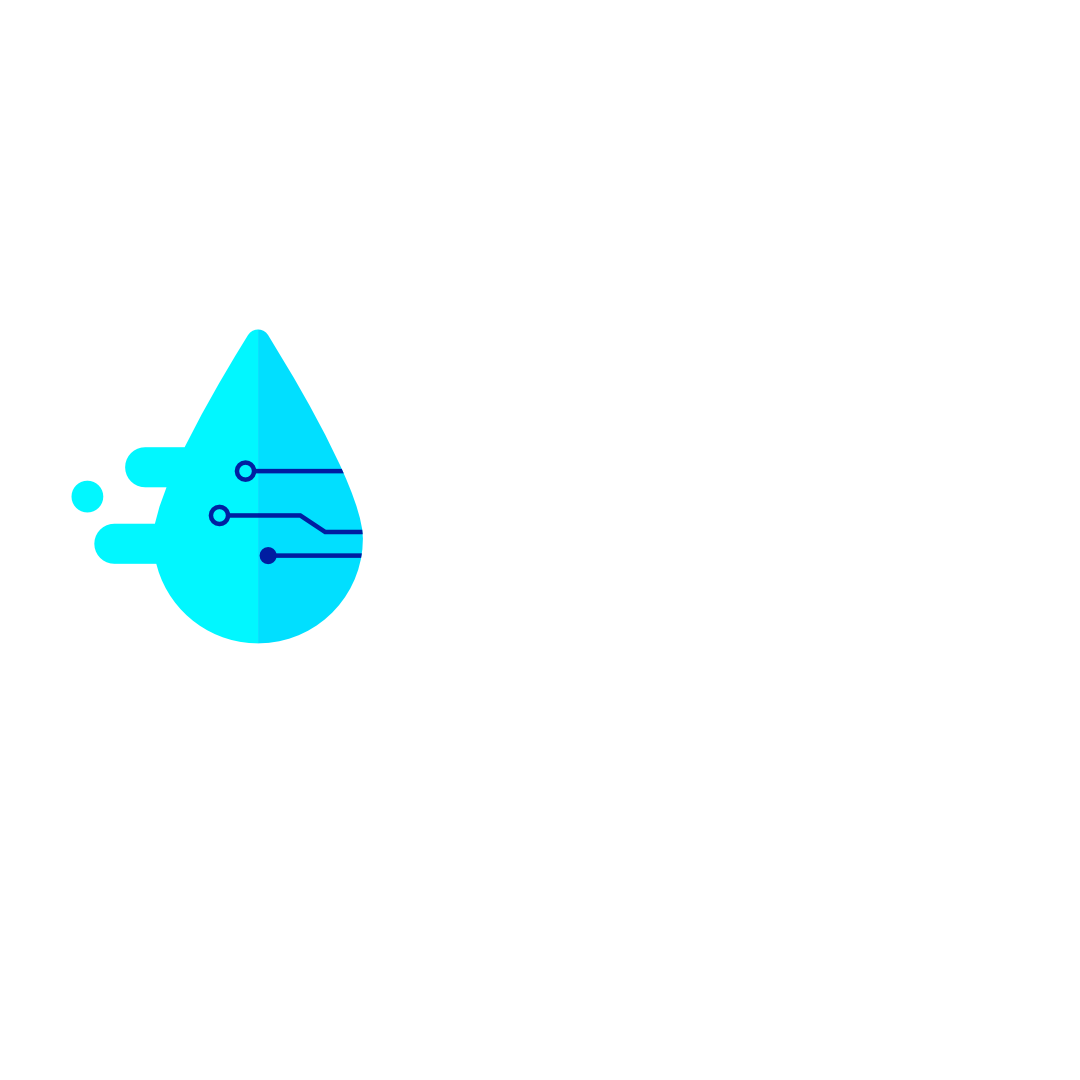 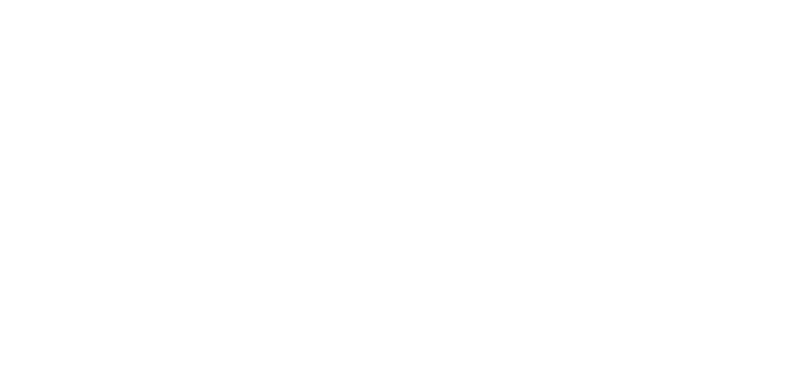 Desafio 4 | Melhoria na análise da qualidade da água e eficiência na dosagem de produtos químicos
Rotina customizada
Registro dos dados
Decantada
Flúor
Clarificada
Fluoreto
Pré-cloração
Ferro
Polímero
Manganês
Peróxido
Alumínio
Soda cáustica
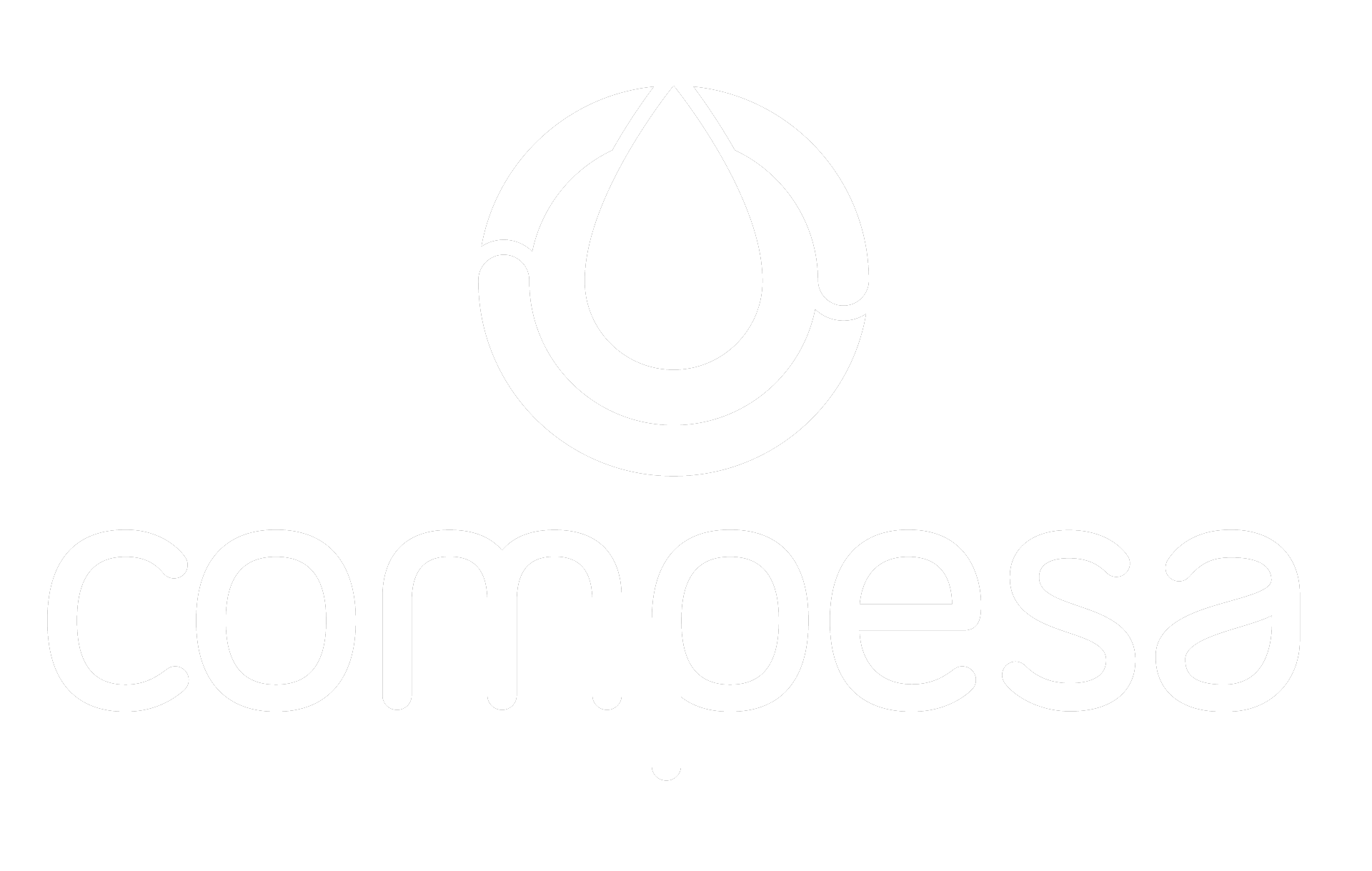 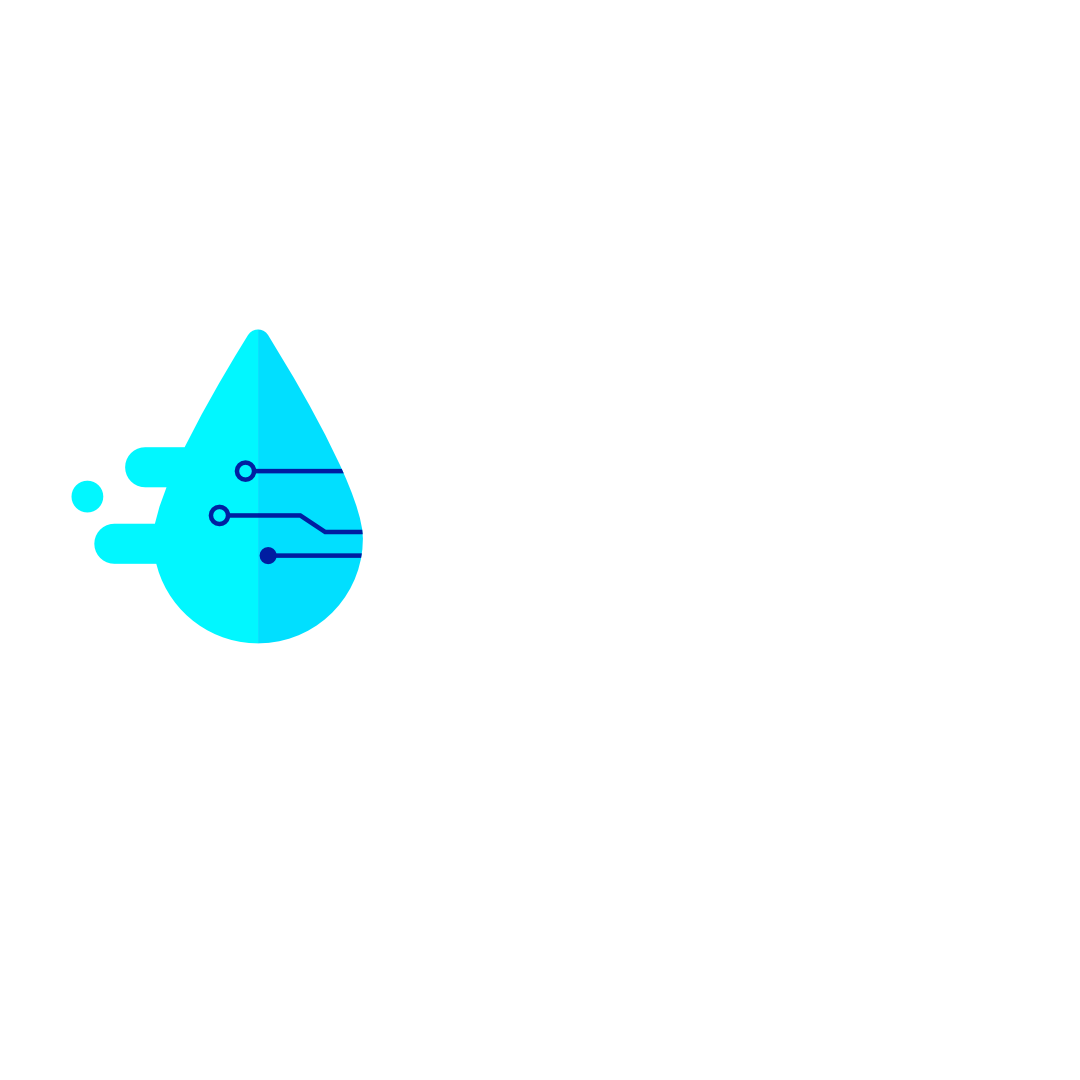 Outros
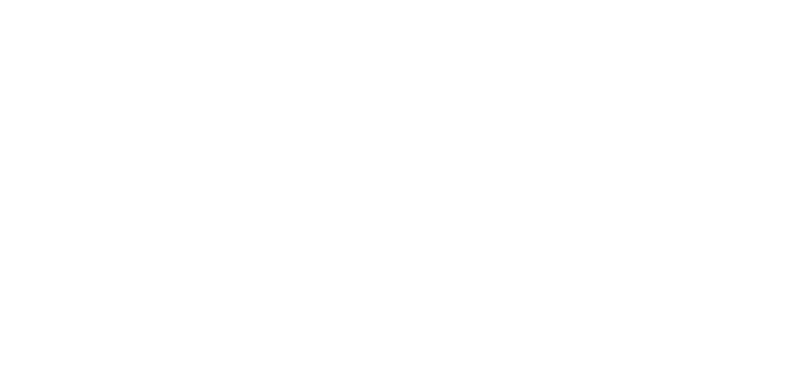 Desafio 4 | Melhoria na análise da qualidade da água e eficiência na dosagem de produtos químicos
Fluxo dados de qualidade
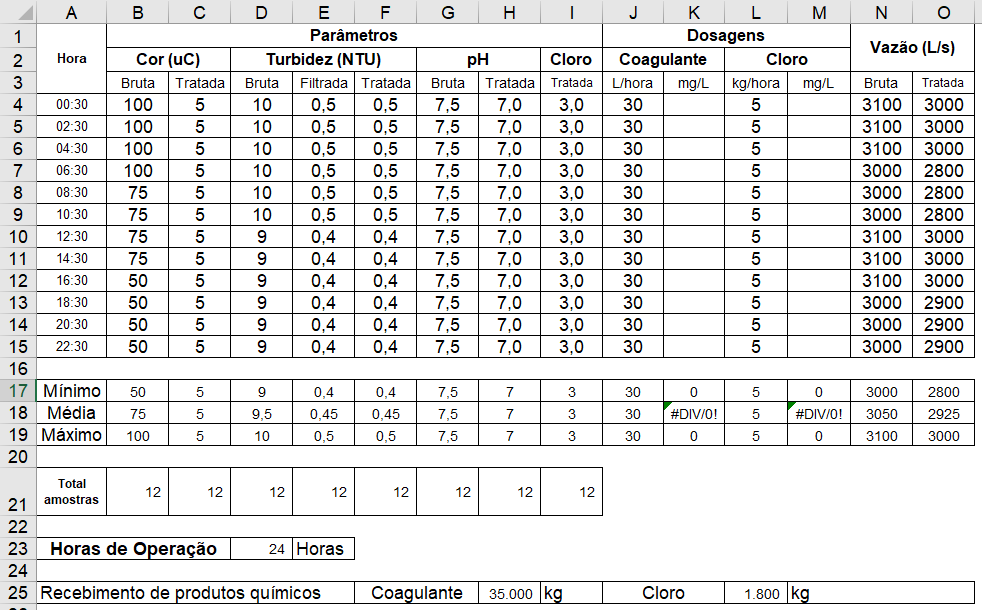 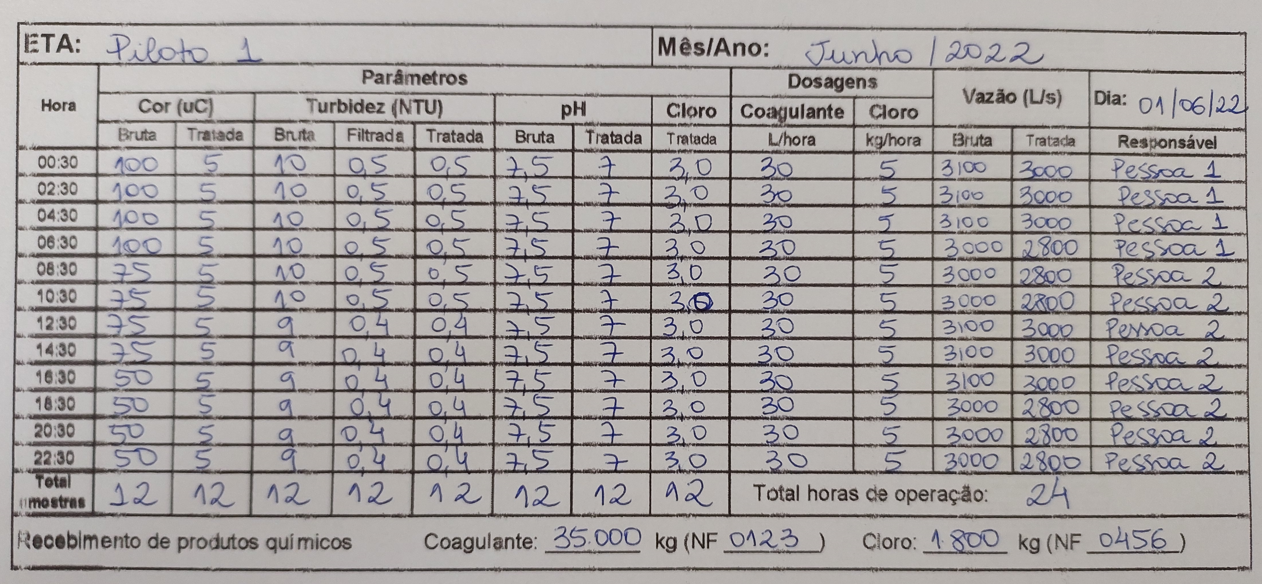 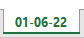 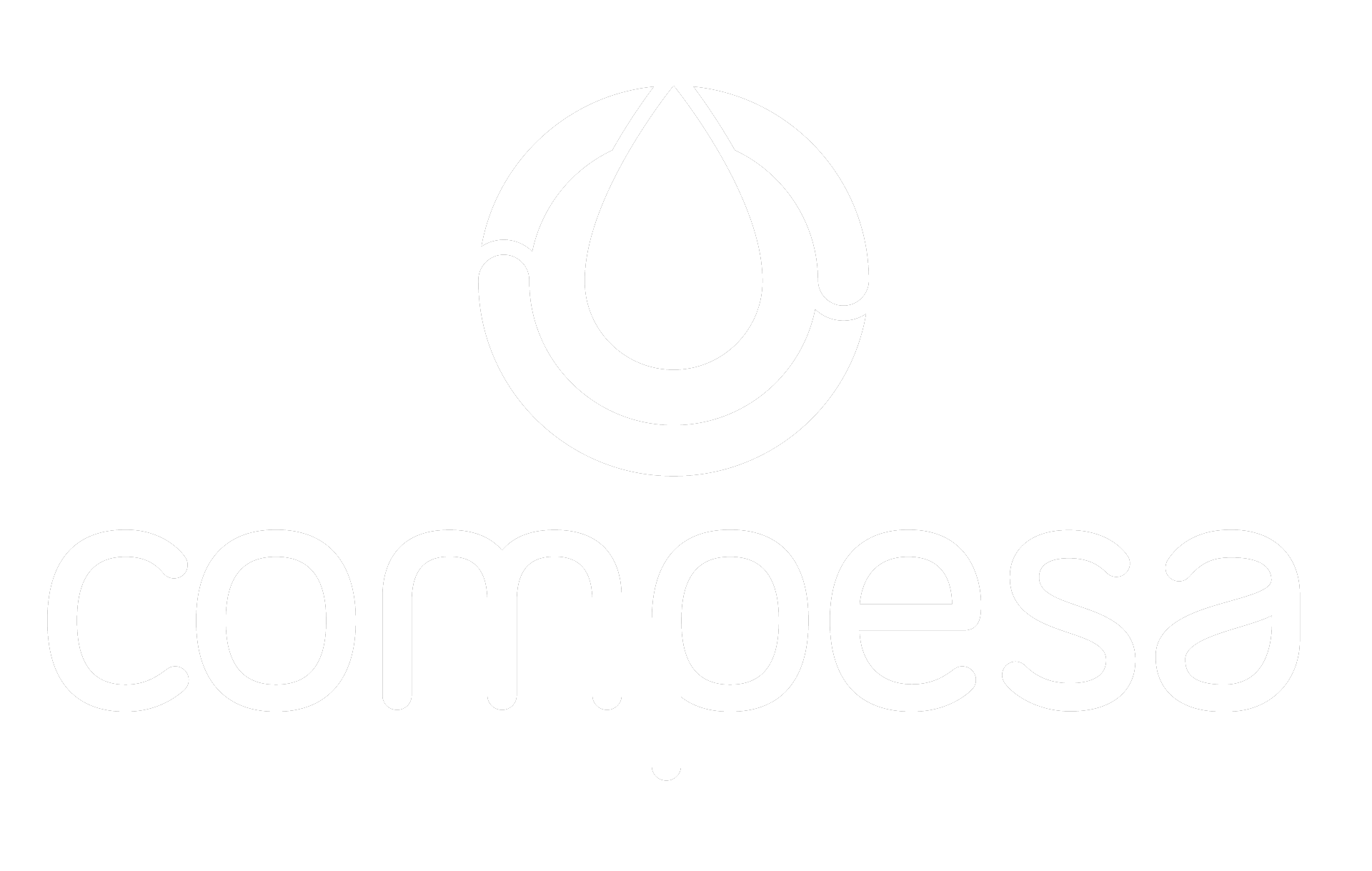 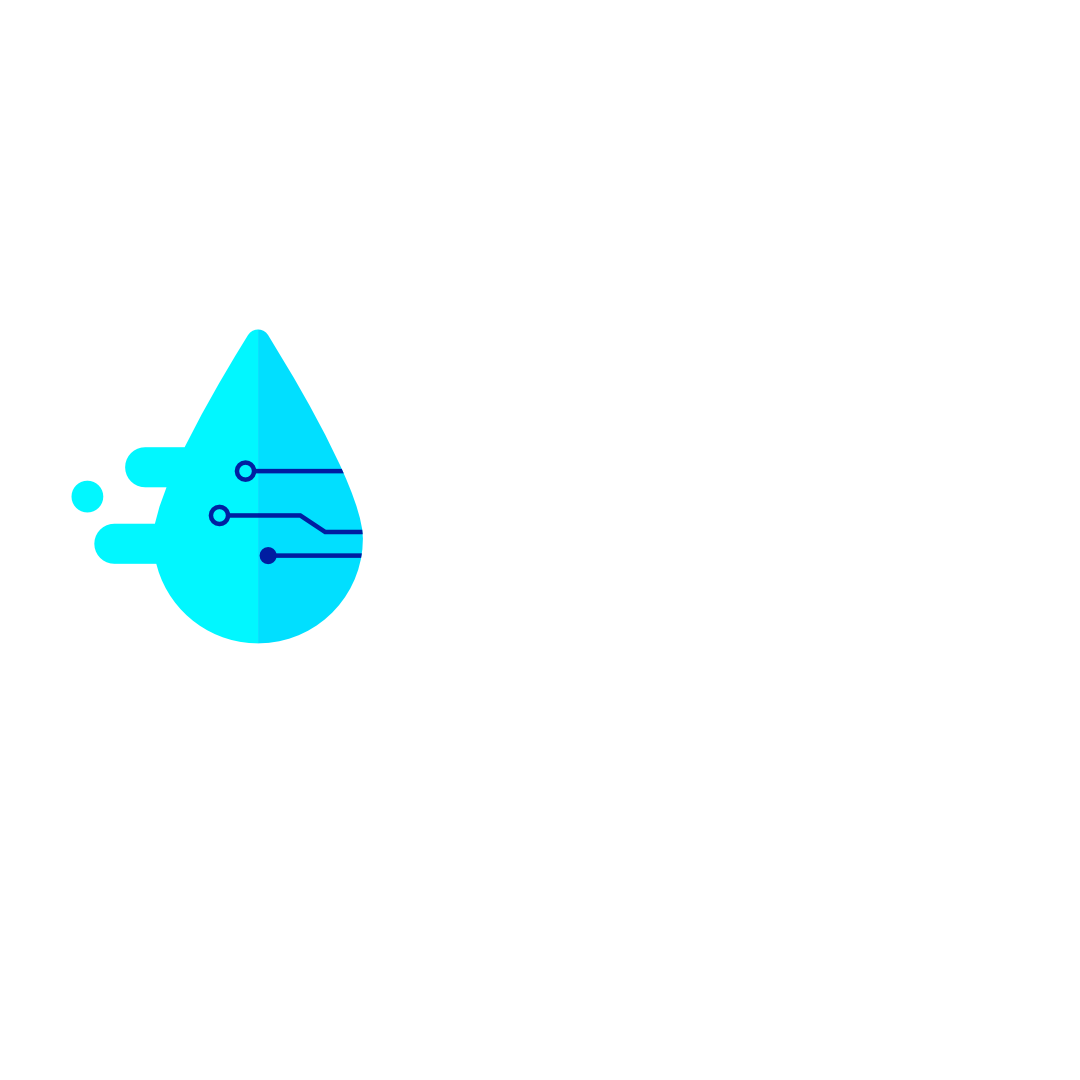 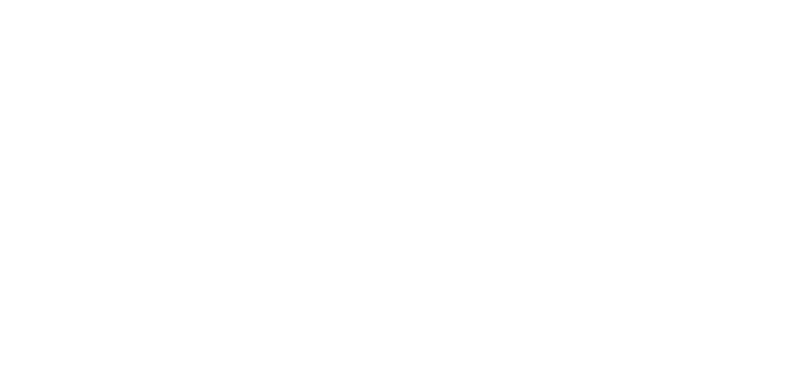 Desafio 4 | Melhoria na análise da qualidade da água e eficiência na dosagem de produtos químicos
Fluxo dados de qualidade
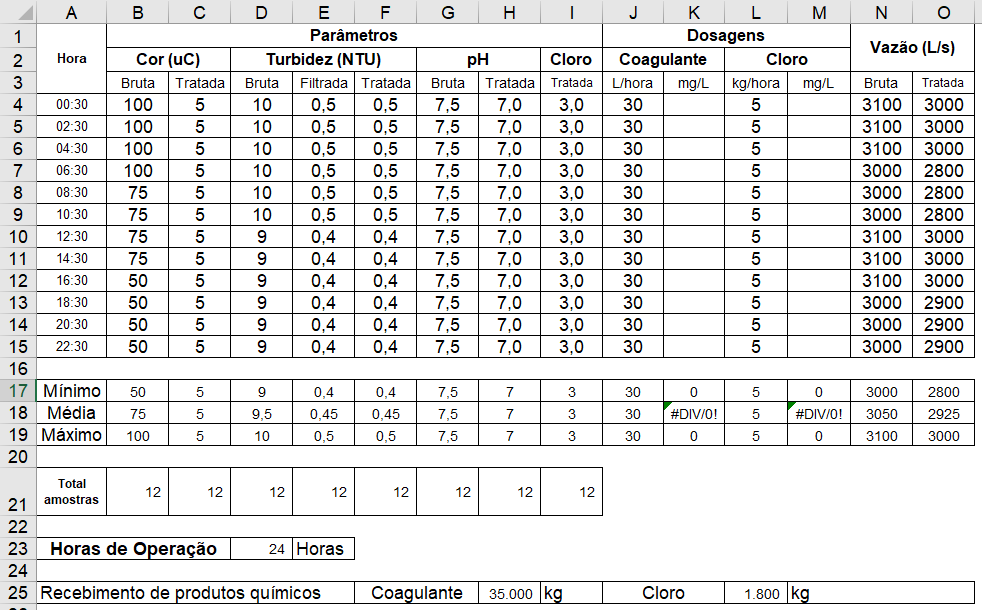 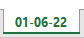 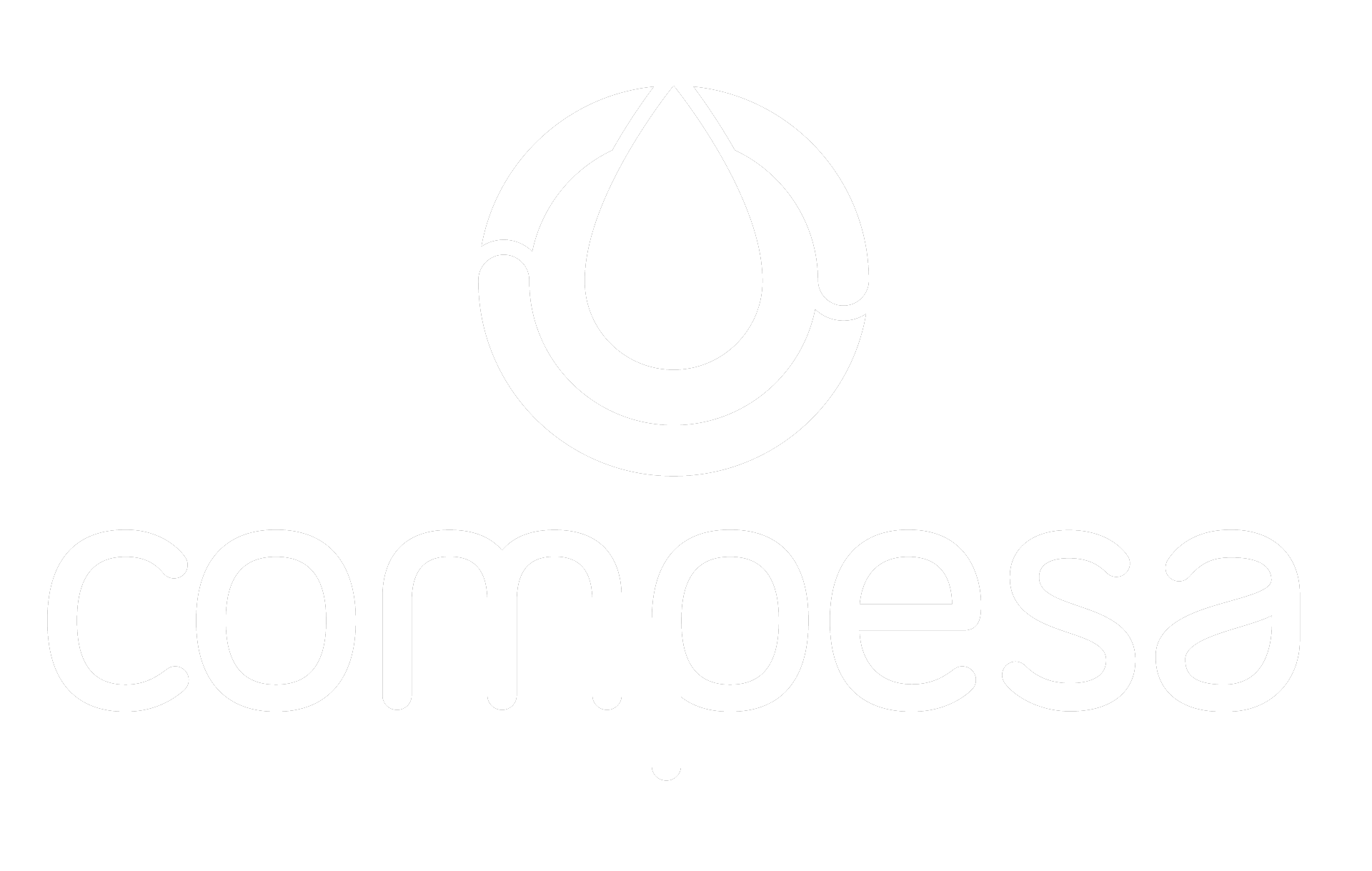 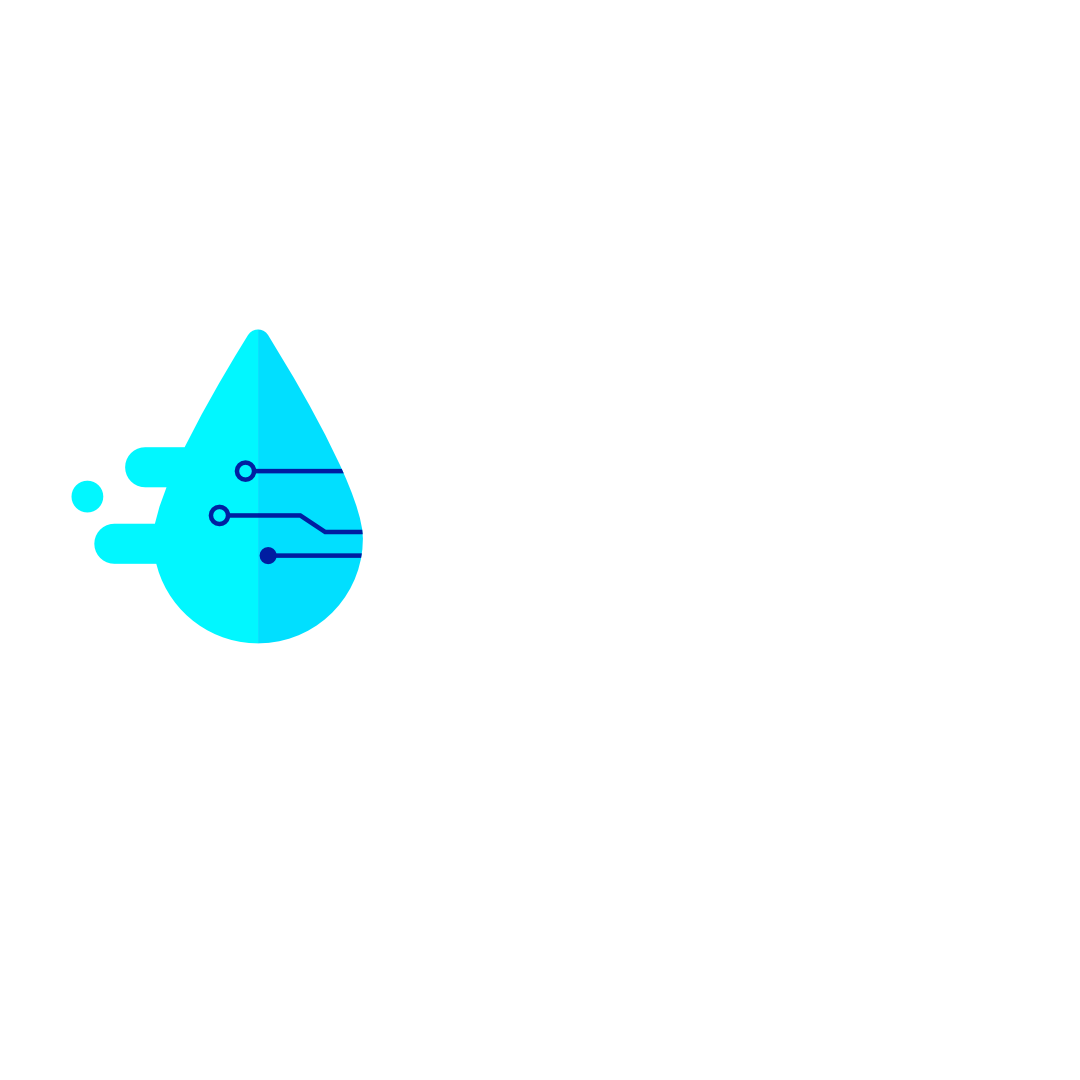 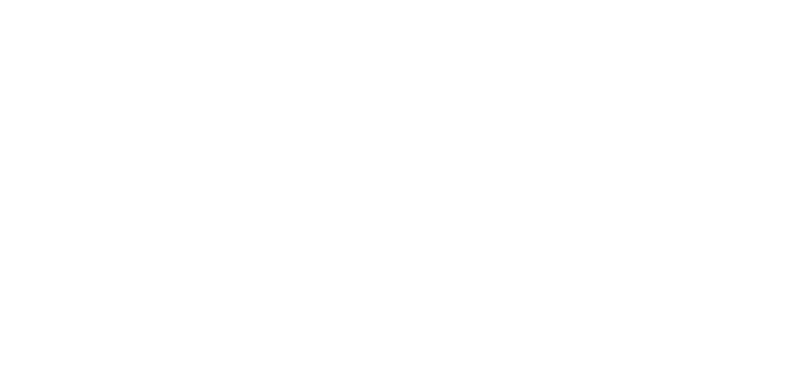 Desafio 4 | Melhoria na análise da qualidade da água e eficiência na dosagem de produtos químicos
Fluxo dados de qualidade
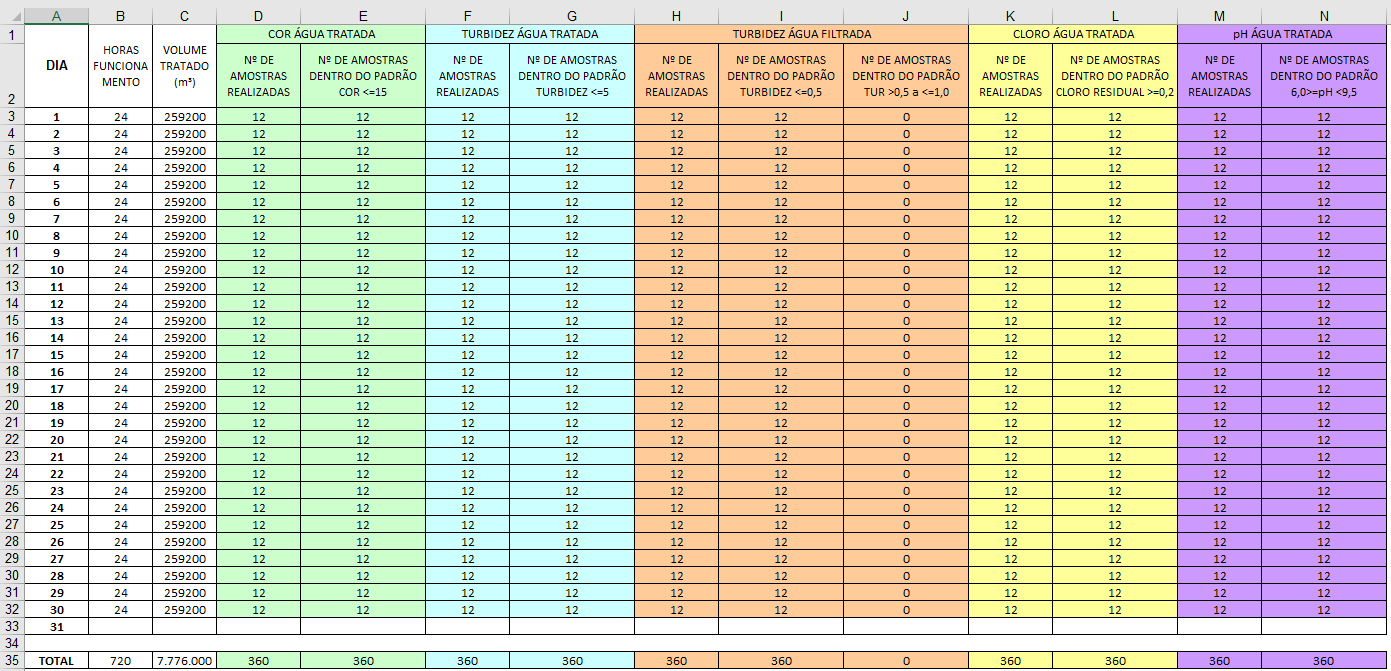 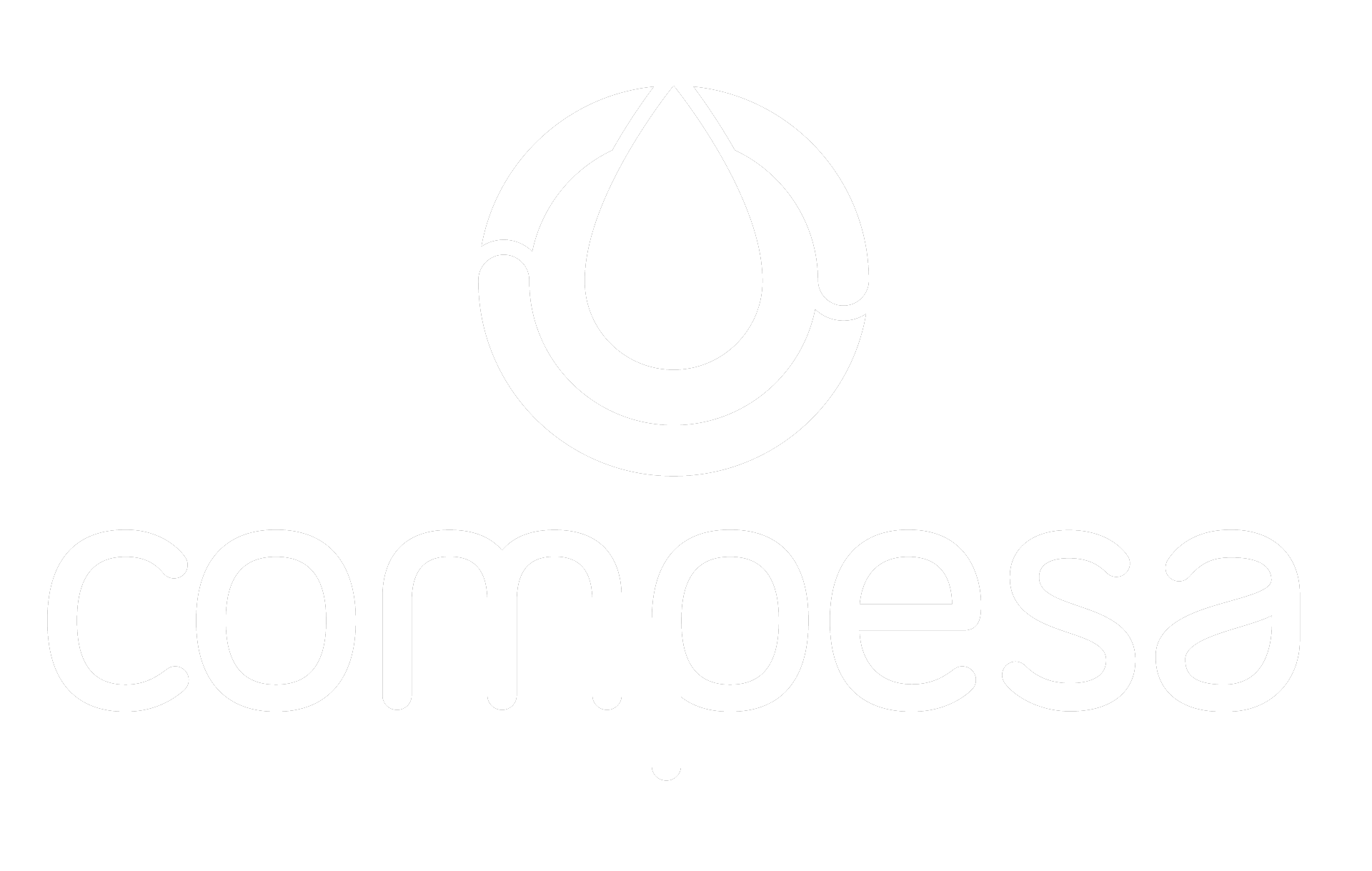 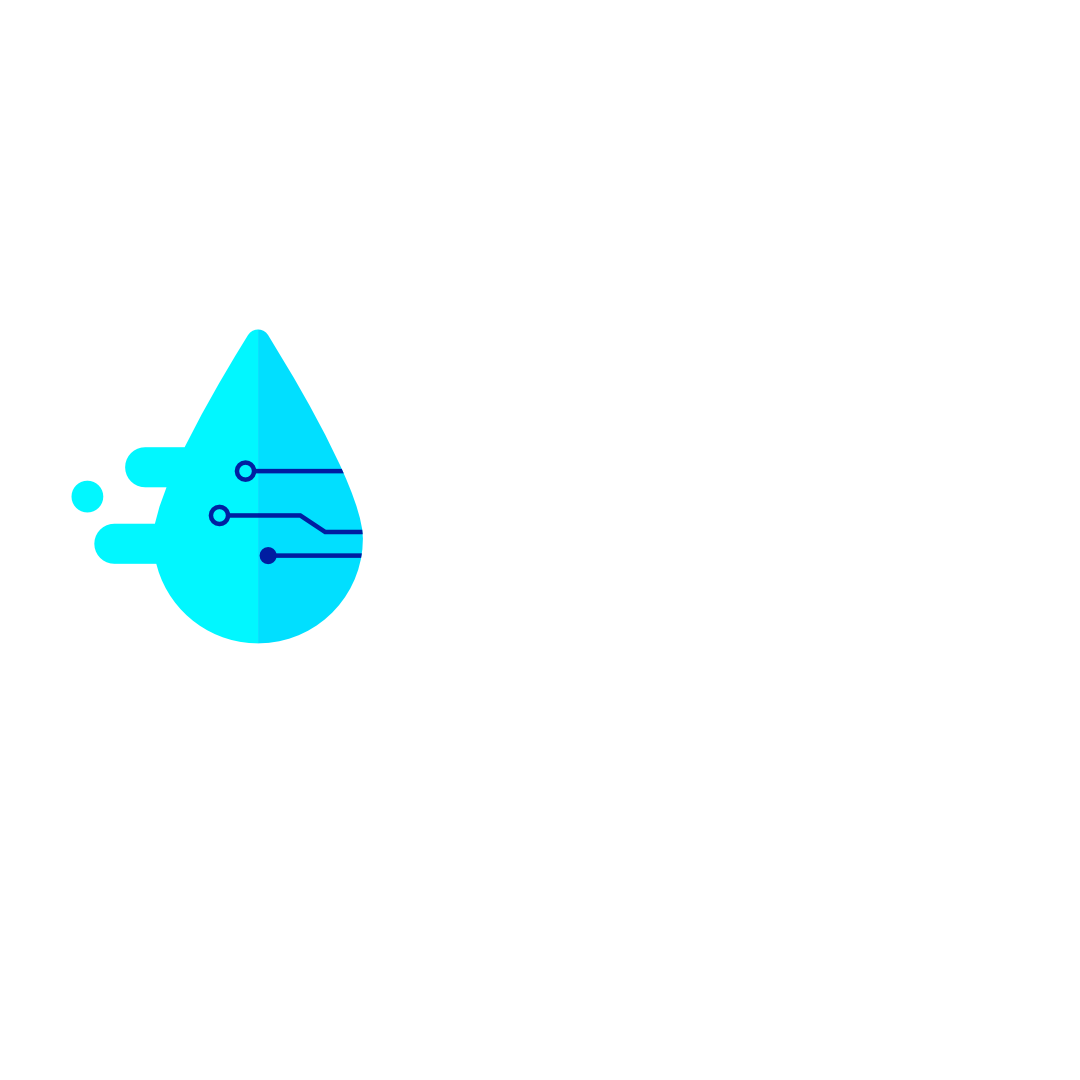 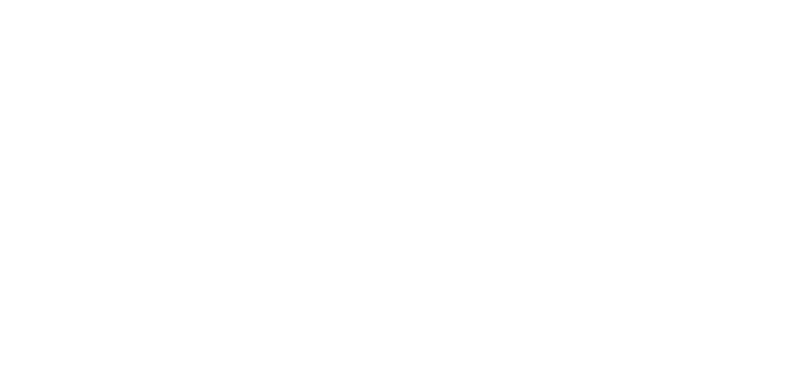 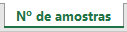 Desafio 4 | Melhoria na análise da qualidade da água e eficiência na dosagem de produtos químicos
Fluxo dados de qualidade
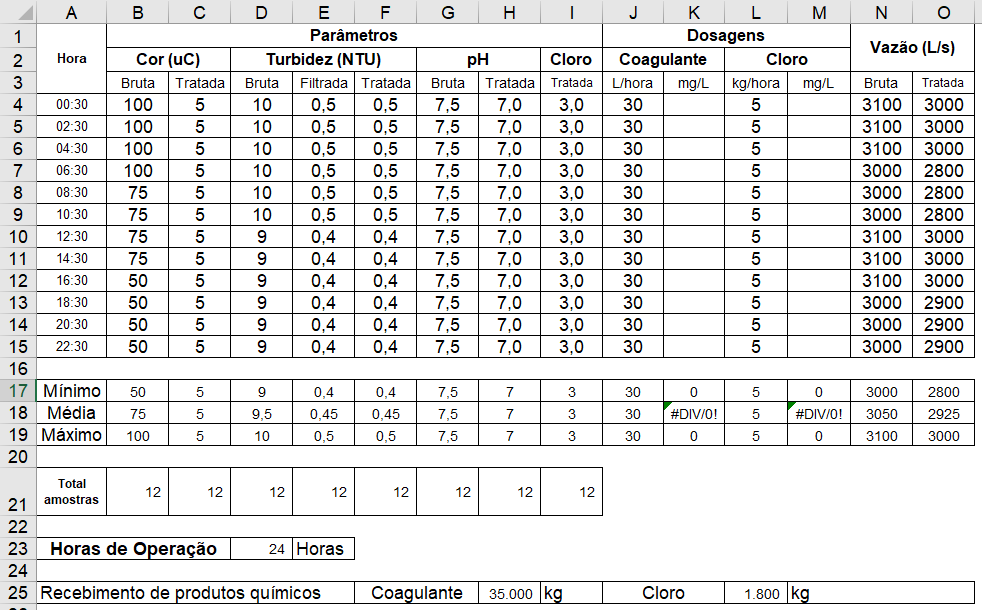 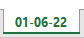 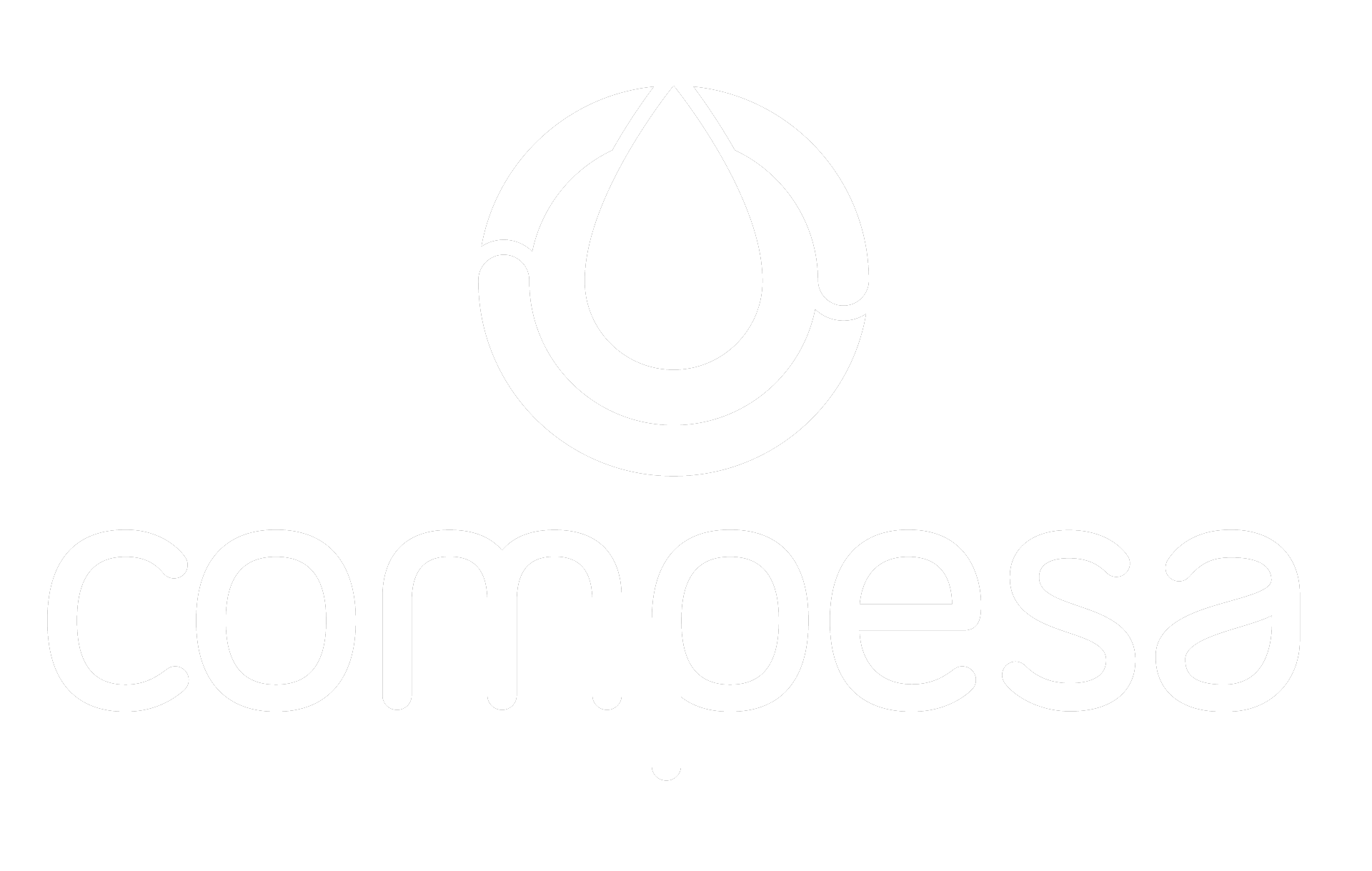 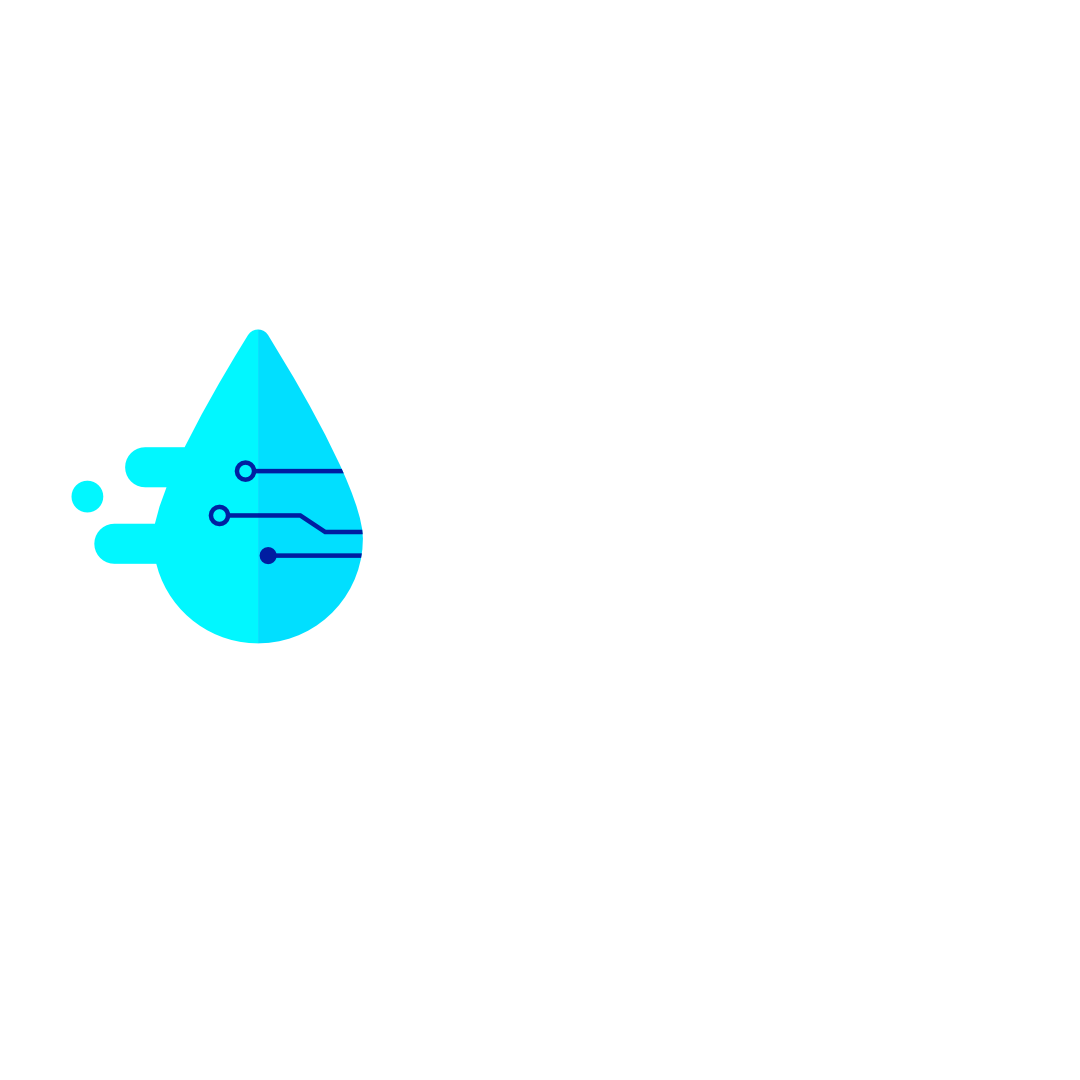 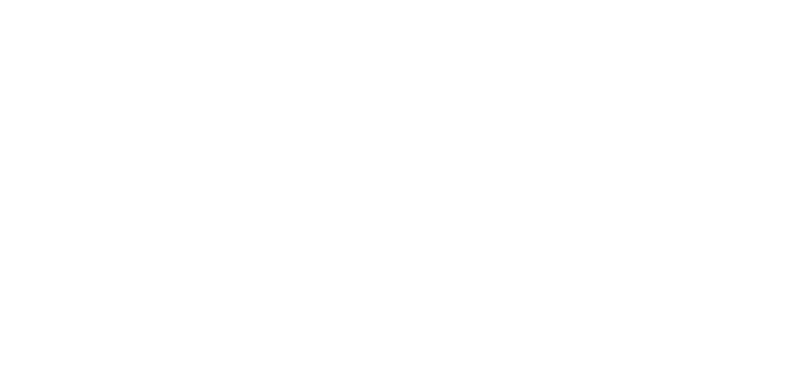 Desafio 4 | Melhoria na análise da qualidade da água e eficiência na dosagem de produtos químicos
Fluxo dados de qualidade
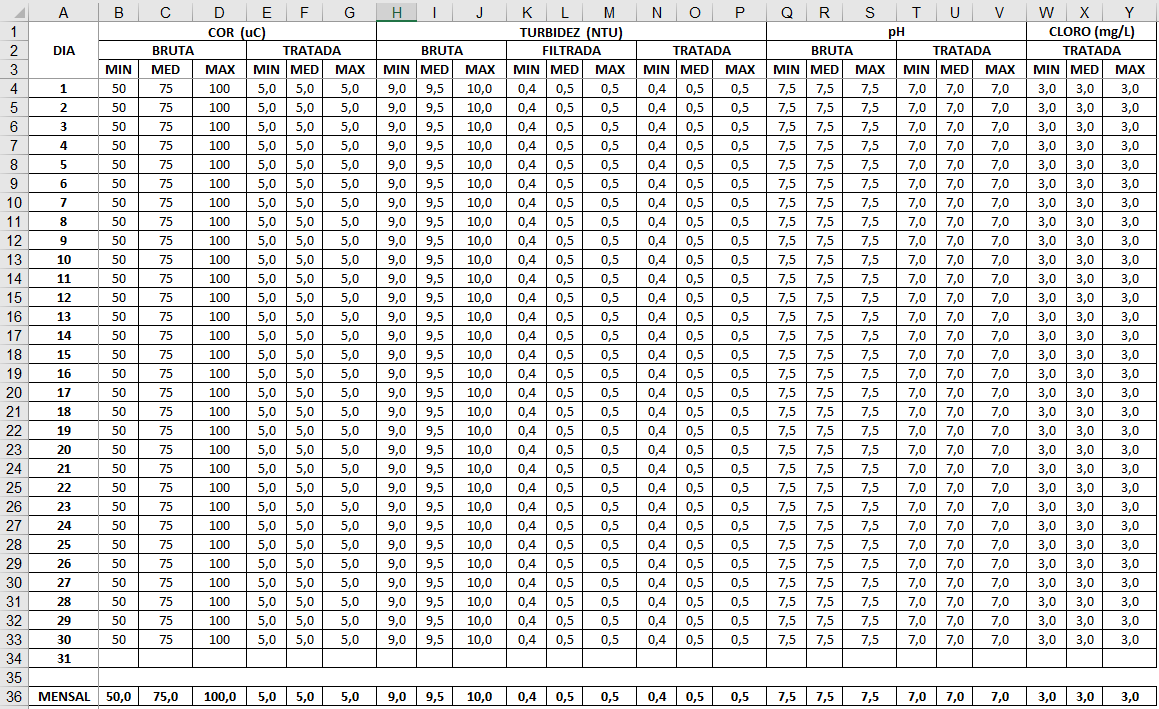 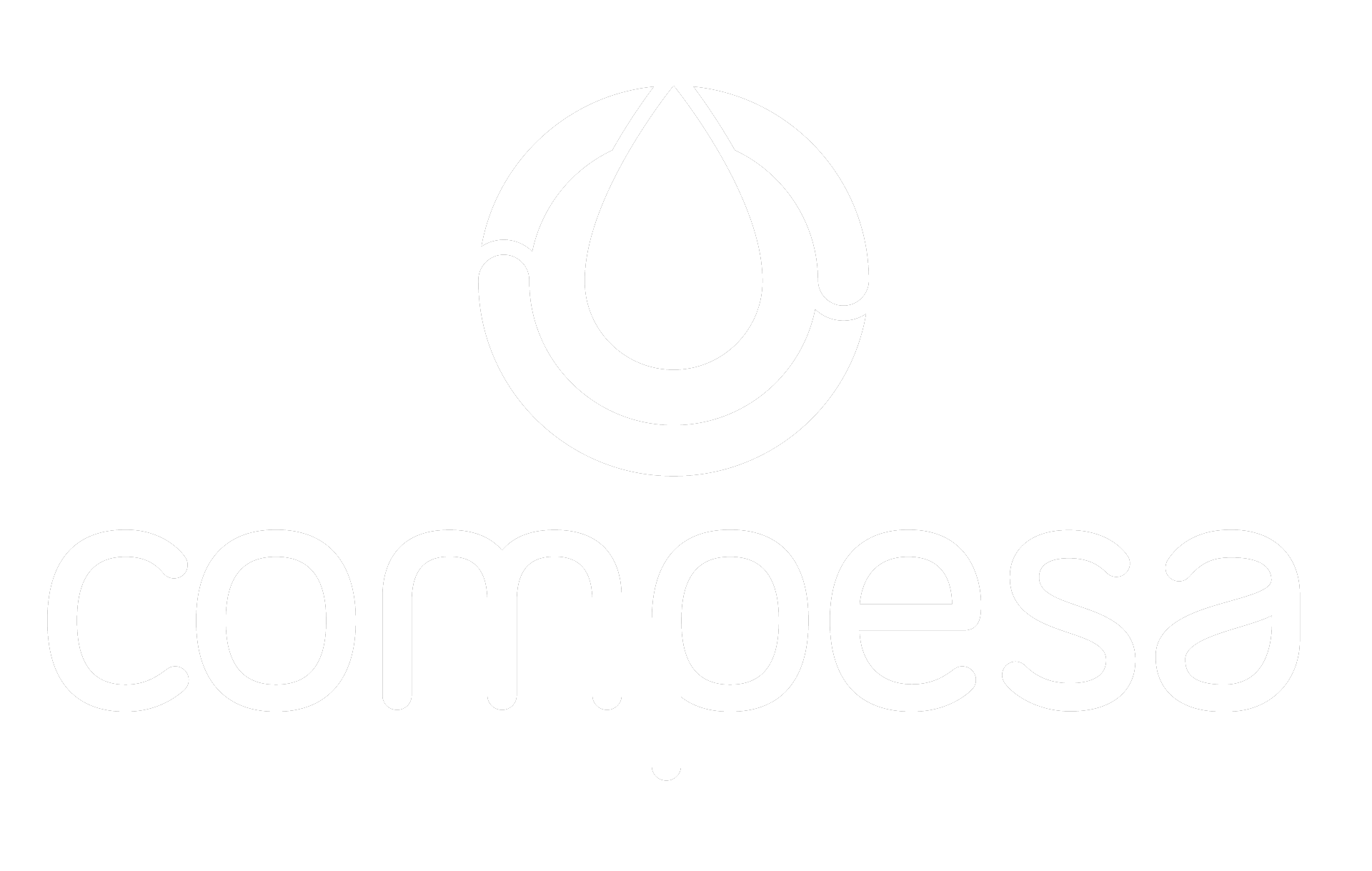 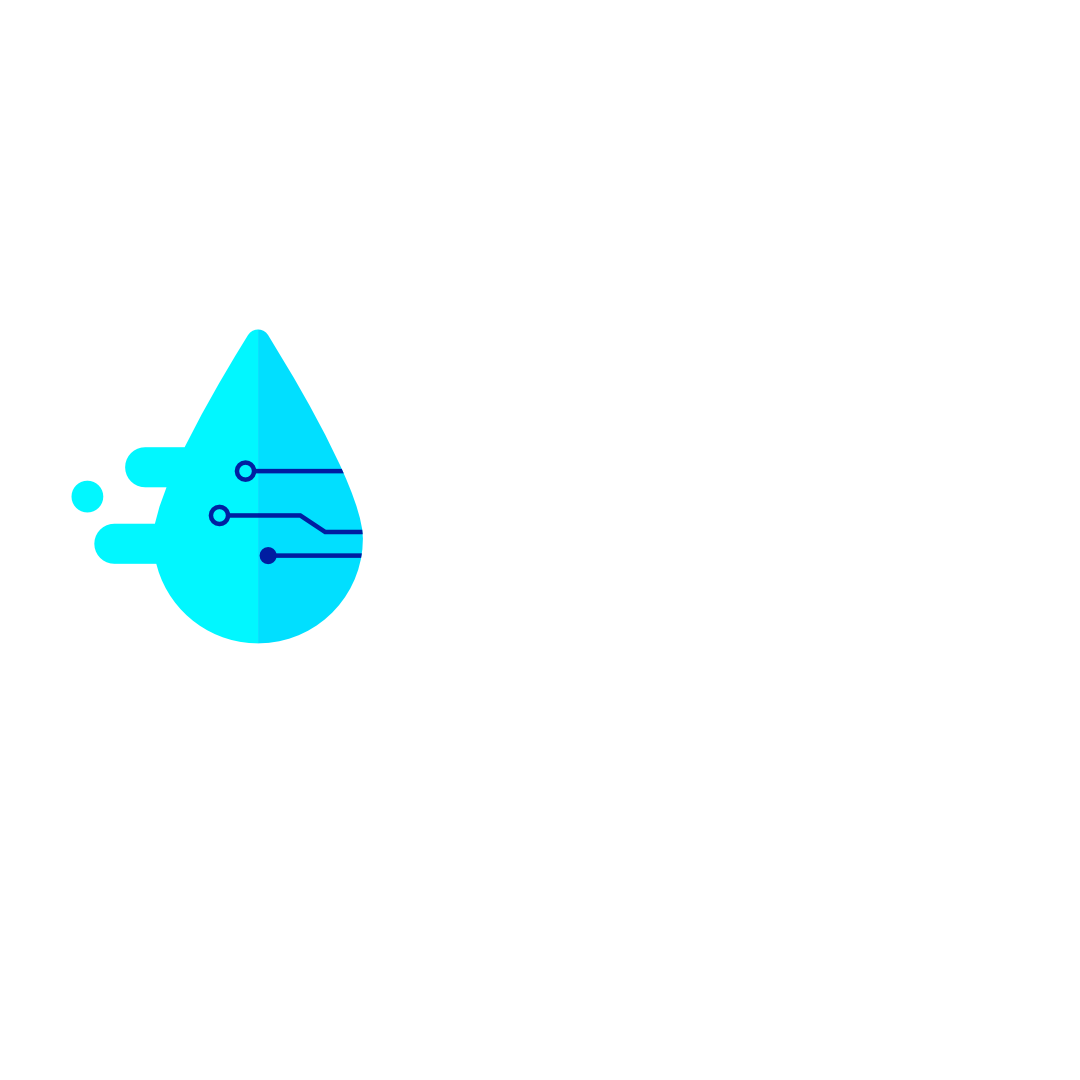 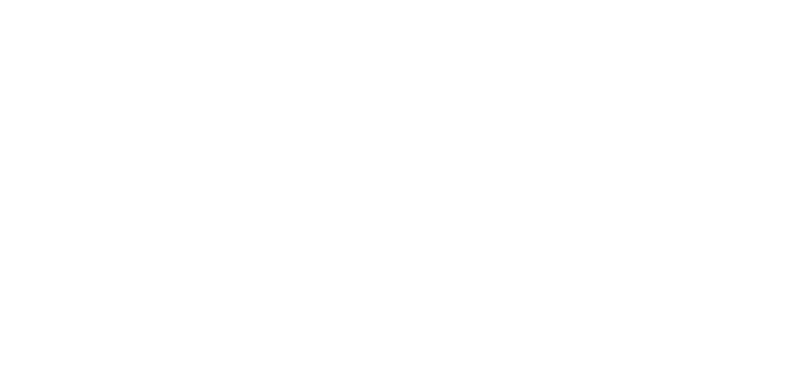 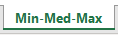 Desafio 4 | Melhoria na análise da qualidade da água e eficiência na dosagem de produtos químicos
Relatórios de qualidade
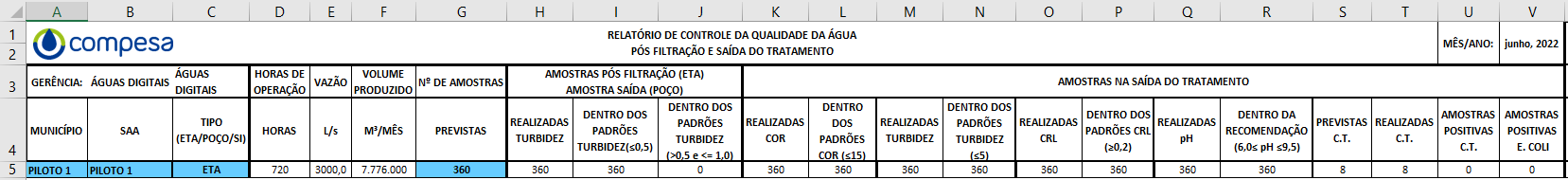 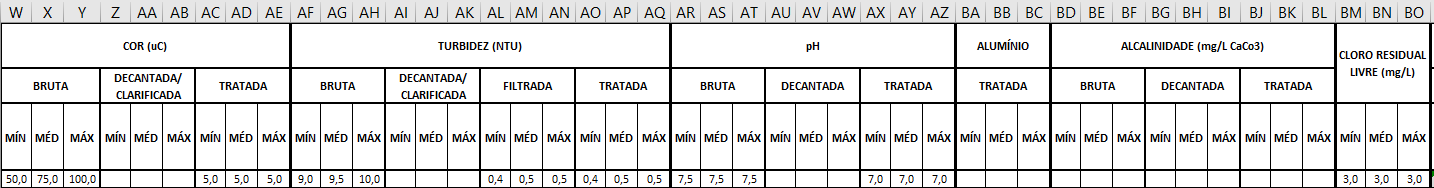 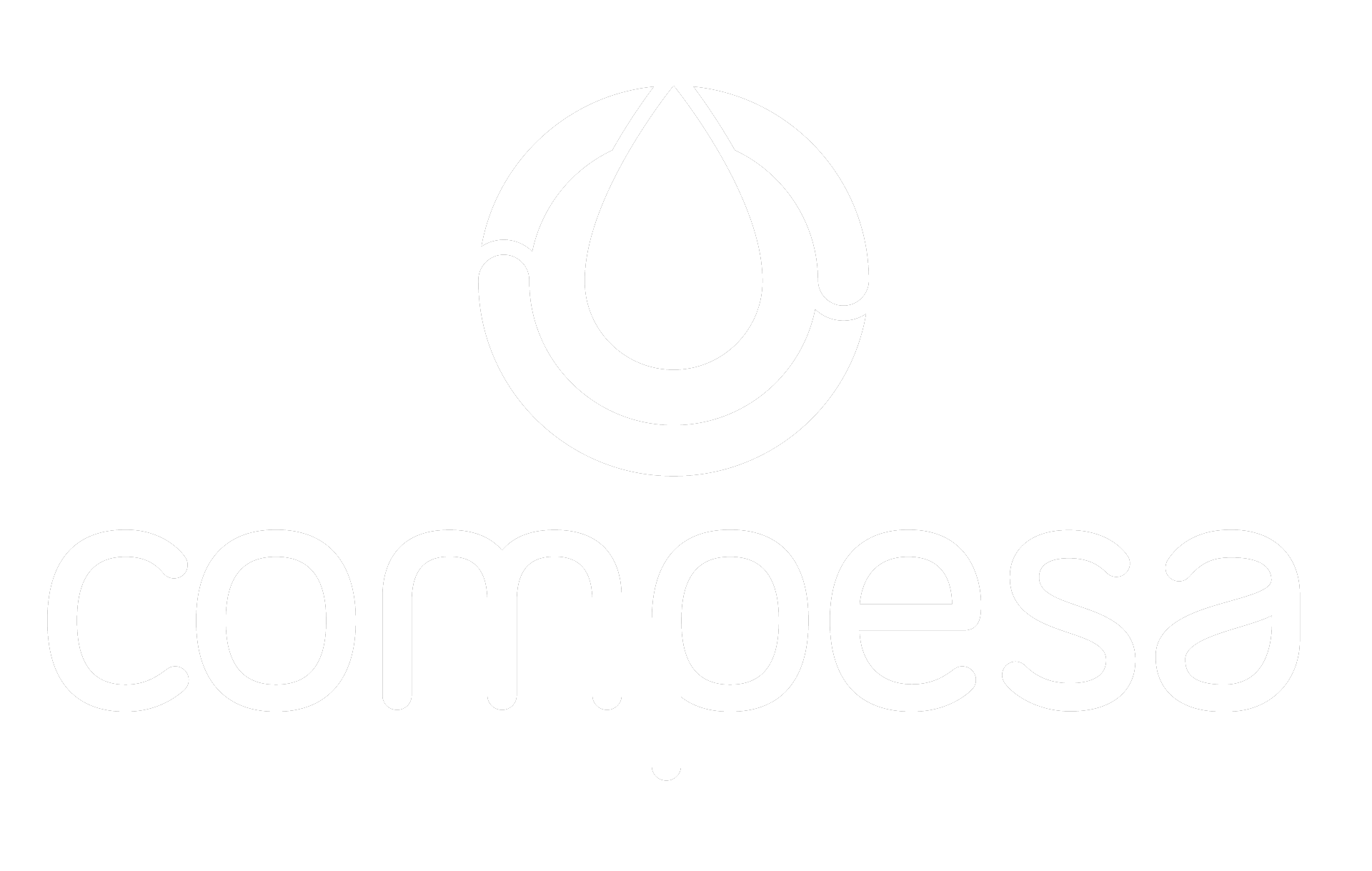 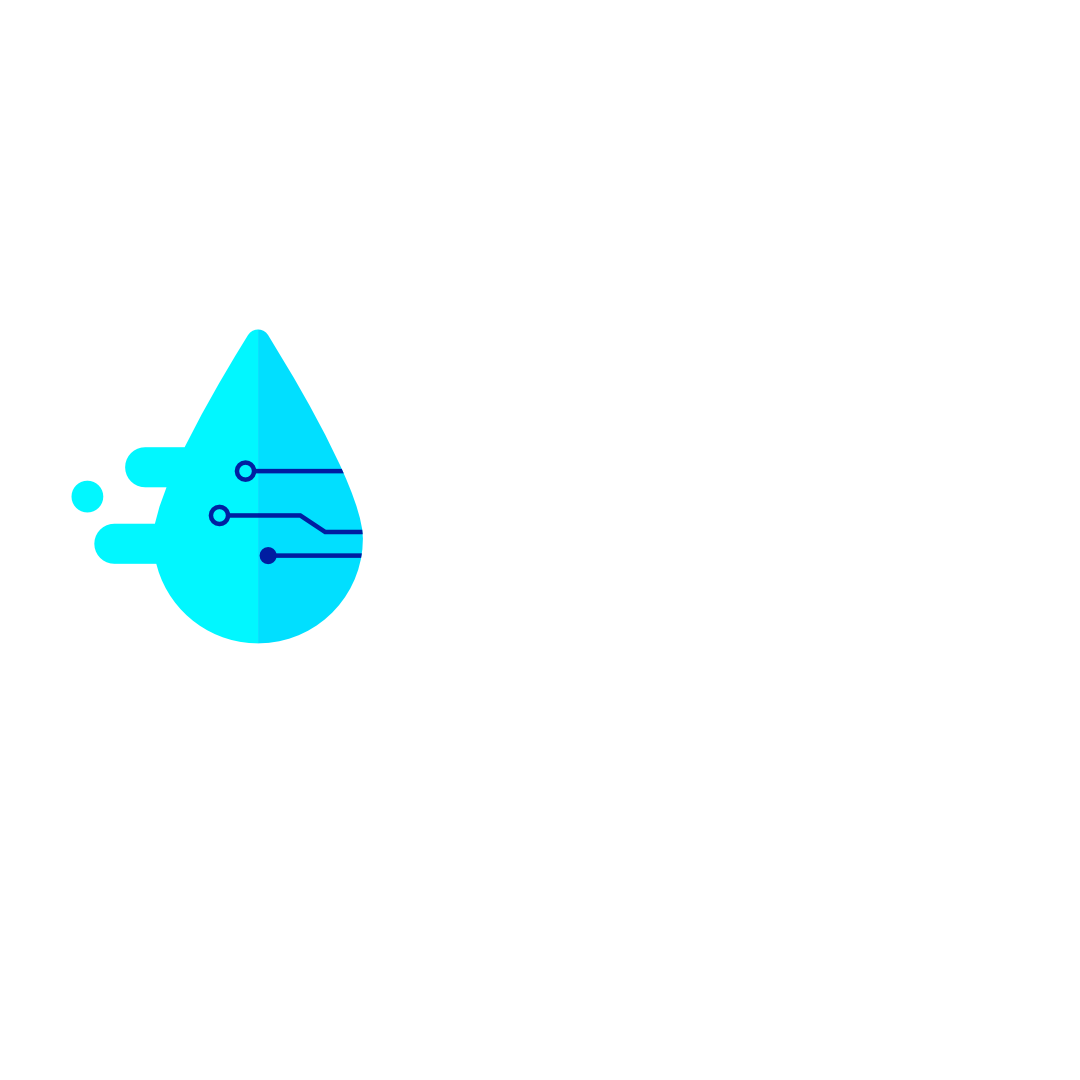 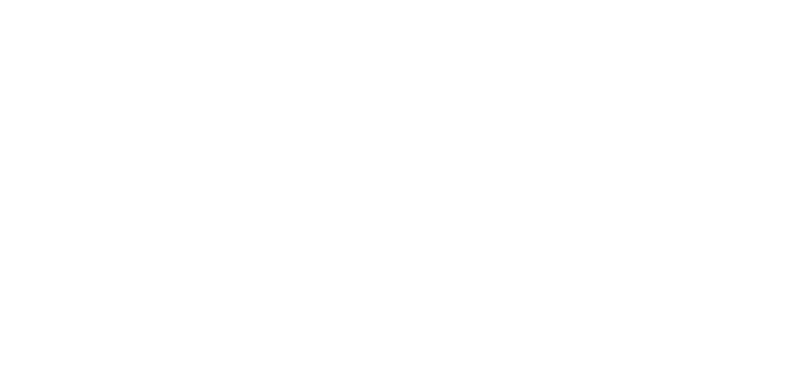 Desafio 4 | Melhoria na análise da qualidade da água e eficiência na dosagem de produtos químicos
Relatórios de qualidade
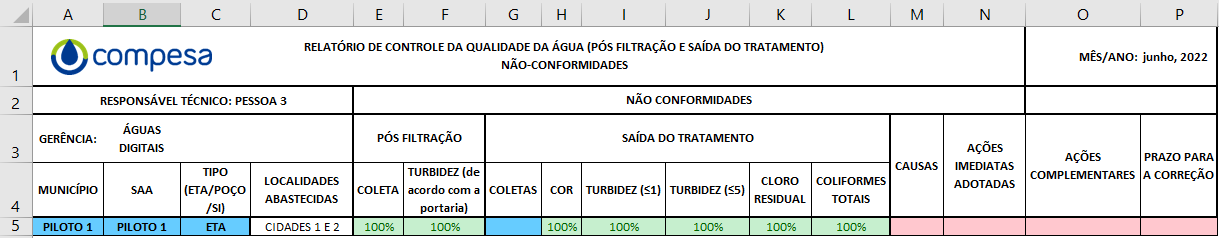 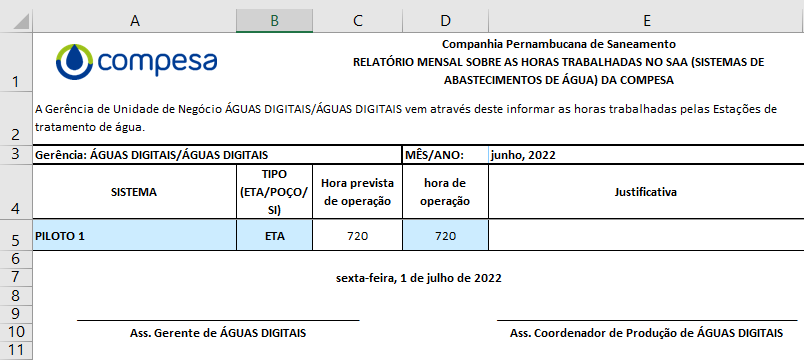 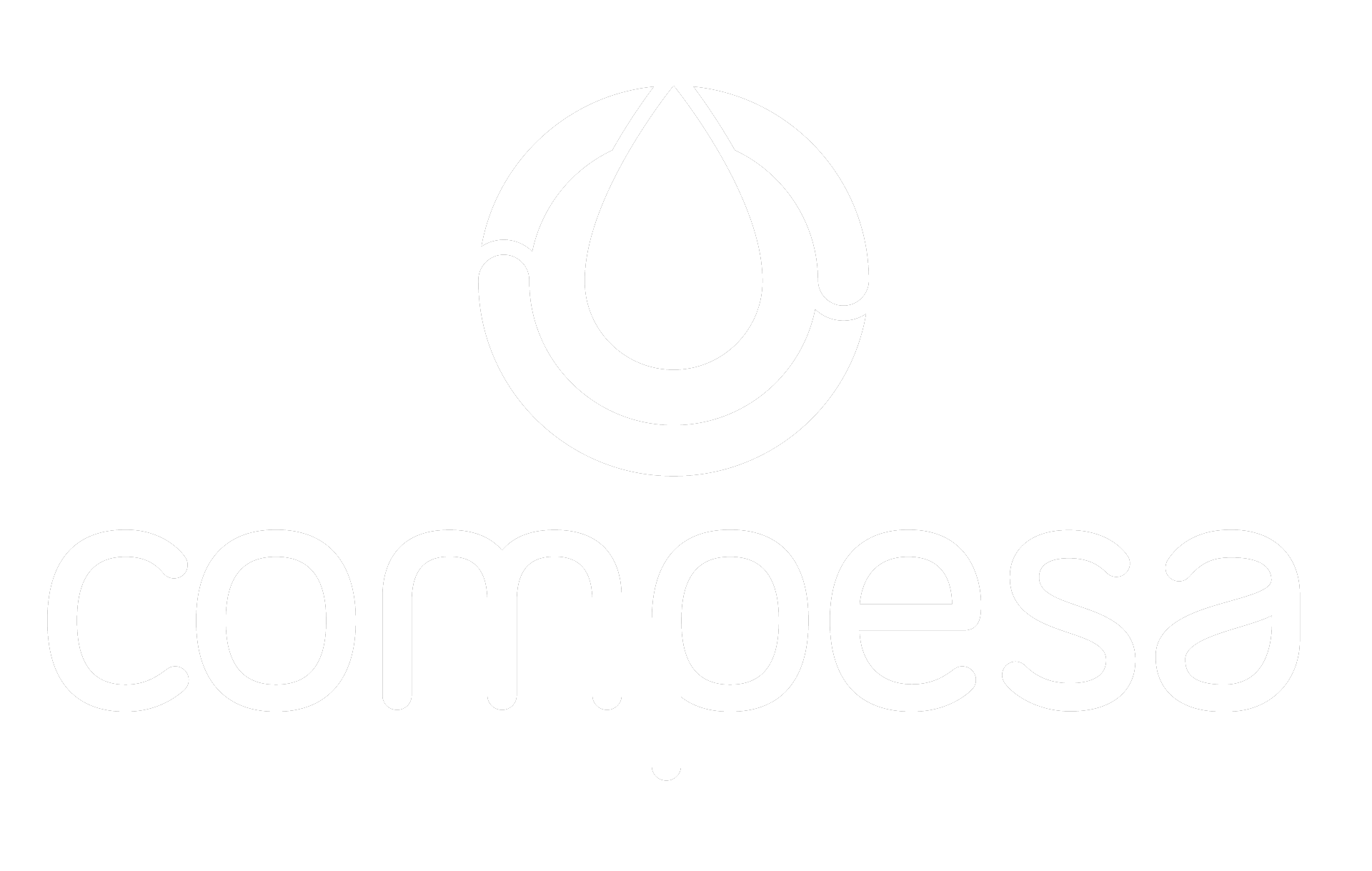 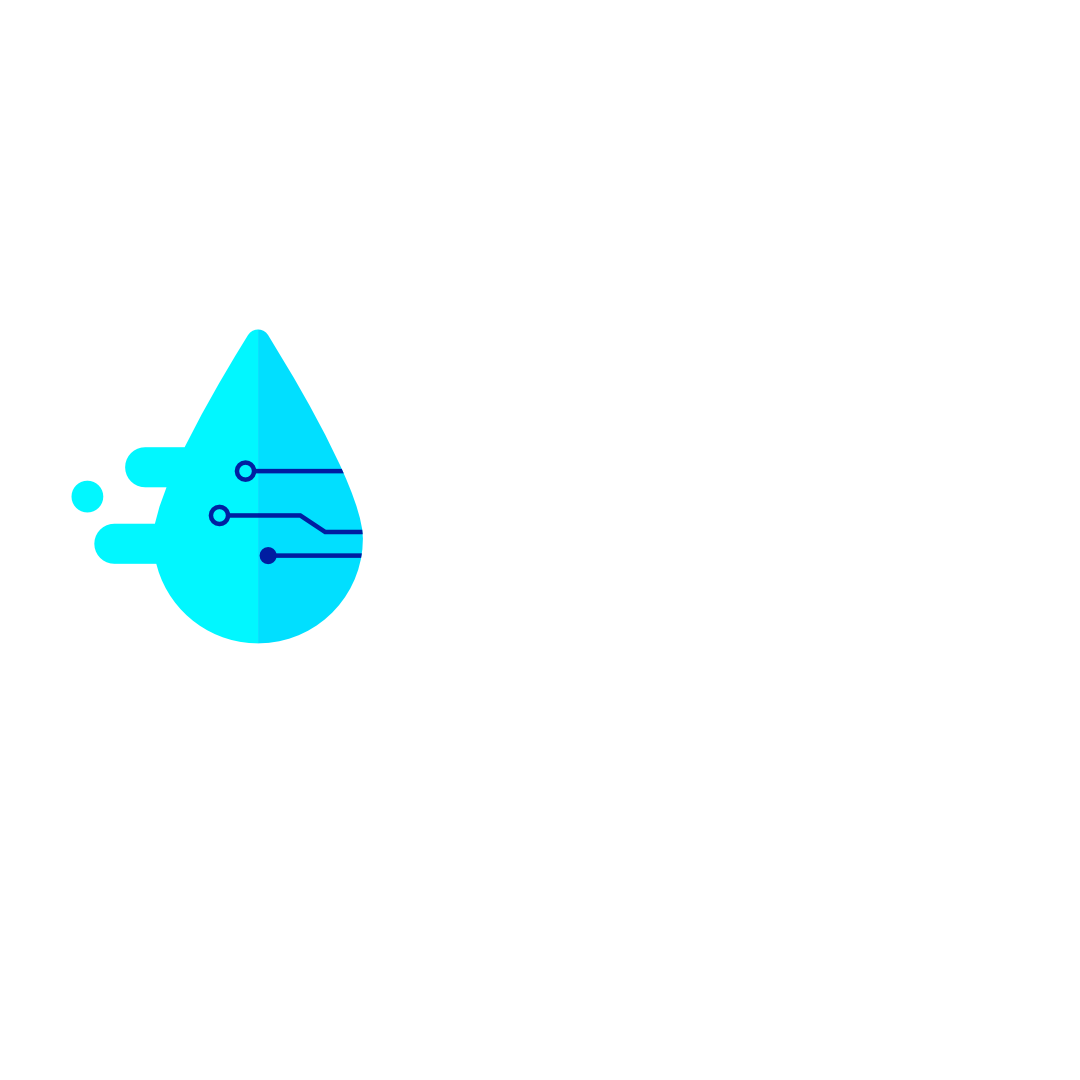 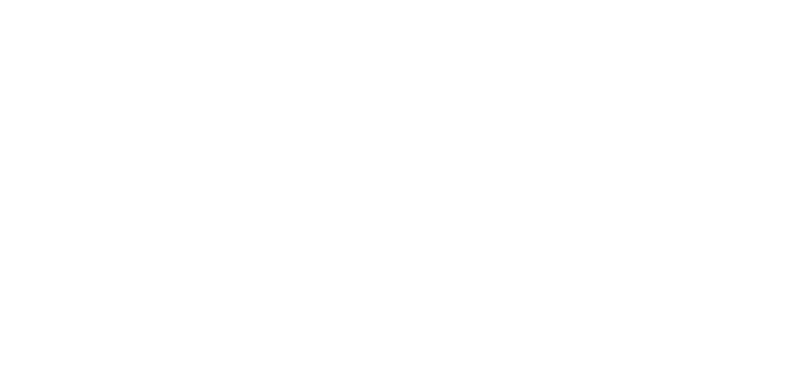 Desafio 4 | Melhoria na análise da qualidade da água e eficiência na dosagem de produtos químicos
IQAP
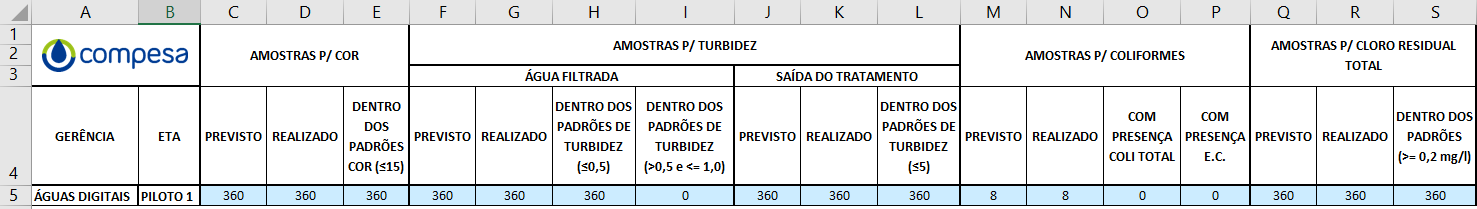 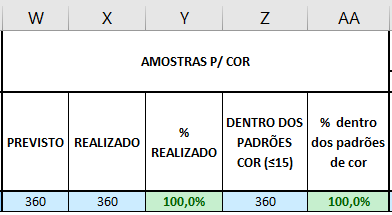 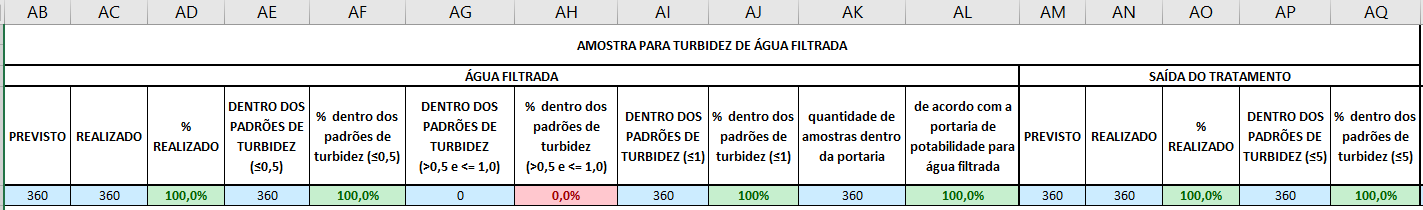 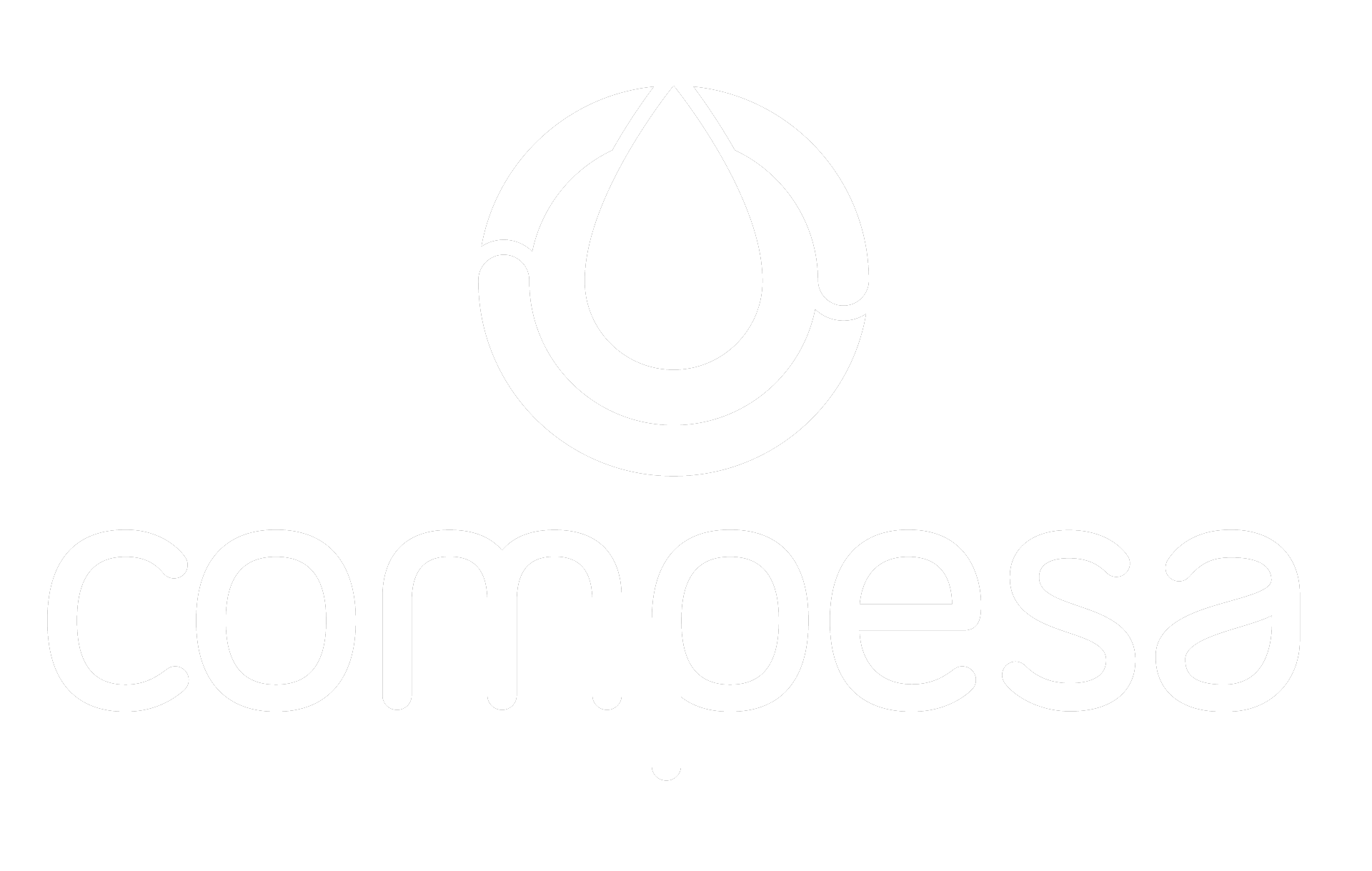 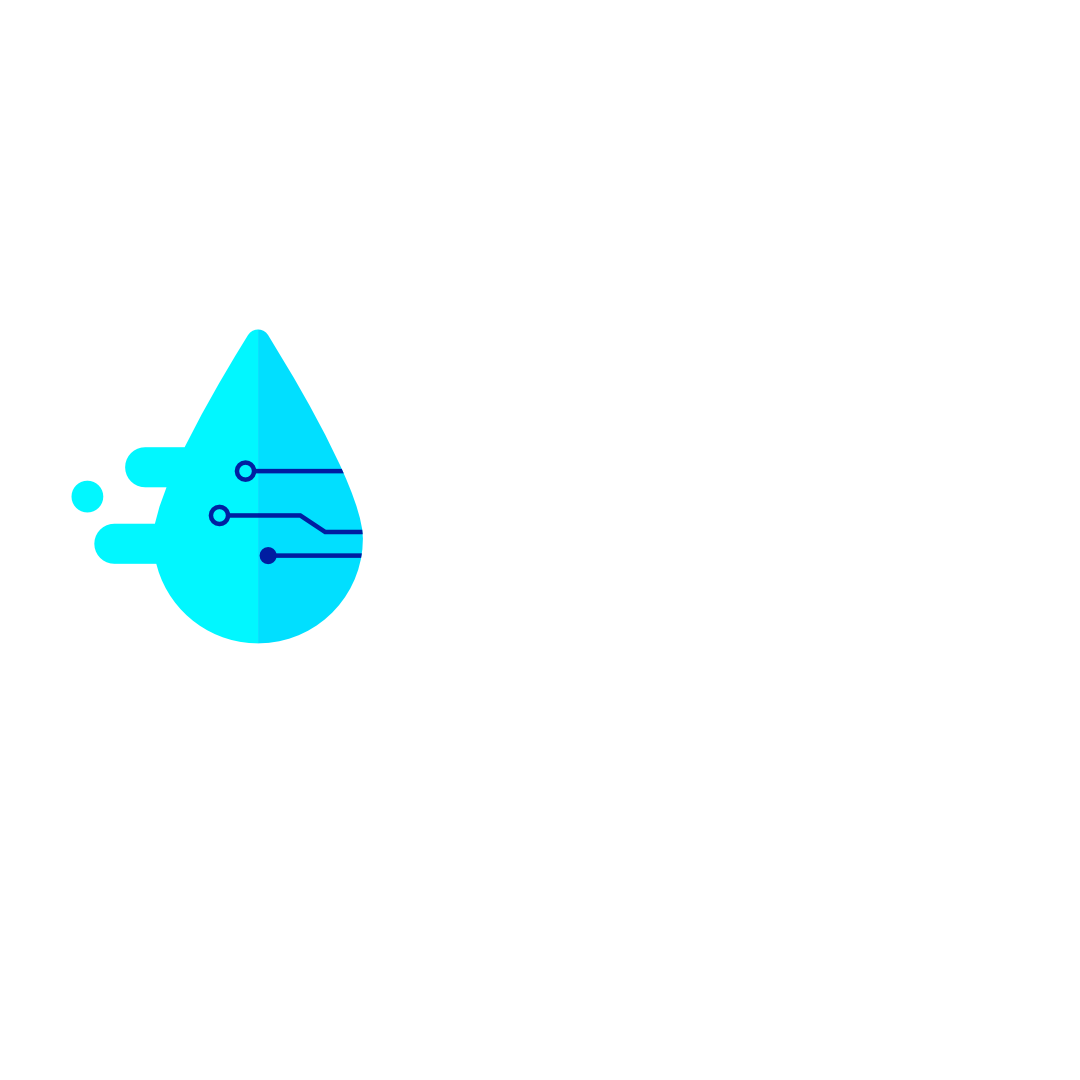 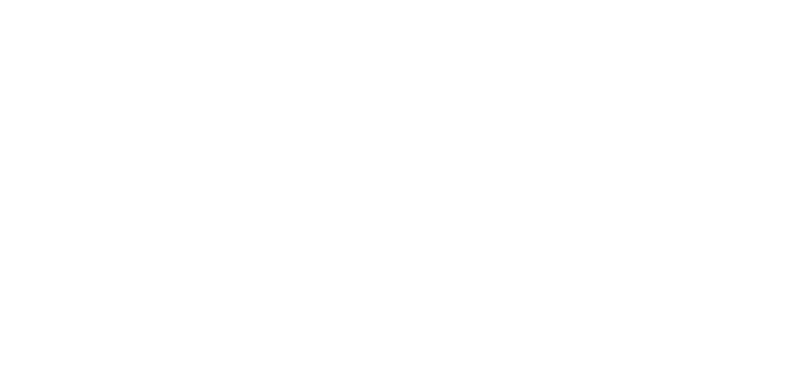 Desafio 4 | Melhoria na análise da qualidade da água e eficiência na dosagem de produtos químicos
IQAP
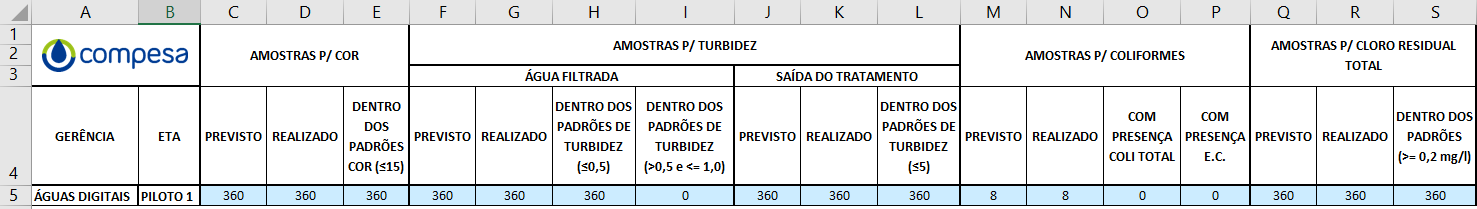 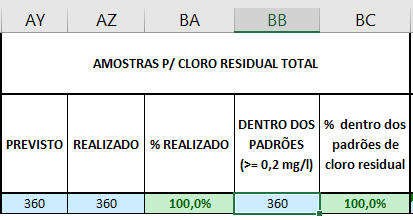 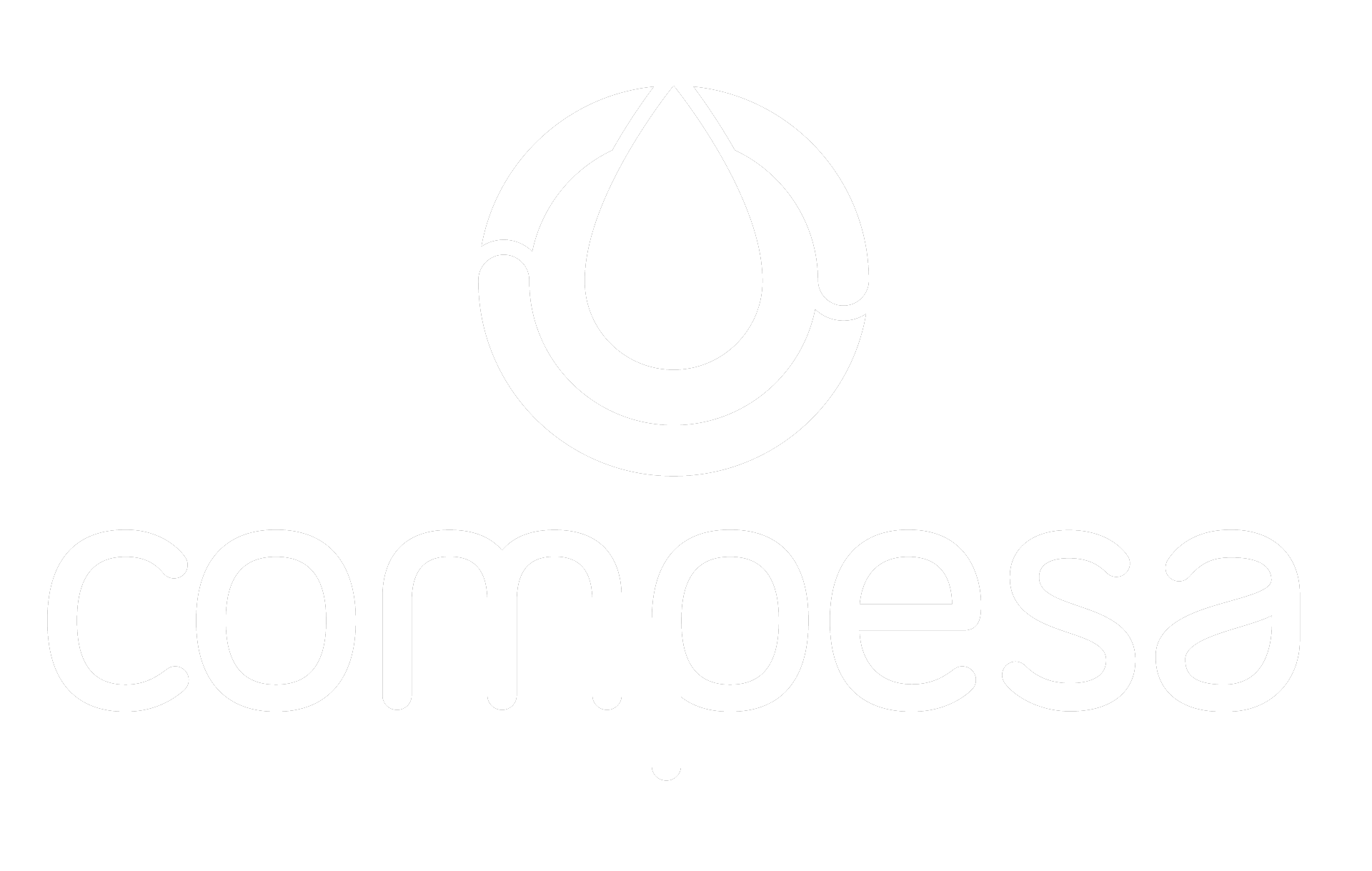 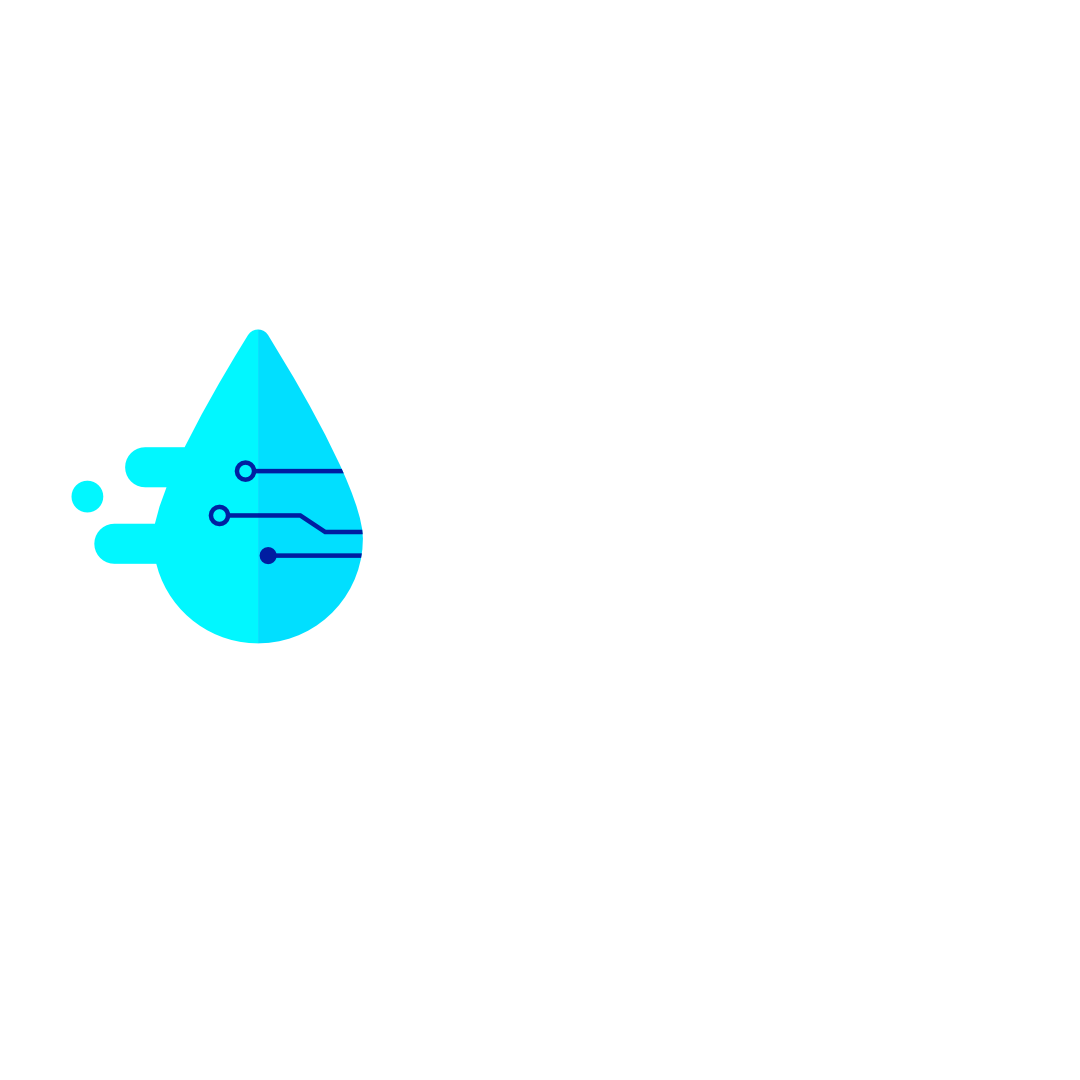 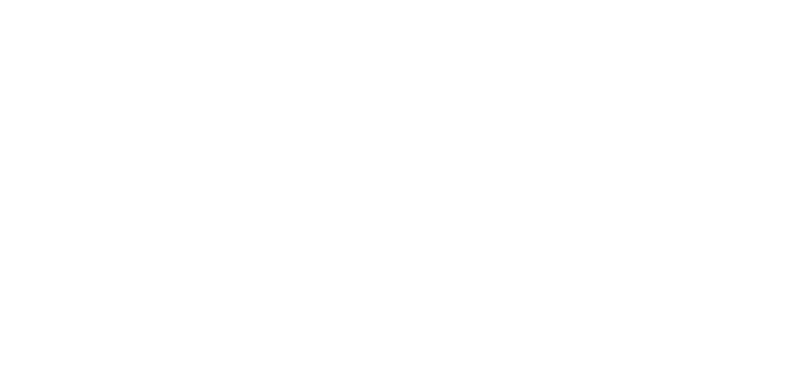 Desafio 4 | Melhoria na análise da qualidade da água e eficiência na dosagem de produtos químicos
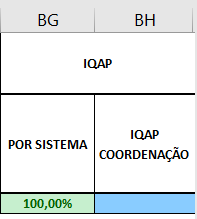 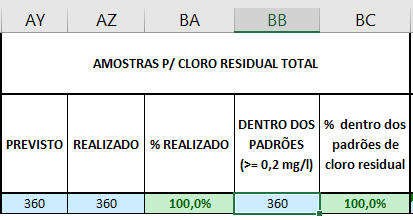 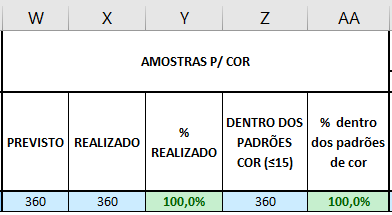 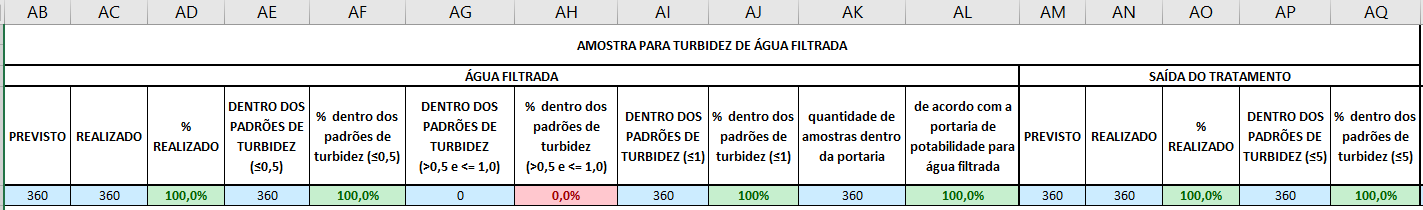 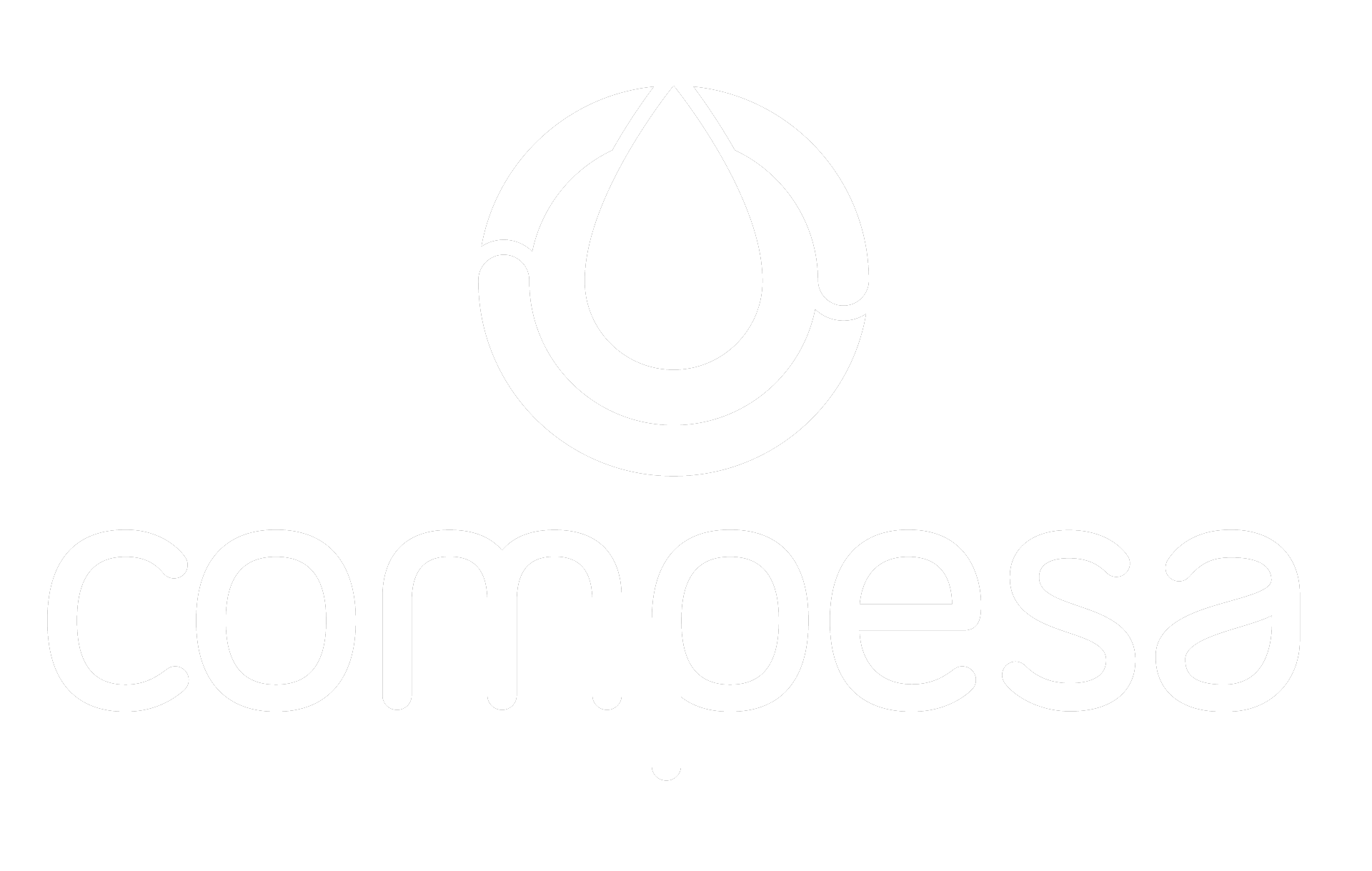 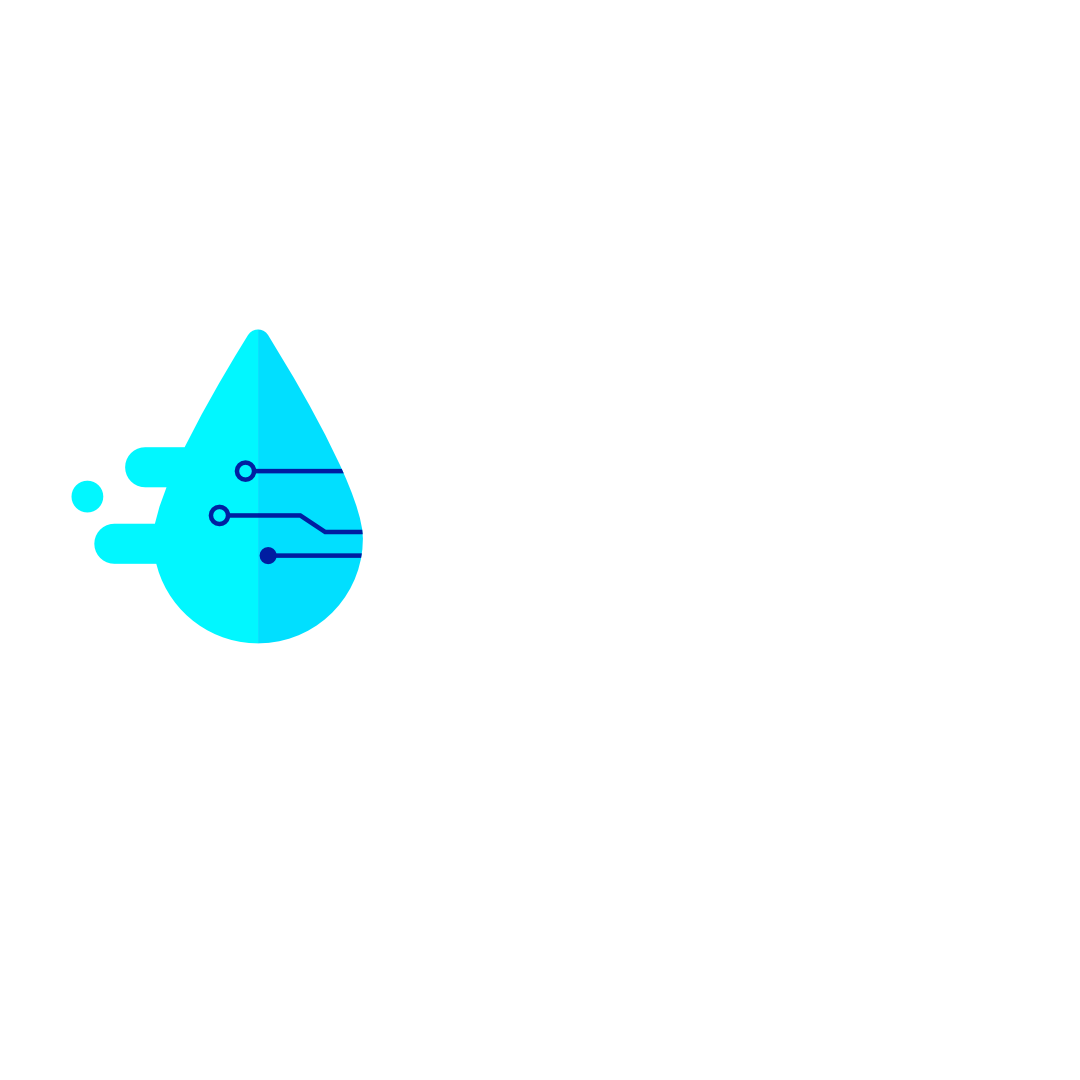 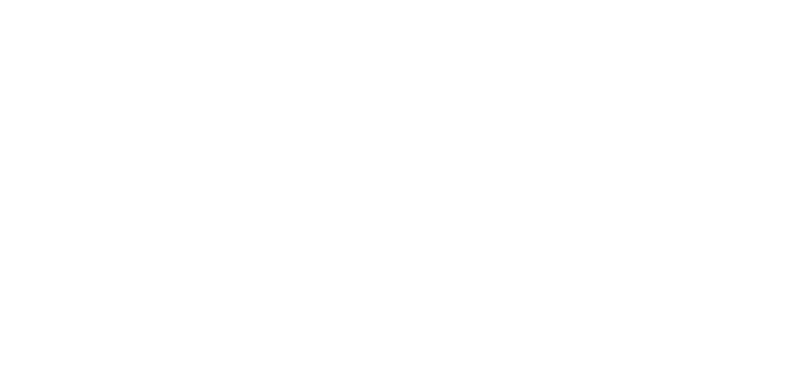 Desafio 4 | Melhoria na análise da qualidade da água e eficiência na dosagem de produtos químicos
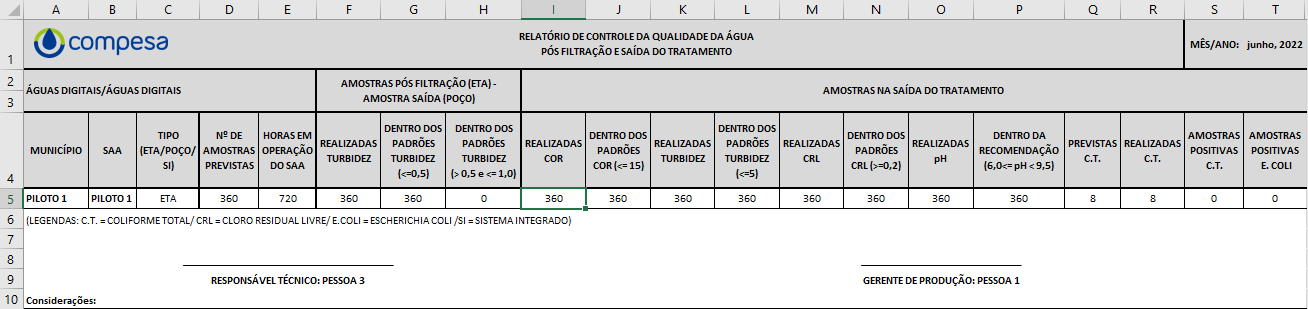 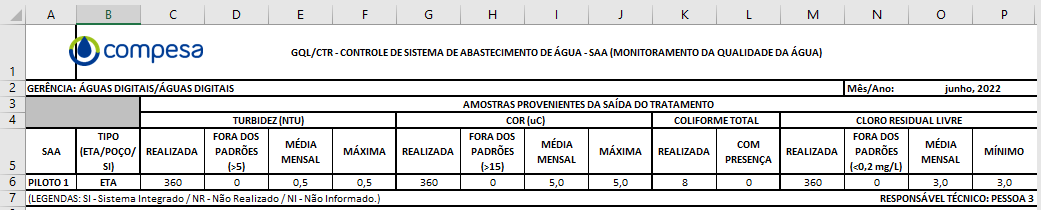 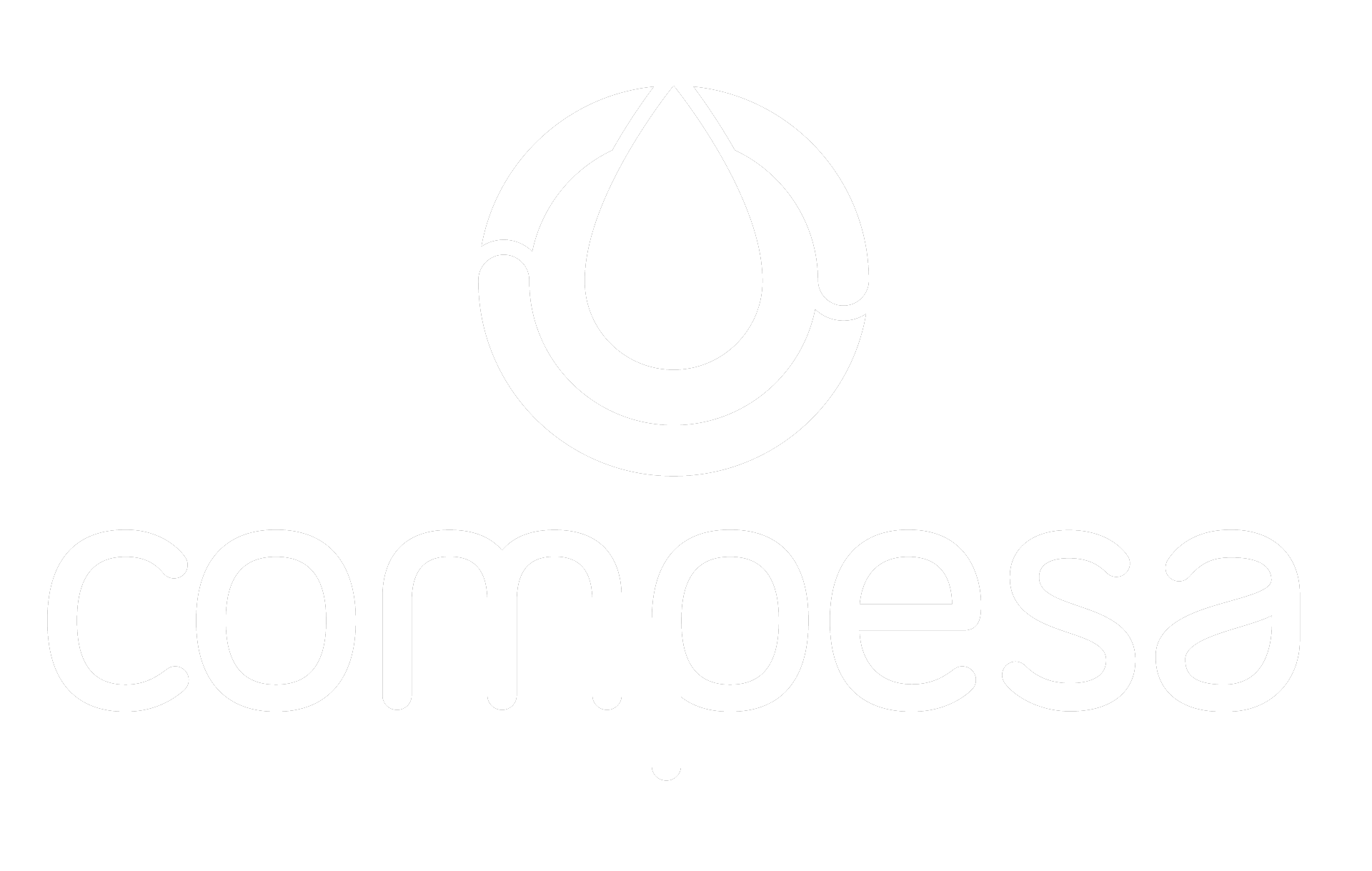 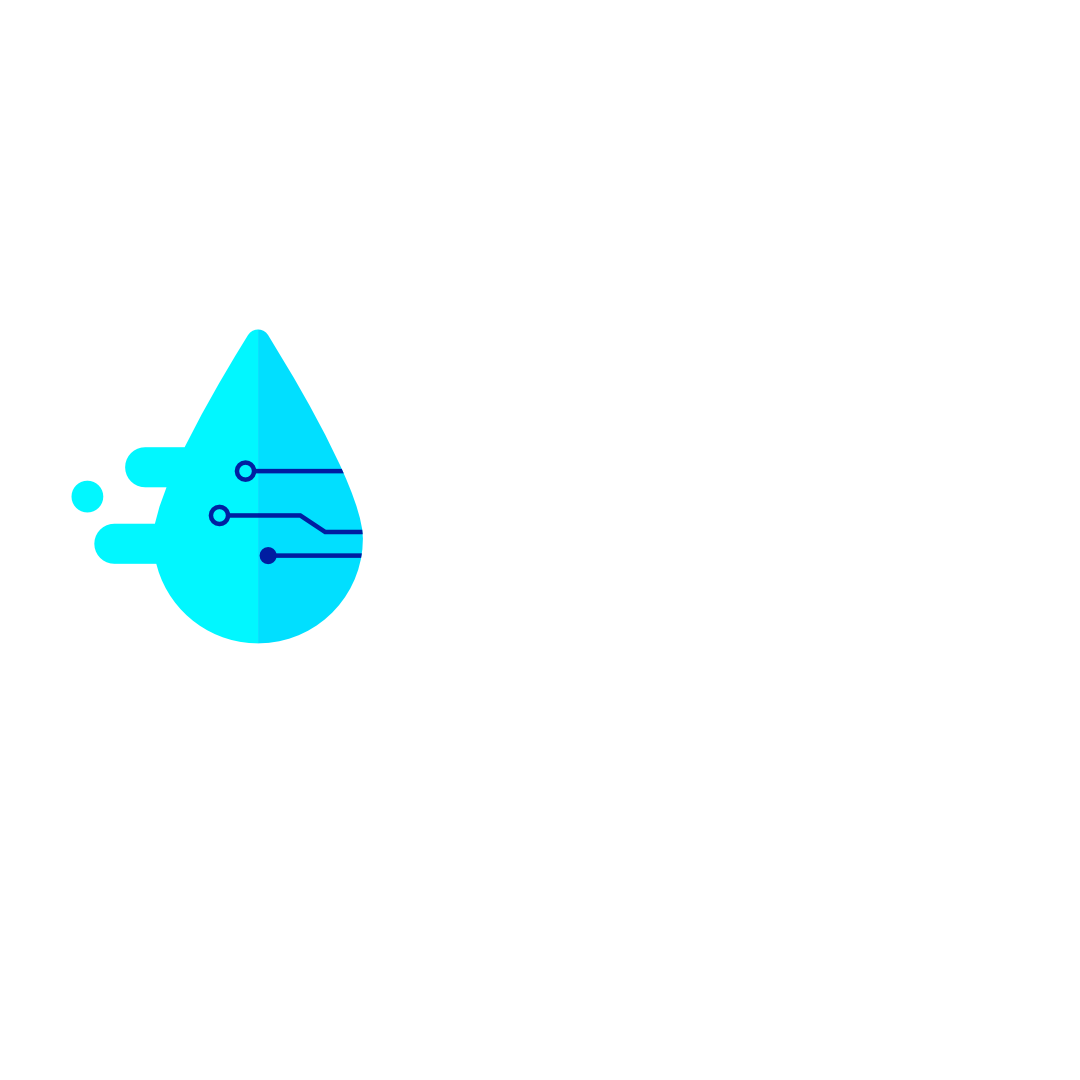 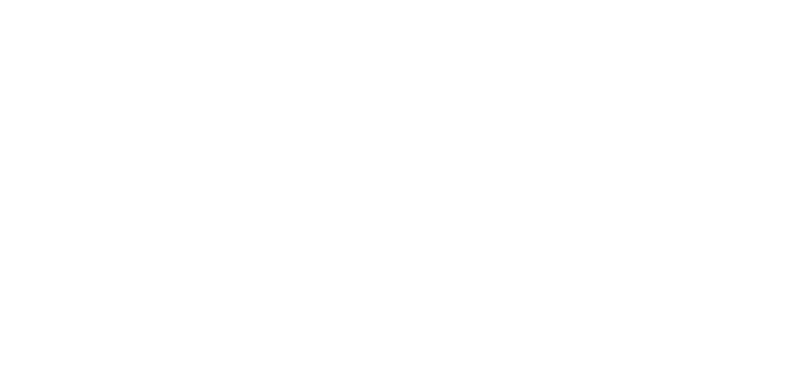 Desafio 4 | Melhoria na análise da qualidade da água e eficiência na dosagem de produtos químicos
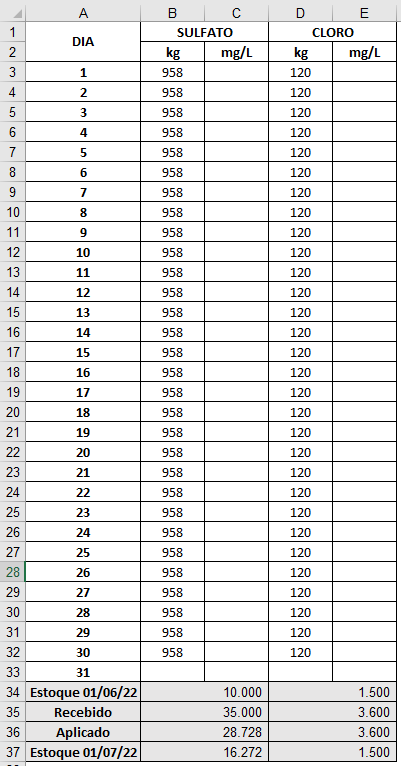 Produtos Químicos
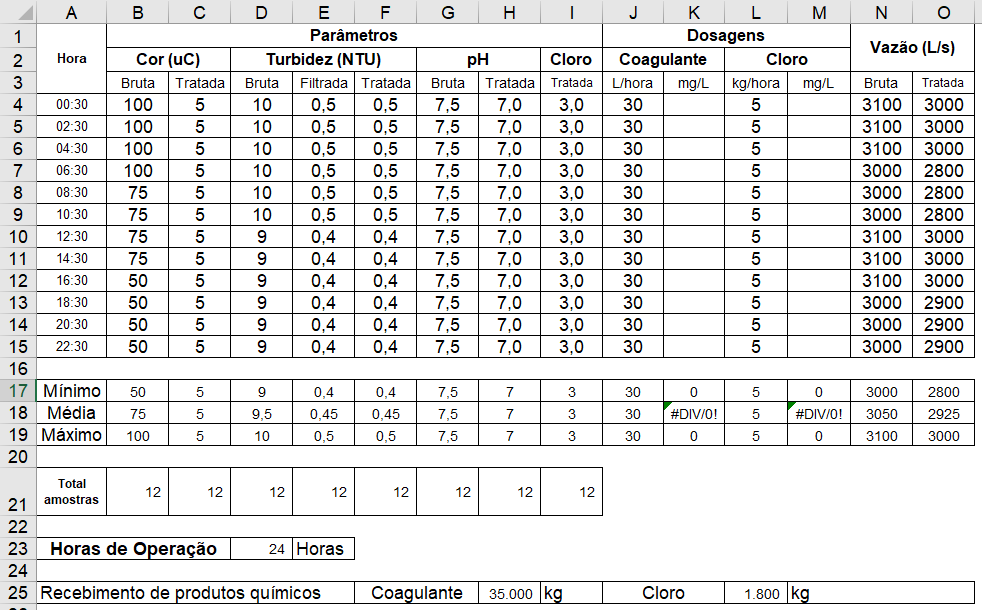 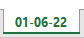 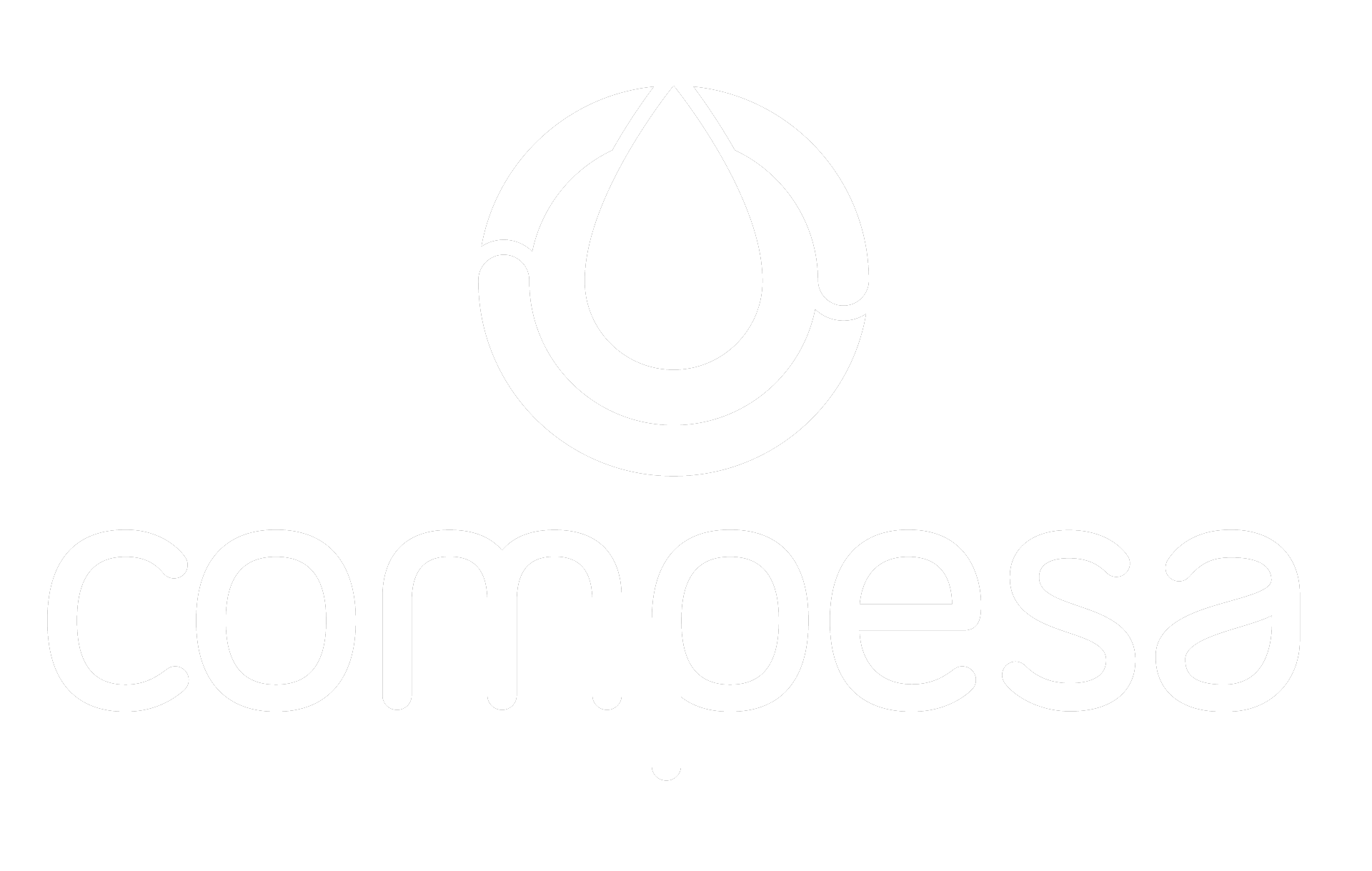 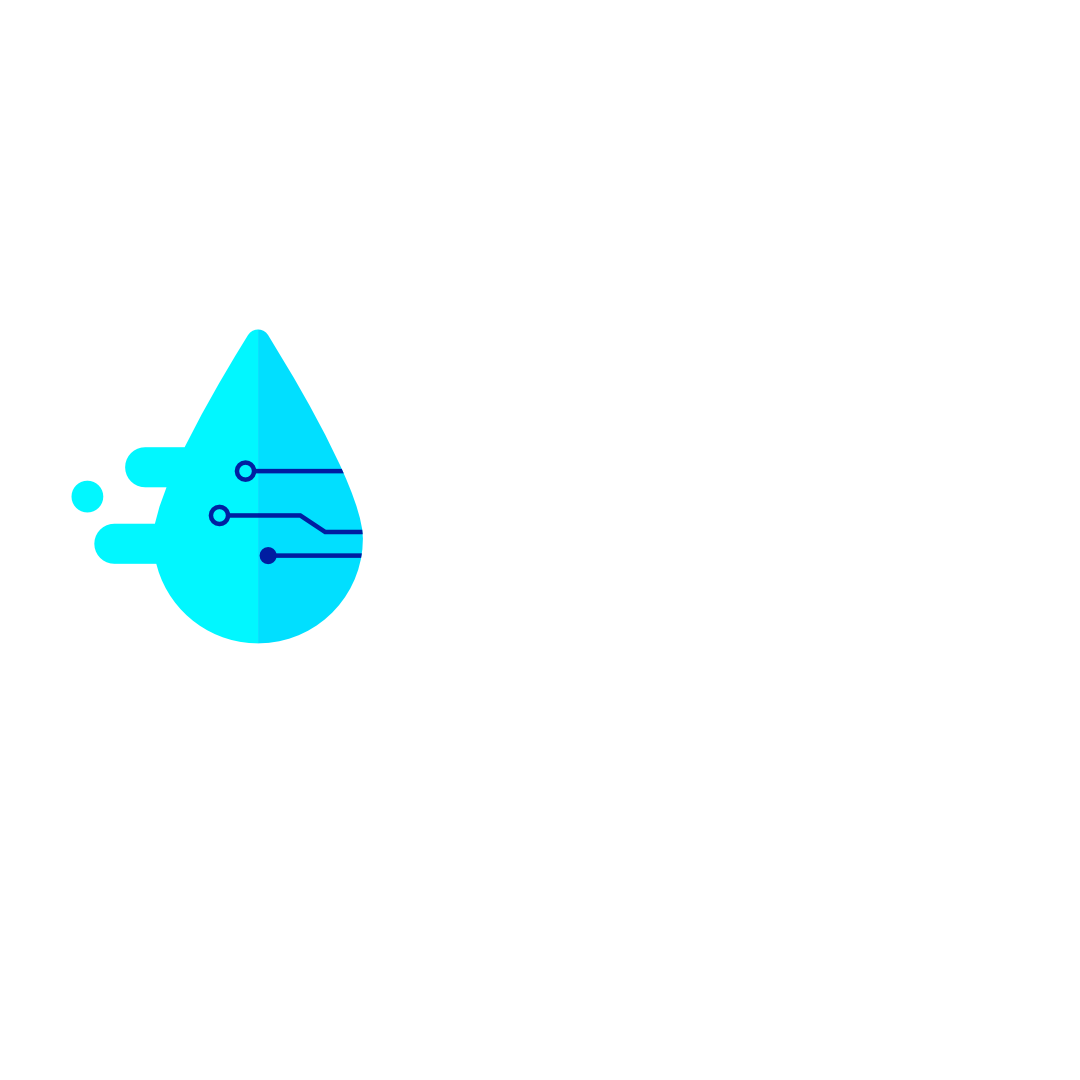 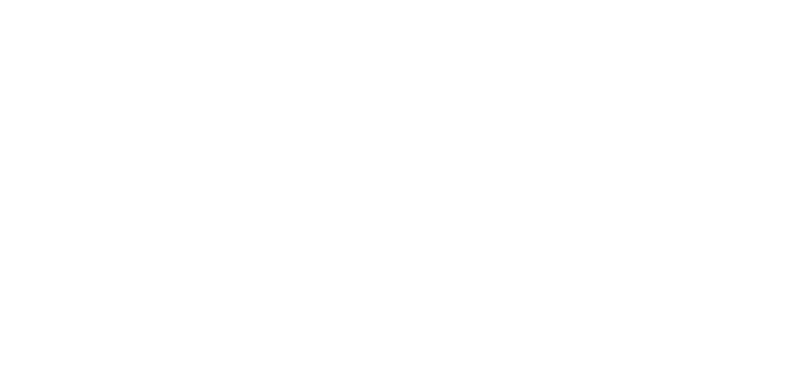 Desafio 4 | Melhoria na análise da qualidade da água e eficiência na dosagem de produtos químicos
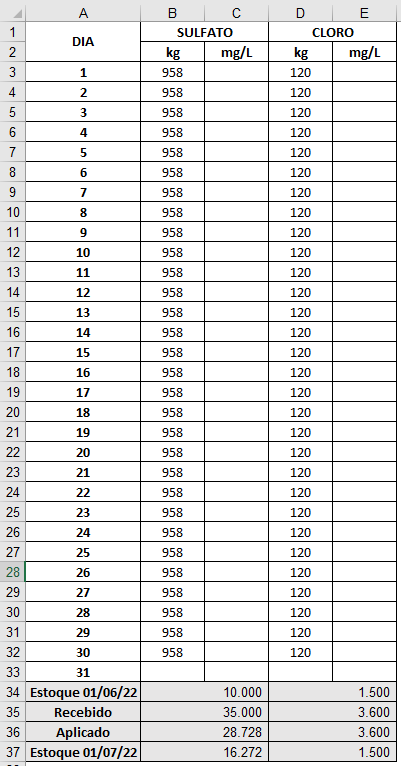 Produtos Químicos
Aplicação diária (kg)
Custo do PQ/m³
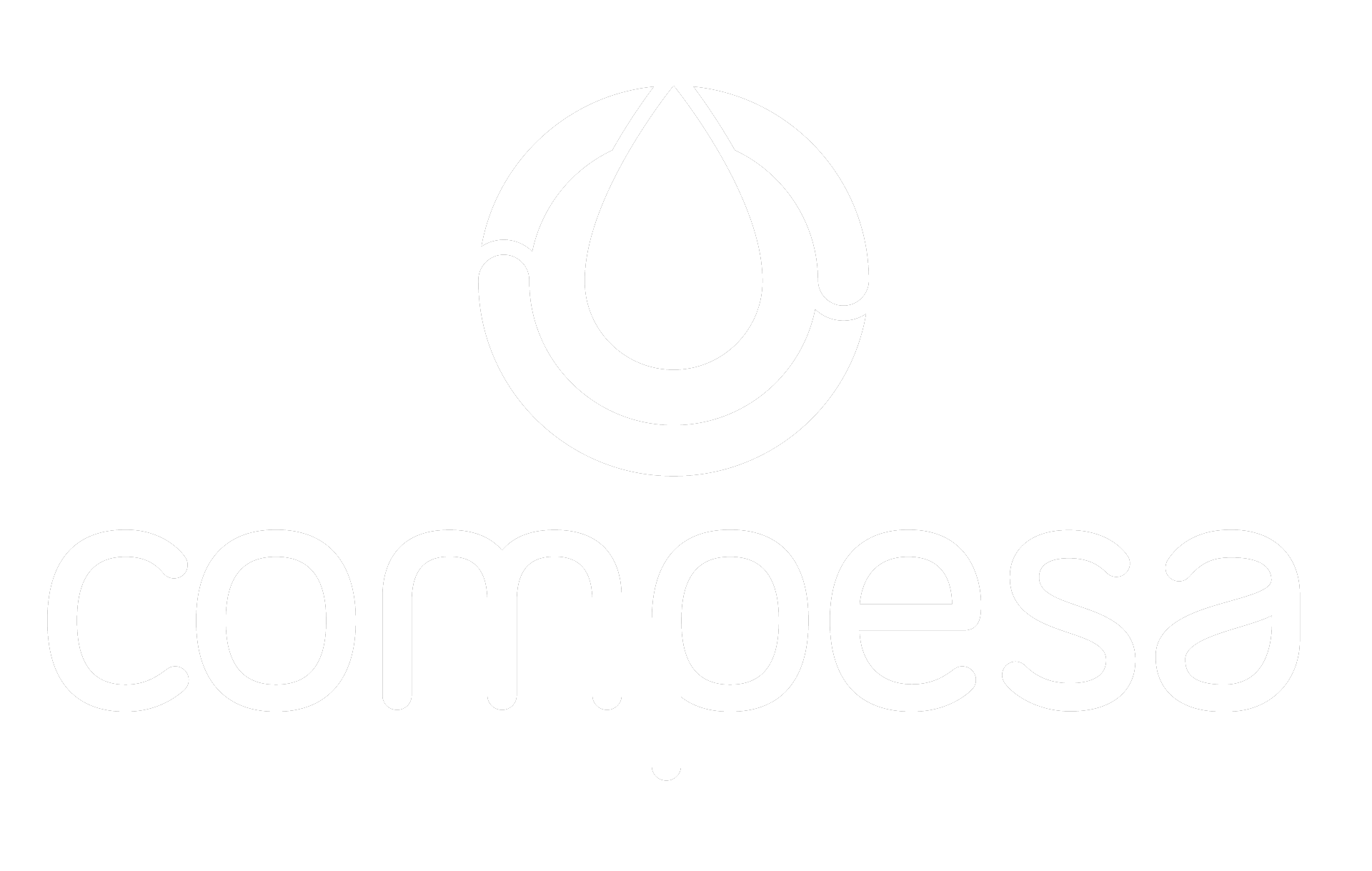 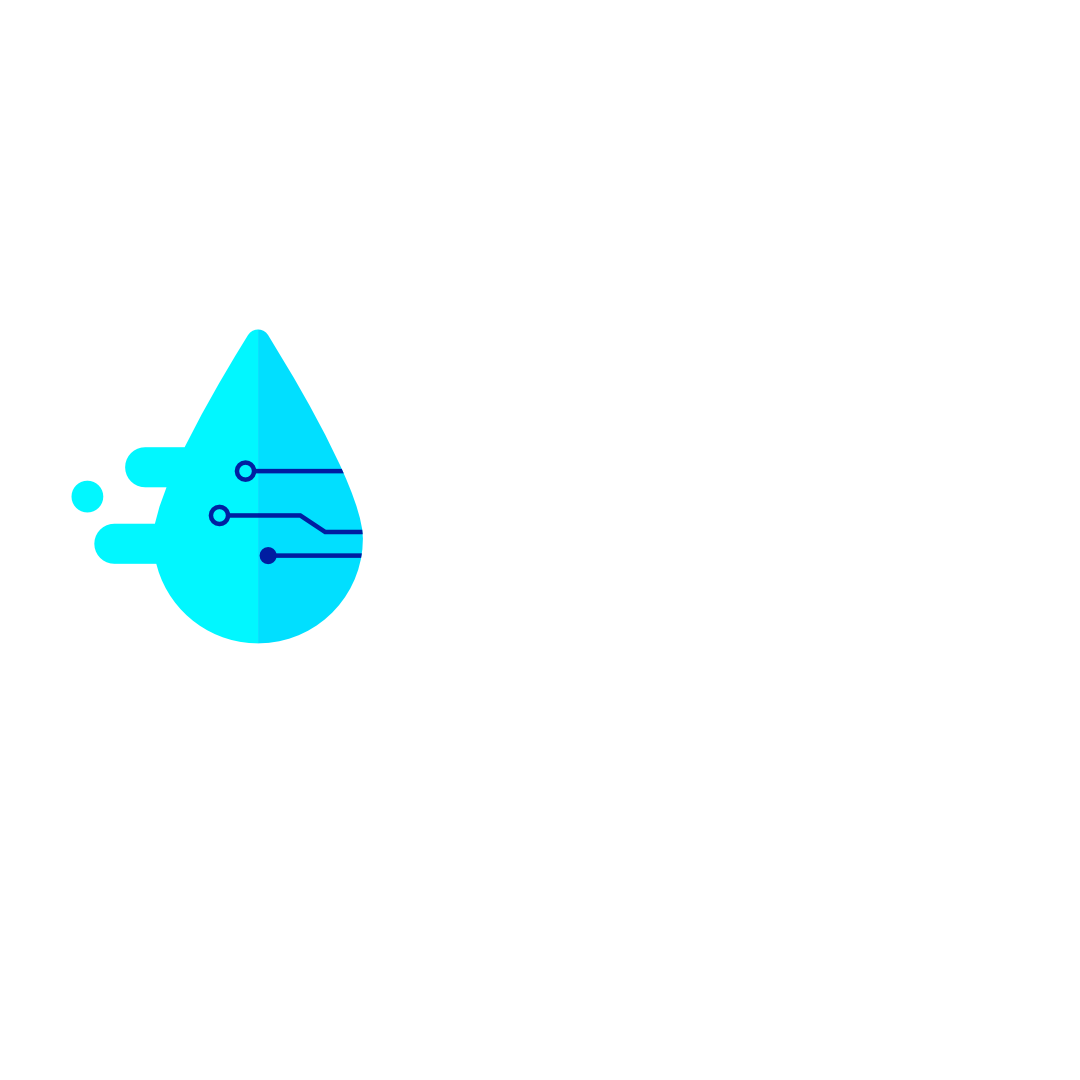 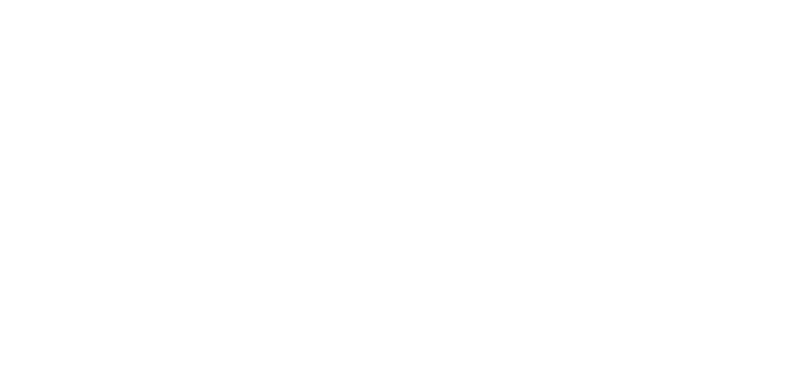 Desafio 4 | Melhoria na análise da qualidade da água e eficiência na dosagem de produtos químicos
Dificuldades
Análises de qualidade da água
Dosagem de produtos químicos
Registro dos dados
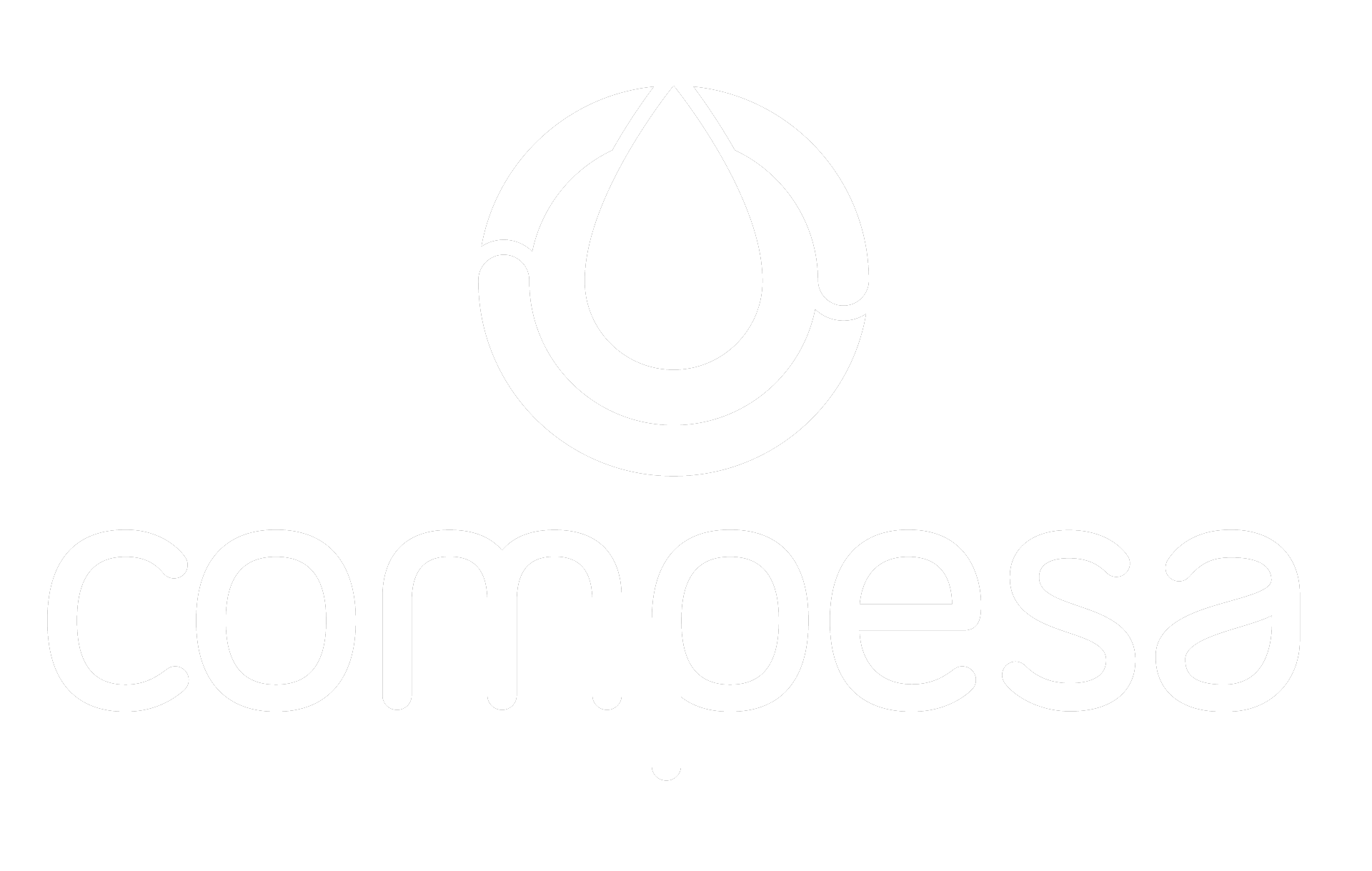 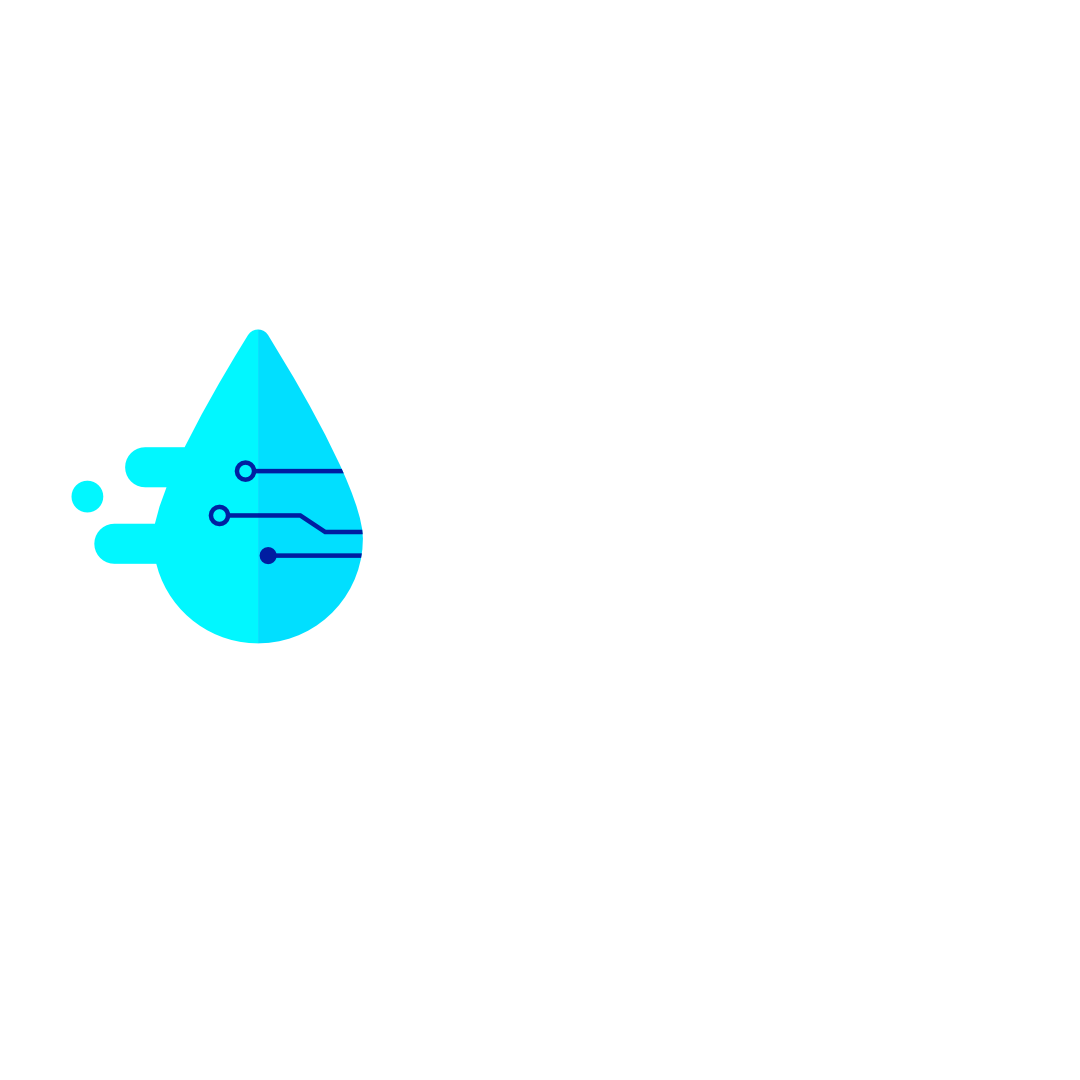 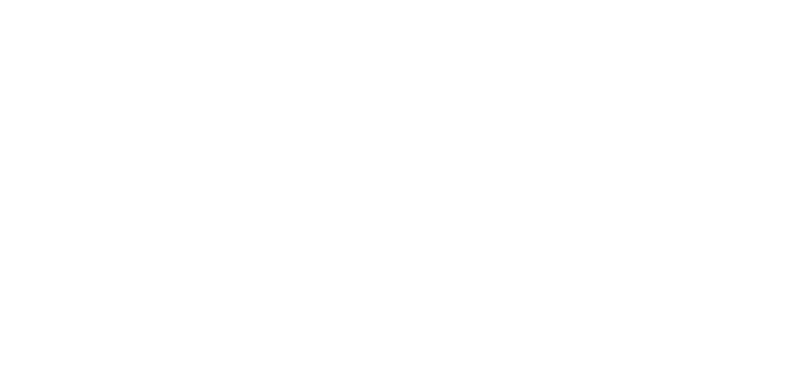 [Speaker Notes: Resistência do equipamento (componentes, peças) à corrosão e ataques dos produtos químicos.]
Desafio 4 | Melhoria na análise da qualidade da água e eficiência na dosagem de produtos químicos
Objetivo
Importação dos dados para relatórios
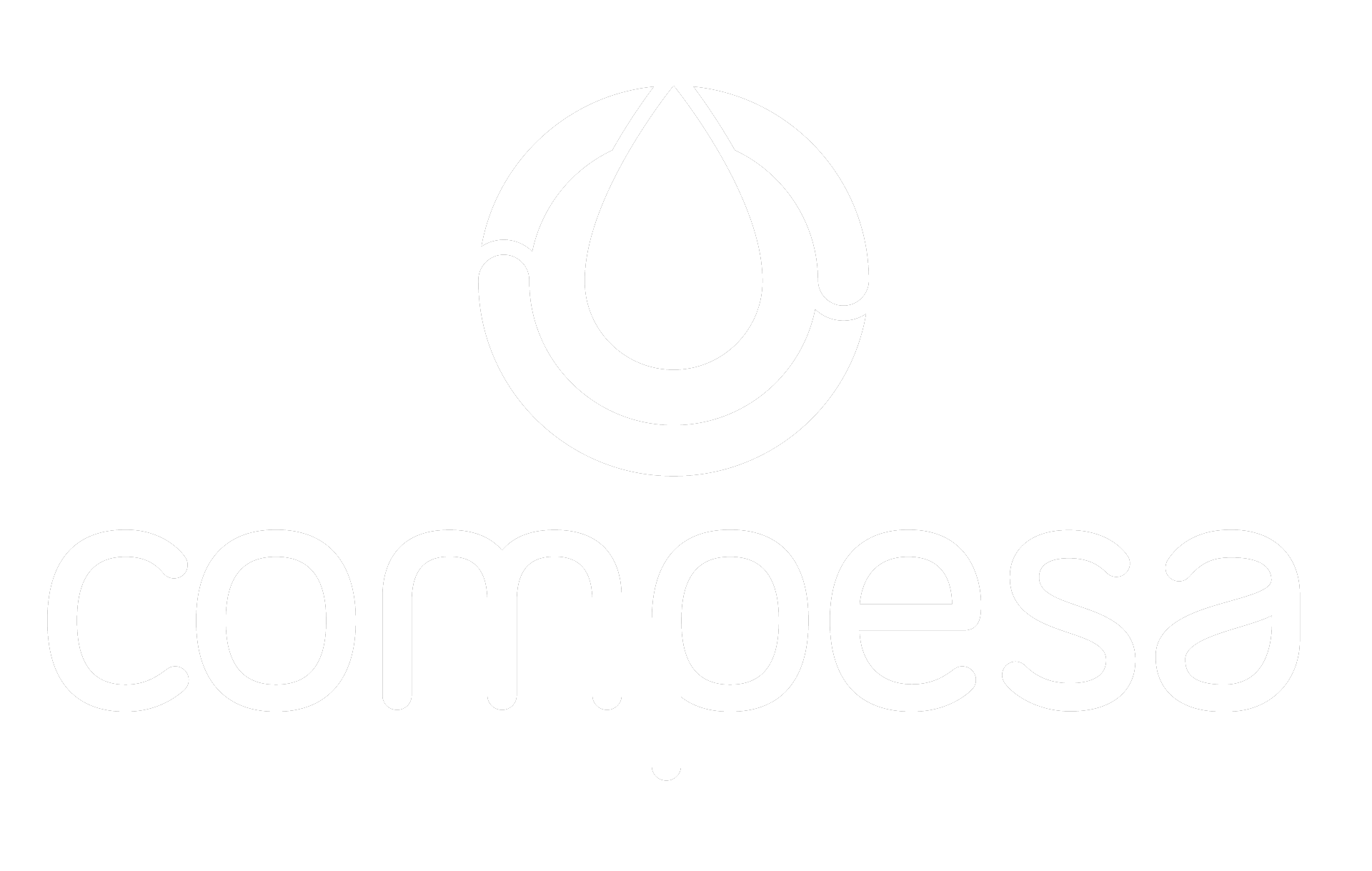 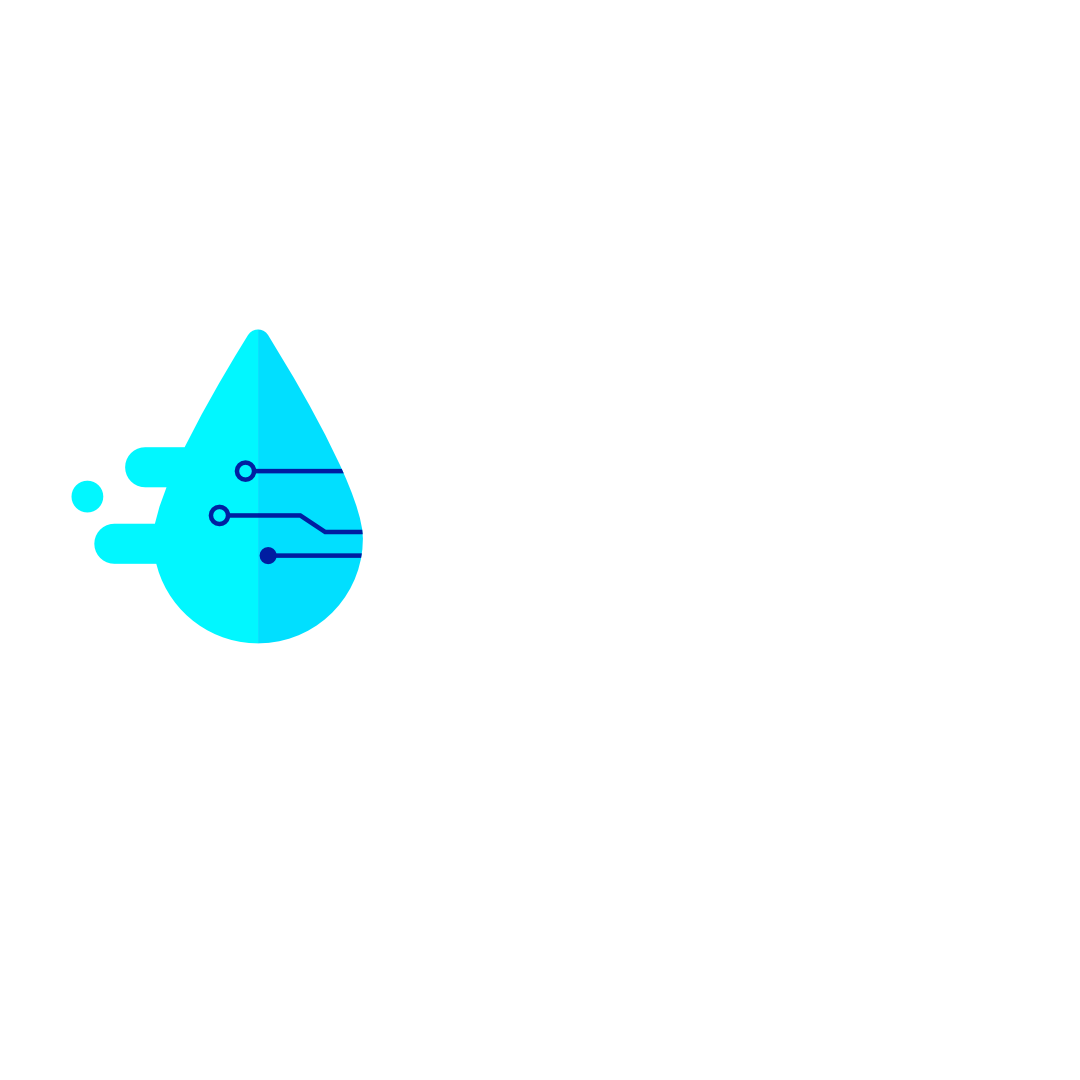 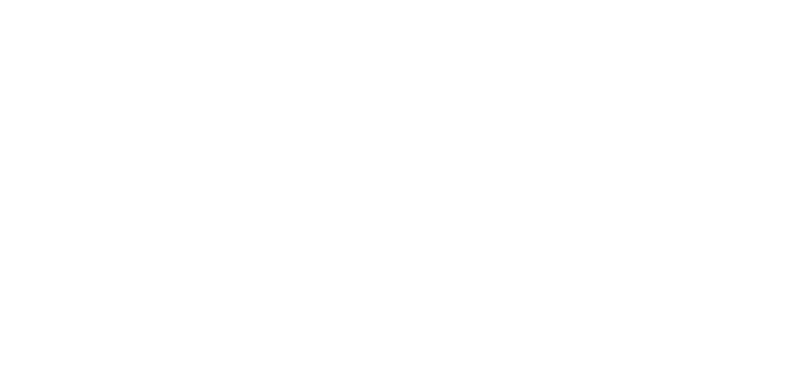 Desafio 4 | Melhoria na análise da qualidade da água e eficiência na dosagem de produtos químicos
Resultados pretendidos
Redução gasto PQ
Melhoria qualidade
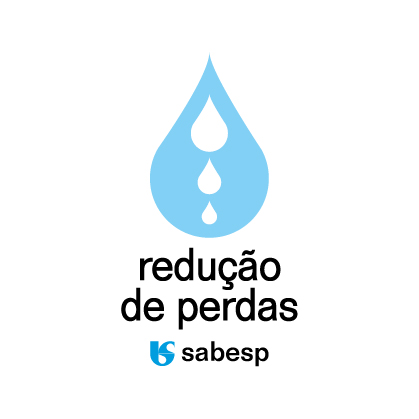 Aumento da produção
Menos perdas
Manutenções mais ágeis
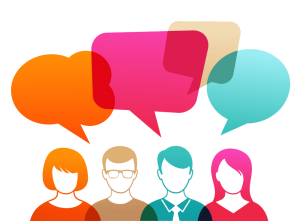 Redução Registro de Atendimento
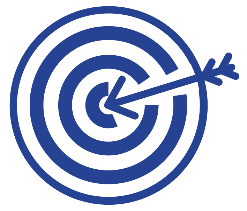 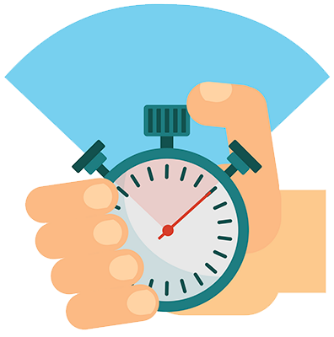 Otimizar tempo dos responsáveis pela ETA
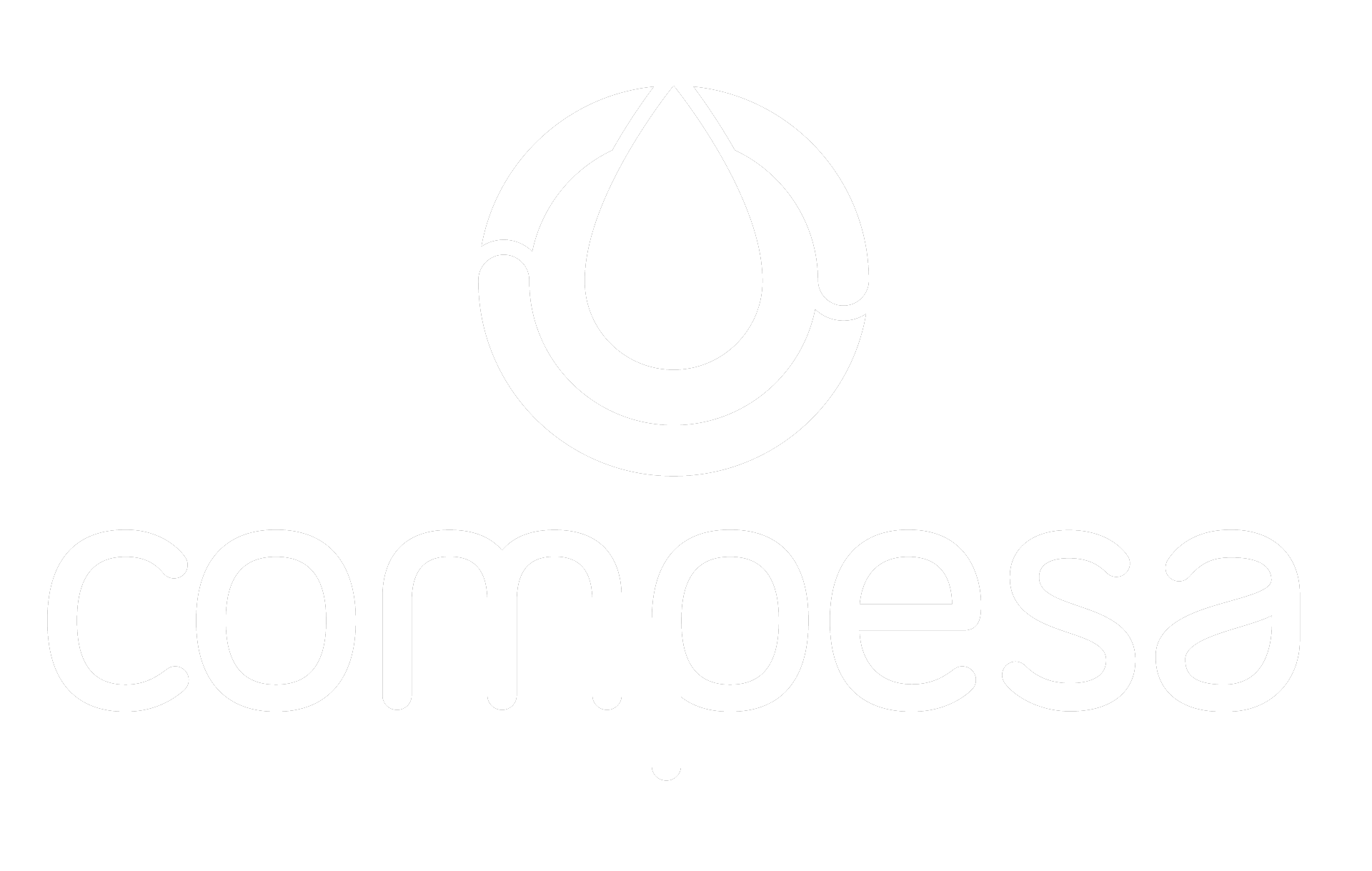 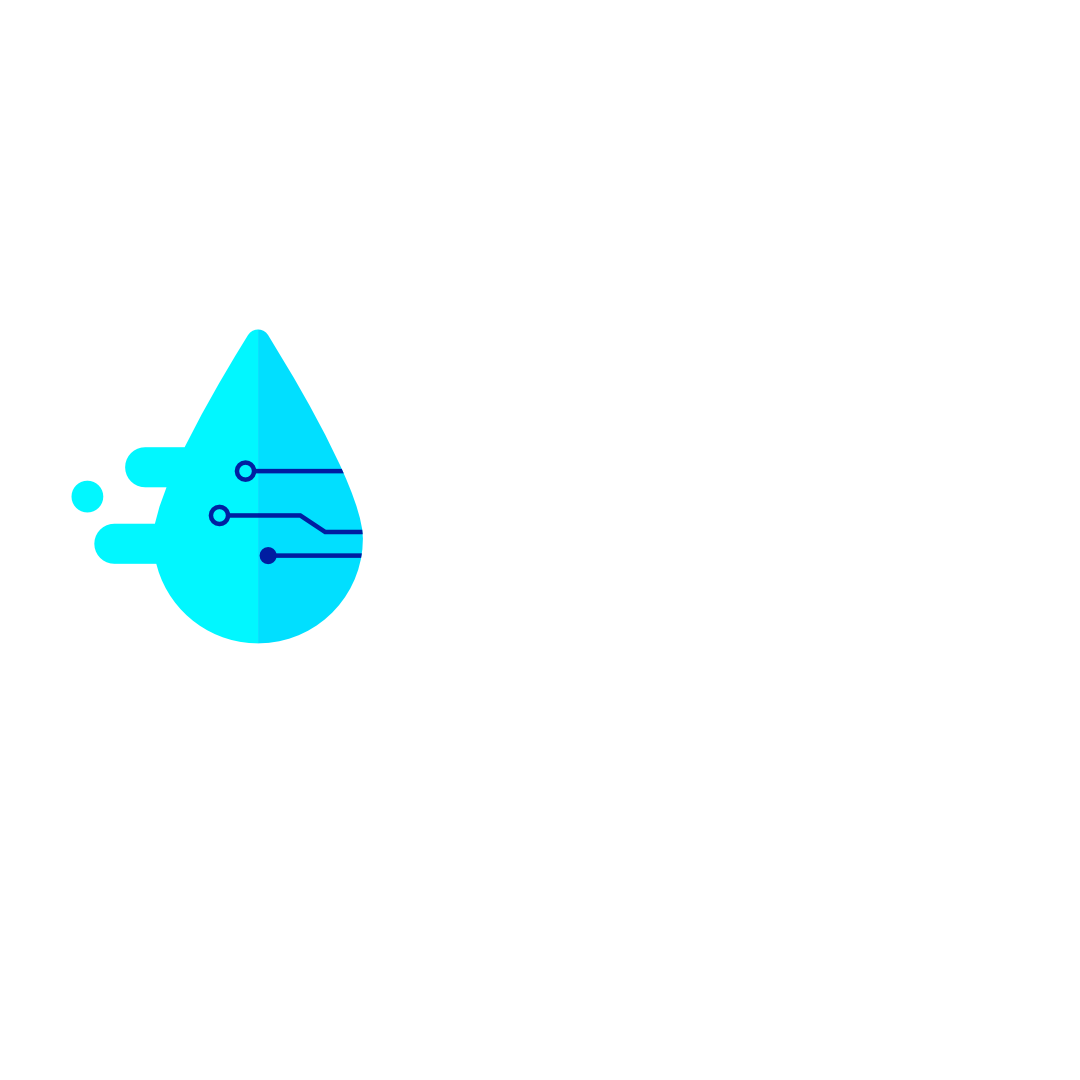 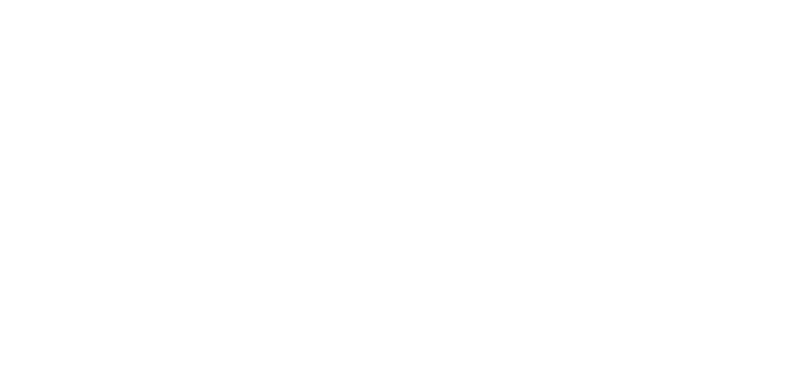 Desafio 4 | Melhoria na análise da qualidade da água e eficiência na dosagem de produtos químicos
Funcionalidades desejáveis
Análises da qualidade da água da ETA de acordo com no Anexo XX da Portaria Consolidação nº 5/2017 e suas alterações, incluindo frequência mínima das análises (a cada 2 horas), metodologias analíticas, faixa de trabalho do método englobando o Valor Máximo Permitido (VMP) de cada parâmetro;
Análises da qualidade da água da ETA incluindo os pontos de amostragem disponíveis, frequência mínima (a cada 2 horas) e parâmetros básicos para controle operacional de eficiência do tratamento e ajustes;
Manutenção da instrumentação analítica de acordo com as recomendações do fabricante – desejável calibração RBC; 
Baixa complexidade operacional que possibilite ajustes pela própria equipe da unidade;
Automação de acordo com as Diretrizes Gerais para Elaboração de Projetos de Automação PT.AUT.PRJ.01 (documento interno COMPESA) com equipamentos interoperáveis;
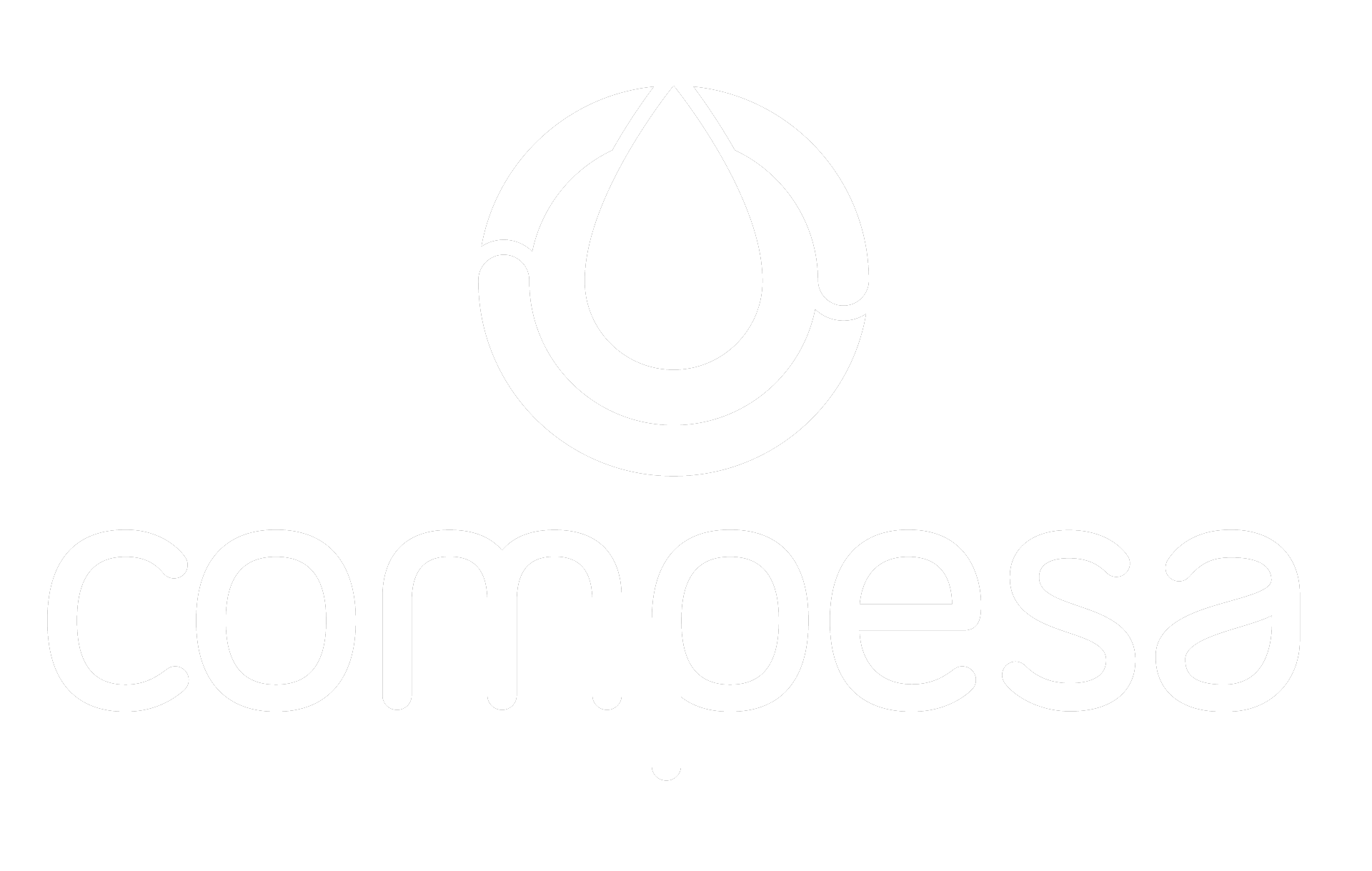 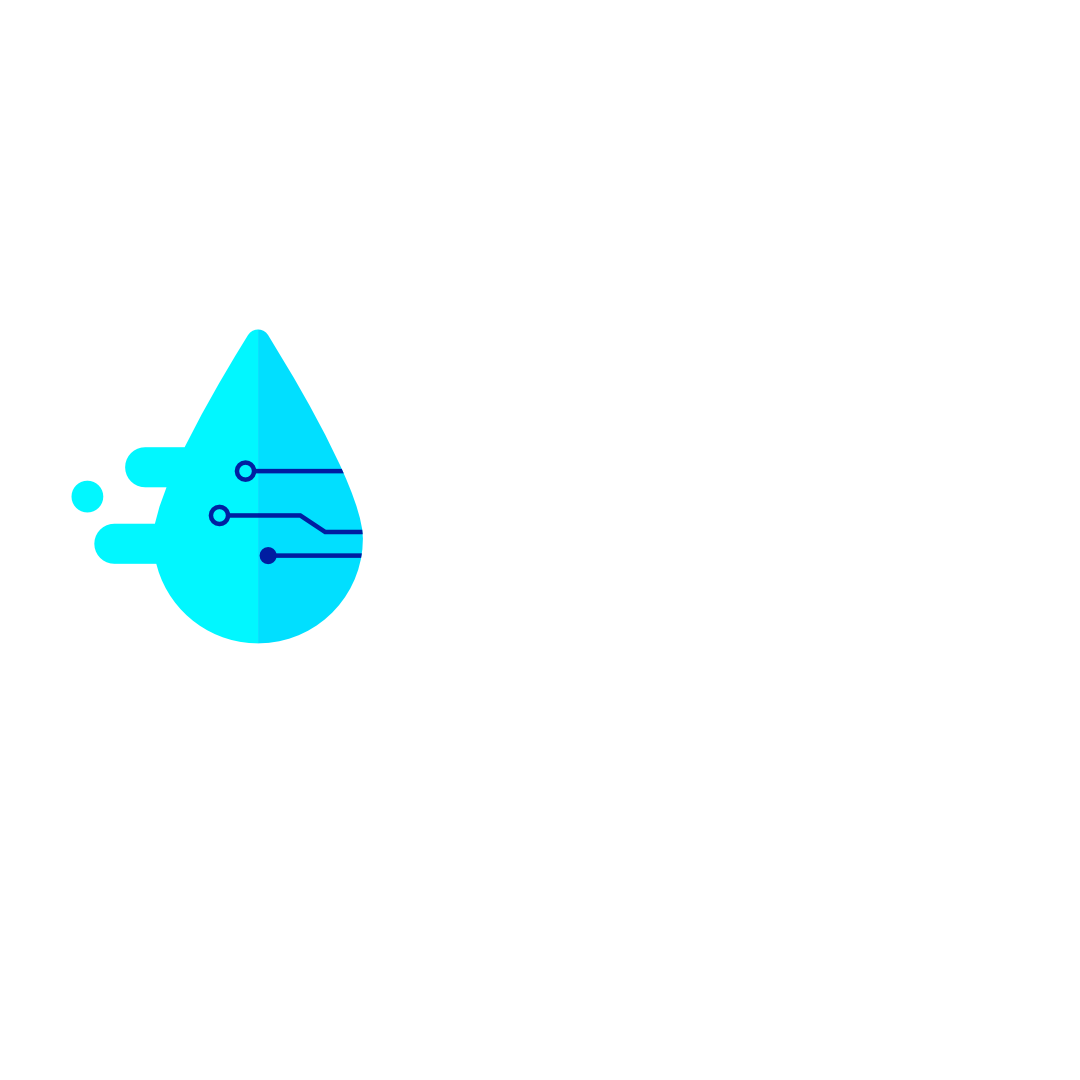 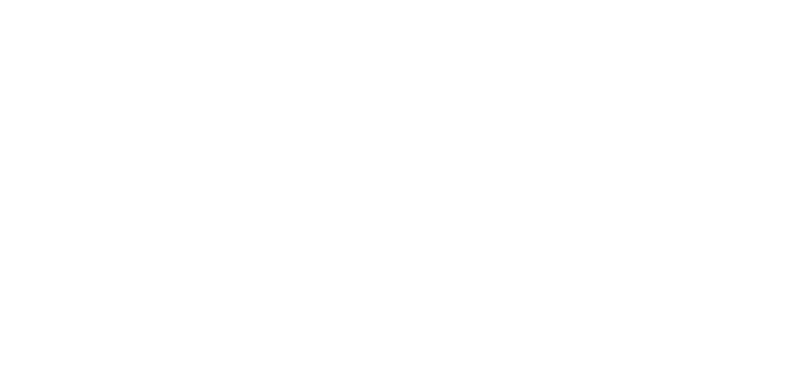 Desafio 4 | Melhoria na análise da qualidade da água e eficiência na dosagem de produtos químicos
Funcionalidades desejáveis
Automação da qualidade da água com monitoramento online, em tempo real, integrada com sistemas de informação da Compesa (PIMS/LIMS) para geração de dados/relatórios/históricos em modelos adaptáveis às necessidades de controle;
Automação para dosagem de produtos químicos considerando parâmetros de ajuste quando ocorrer variação da qualidade da água e vazão;
Controlador de coagulantes adequado à Norma Técnica Compesa NTC 144
Automação de lavagem de filtro considerando ponto de coleta individual por filtro, turbidez da água filtrada e carga hidráulica;
Bombas dosadoras compatíveis com os produtos químicos utilizados e com inversor de frequência; no caso de cloração, usar a curva do injetor para identificar a bomba adequada; e peças sobressalentes para manutenções;
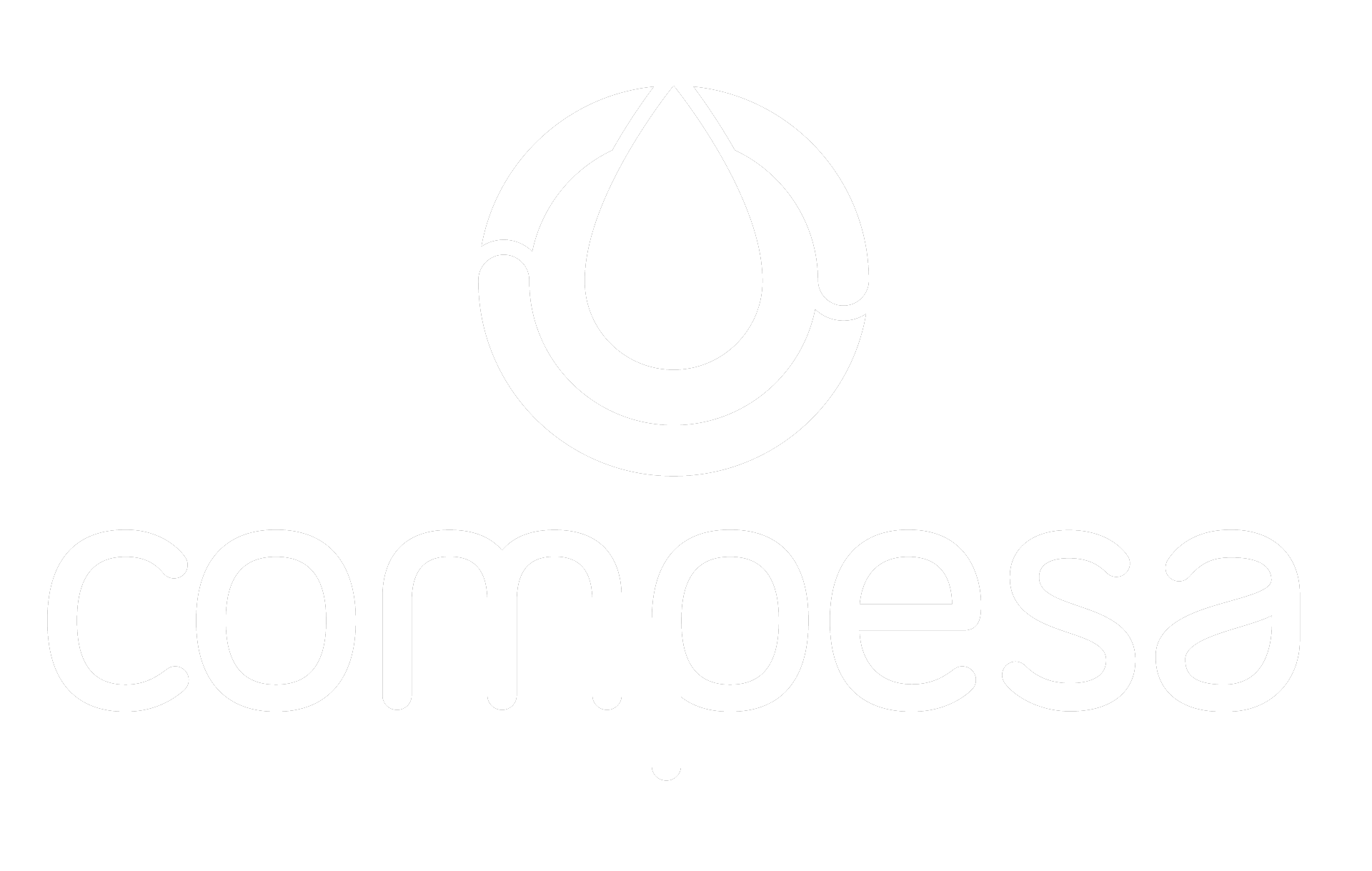 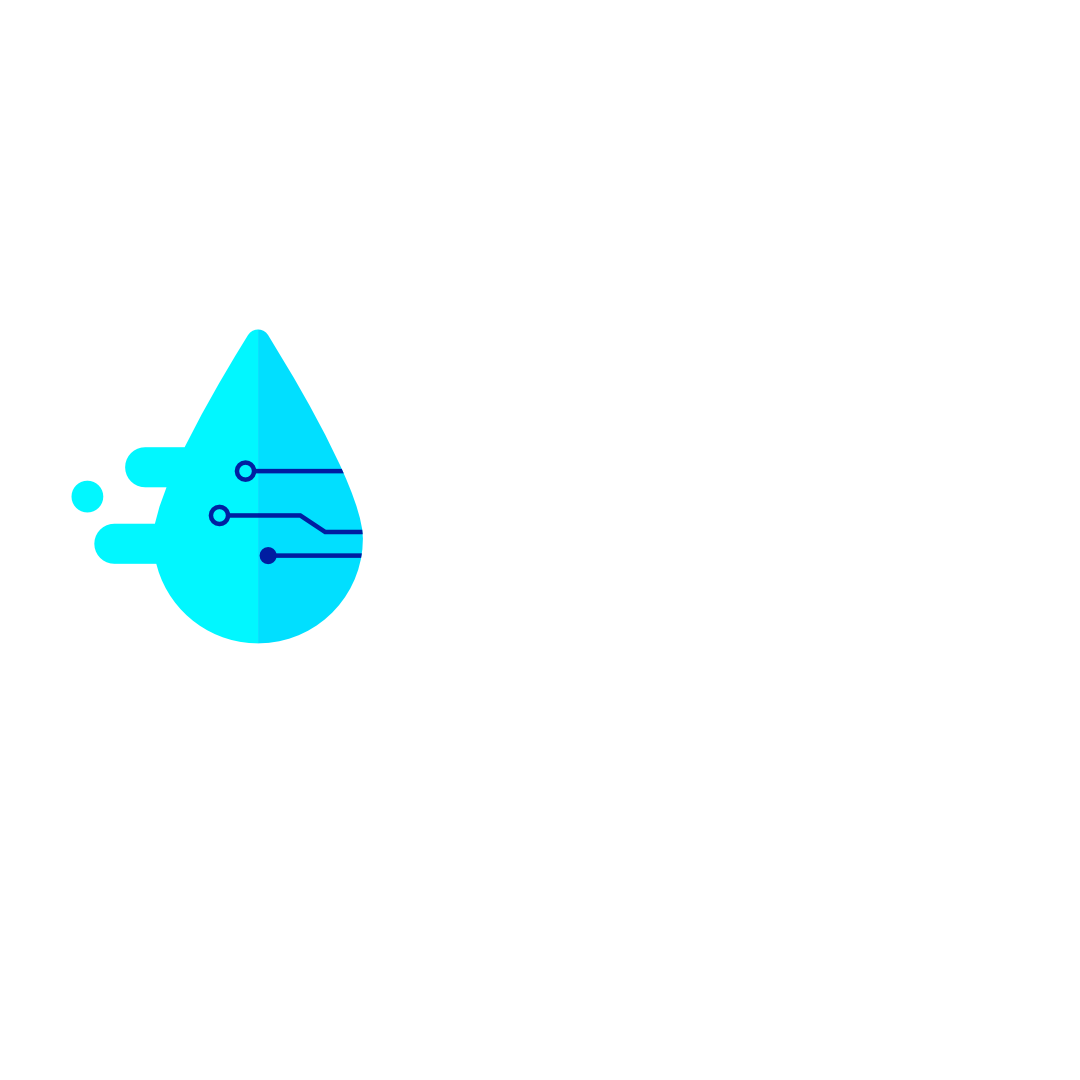 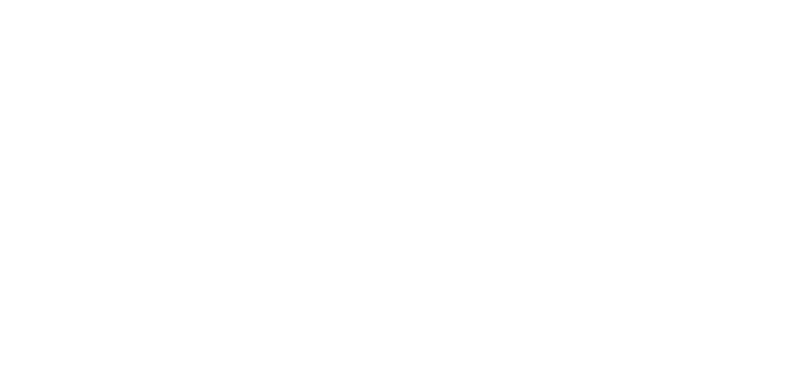 [Speaker Notes: Controlador de coagulante: dosagem do coagulante associado ao analisador de carga, mede a carga e já corrige a dosagem.]
Desafio 4 | Melhoria na análise da qualidade da água e eficiência na dosagem de produtos químicos
Funcionalidades desejáveis
Adequação da solução às diferentes concepções de ETAs;
Adequação as concepções de projeto GPE-NI-020 – Diretrizes Gerais para Elaboração de Projetos de ETA e demais Instrumentos Normativos relacionados – disponível em https://servicos.compesa.com.br/engenharia/normas-e-padroes/;
Adequação às Normas Técnicas COMPESA (NTC) – disponíveis em https://servicos.compesa.com.br/engenharia/norma-tecnica-compesa/;
Para dosagem de produto químico, avaliar a eficiência do tratamento;
Adequação a diferentes vazões de tratamento (ETAs Compesa possuem vazão nominal variam de 1,3 a 5.000 L/s);
Prover níveis de acesso à informação (gestão dos dados) diferenciado para operação e gestão;
Possibilidade de comunicação e/ou transmissão de dados com o centro de controle.
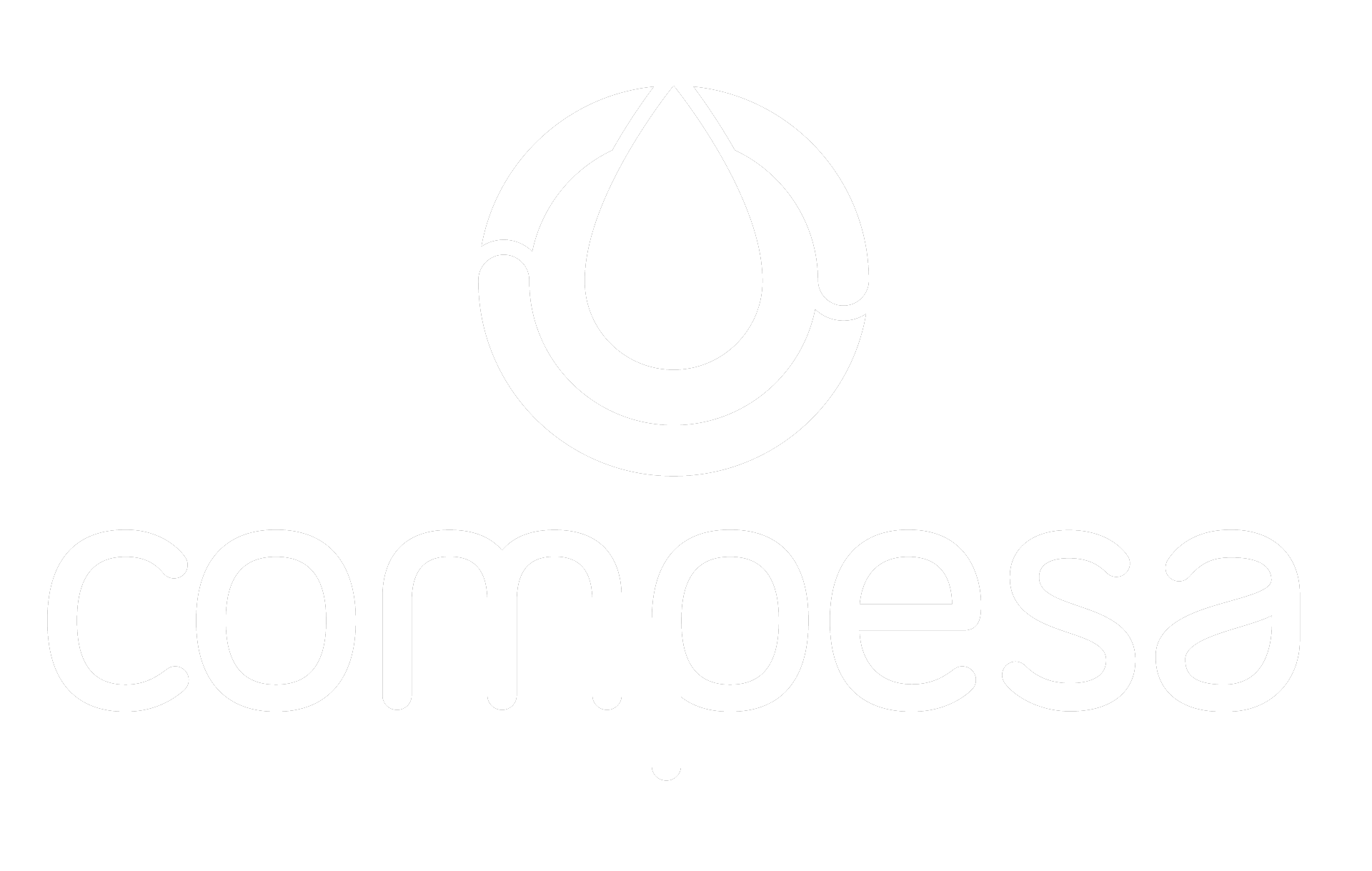 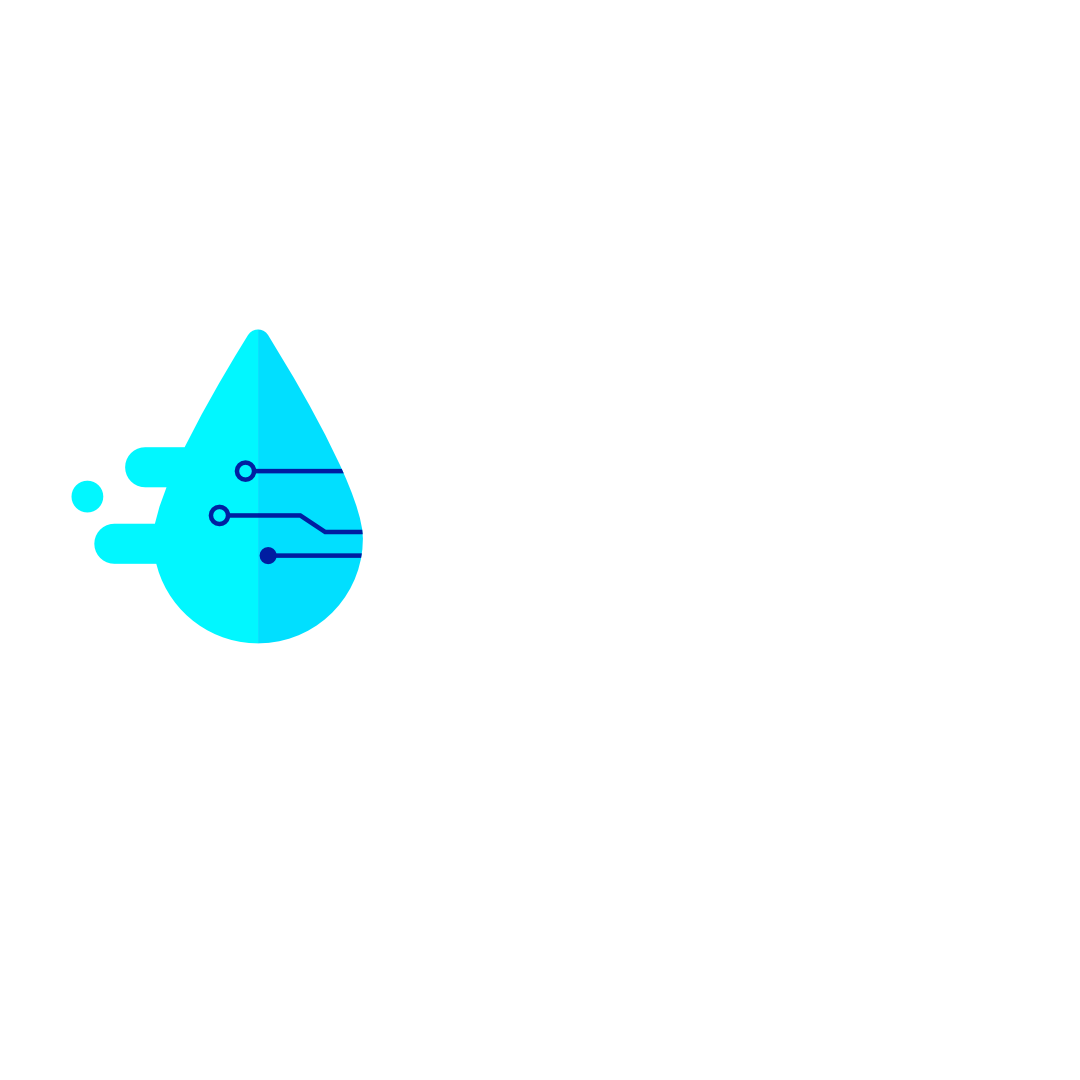 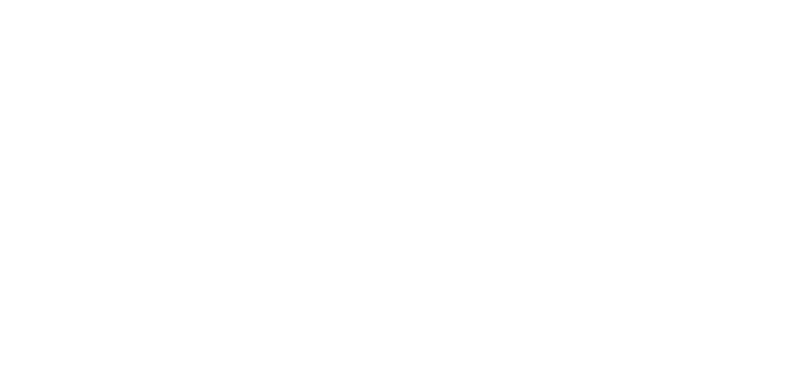 Desafio 4 | Melhoria na análise da qualidade da água e eficiência na dosagem de produtos químicos
Possibilidade de fornecimento
+200
ETAs
Concepções de ETA Customização
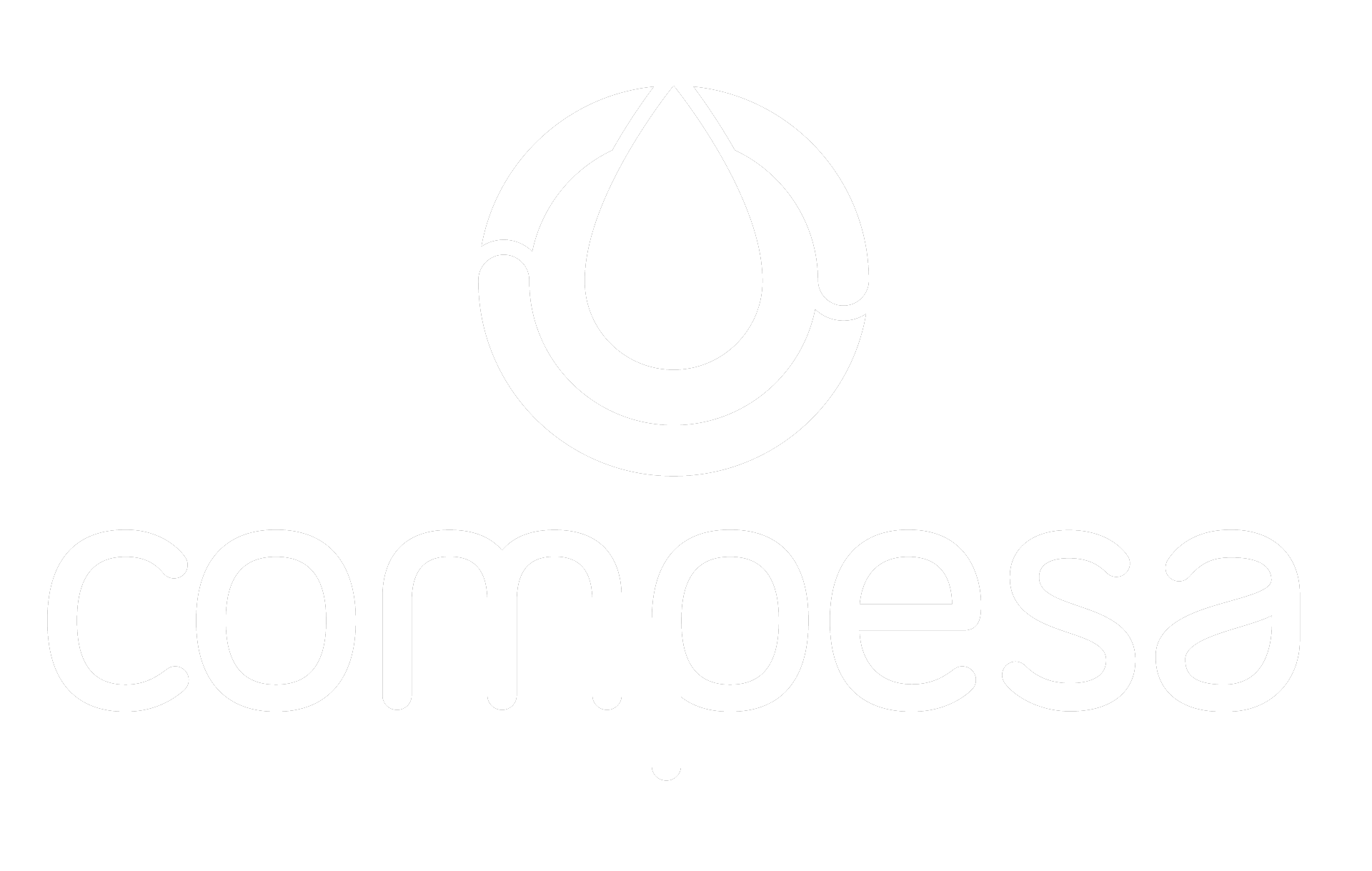 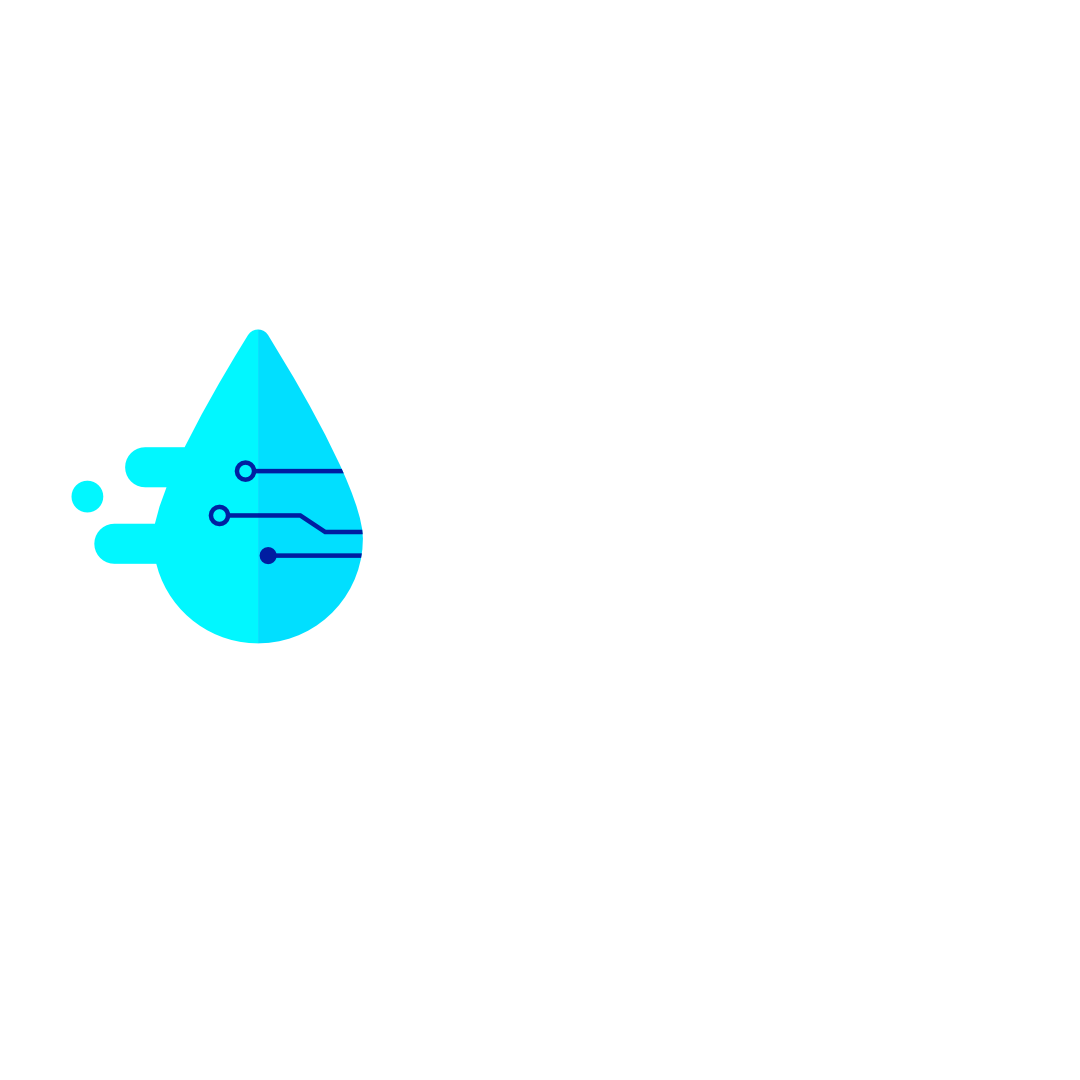 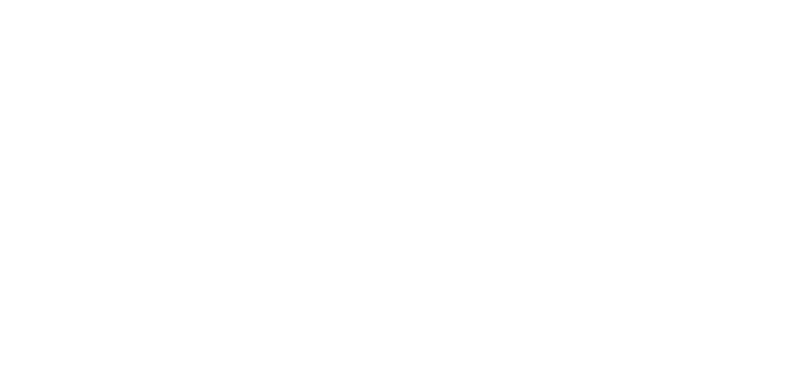 [Speaker Notes: Mais de 200 ETAs em todo o estado de PE;
.]
Desafio 4 | Melhoria na análise da qualidade da água e eficiência na dosagem de produtos químicos
1° Ciclo de Inovação Aberta
O Programa Águas Digitais visa desenvolver e agregar novas tecnologias para a gestão do fornecimento de água e saneamento no Estado, através de processos e metodologias de inovação aberta!
Visite: www.aguasdigitaiscompesa.com.br
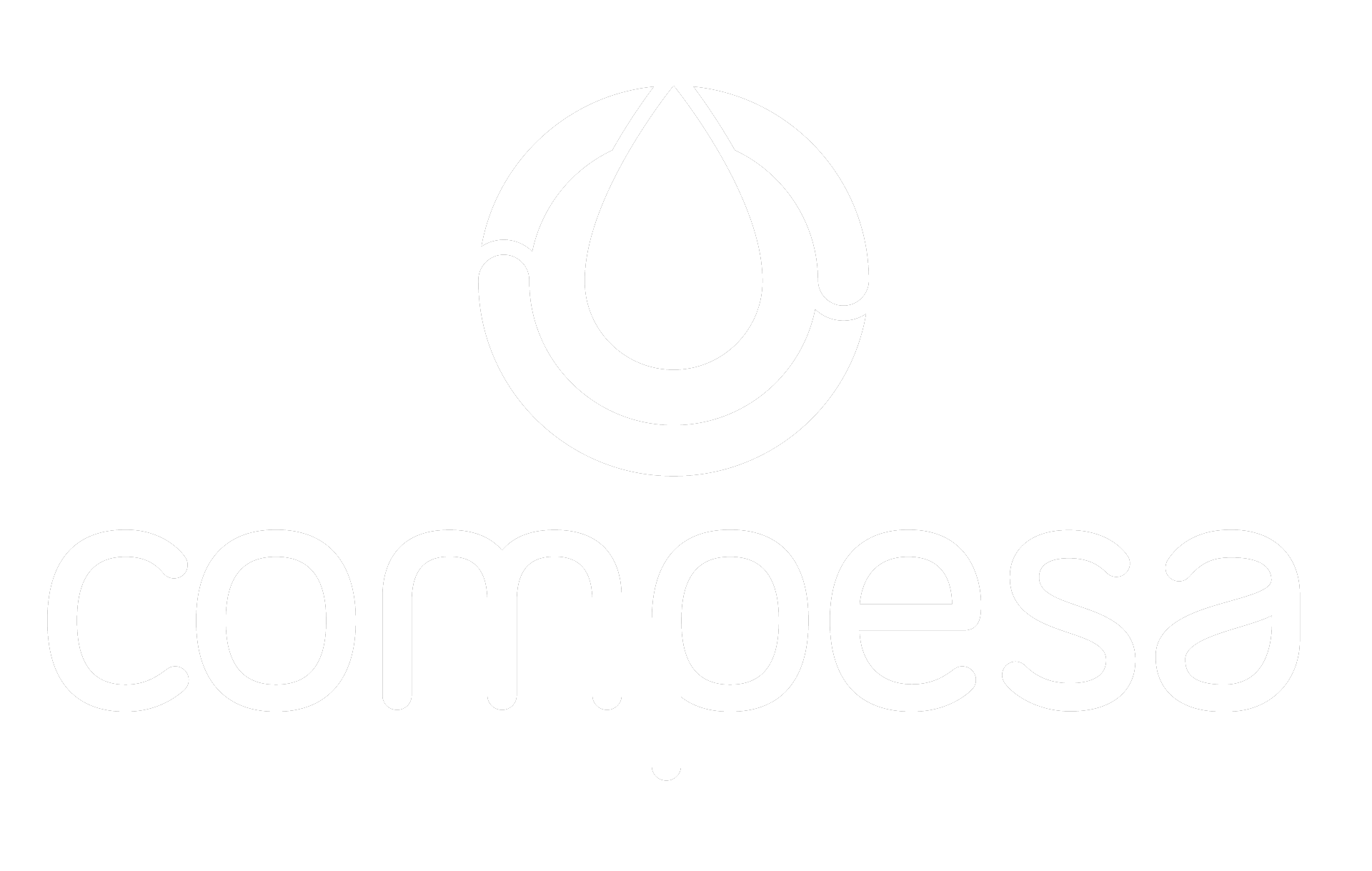 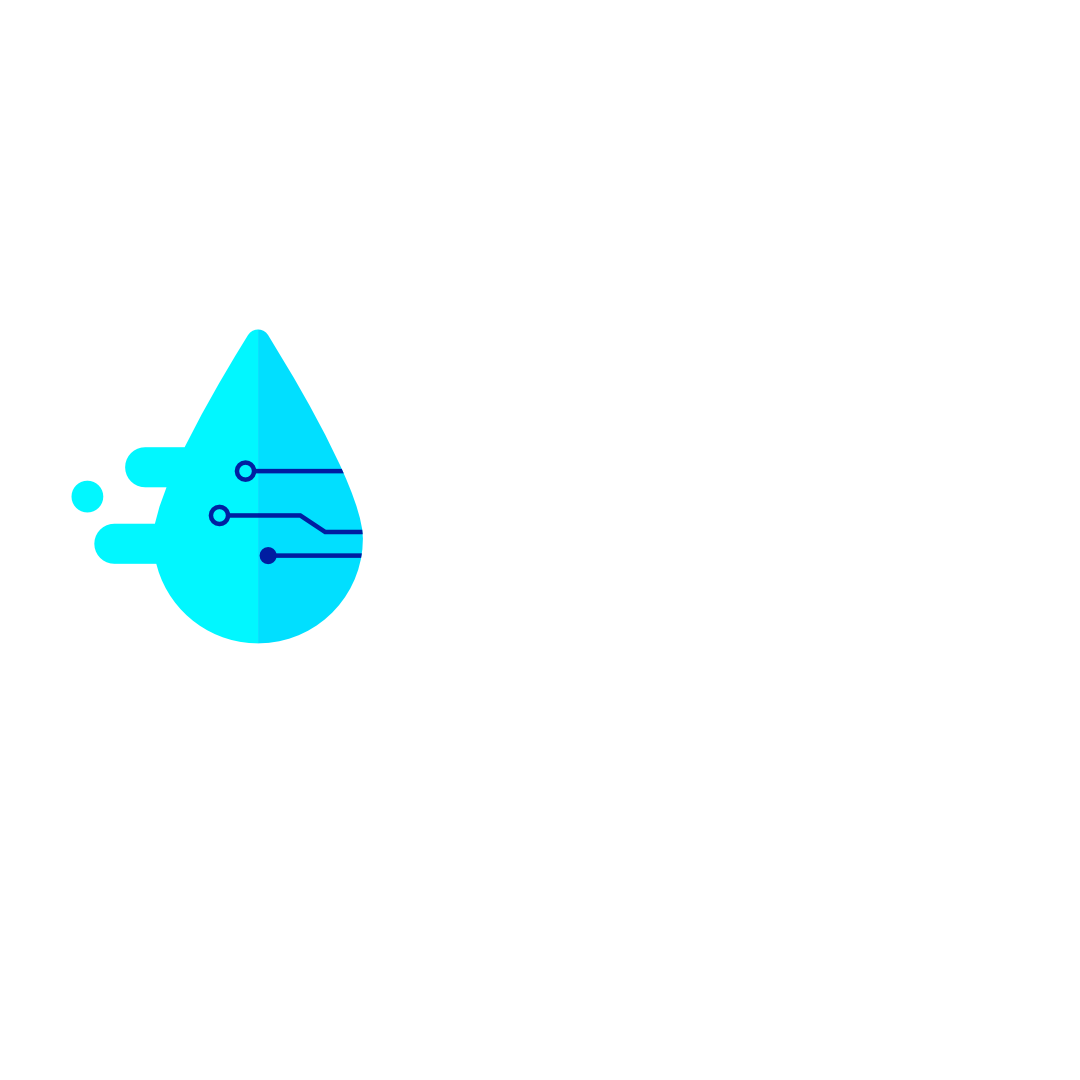 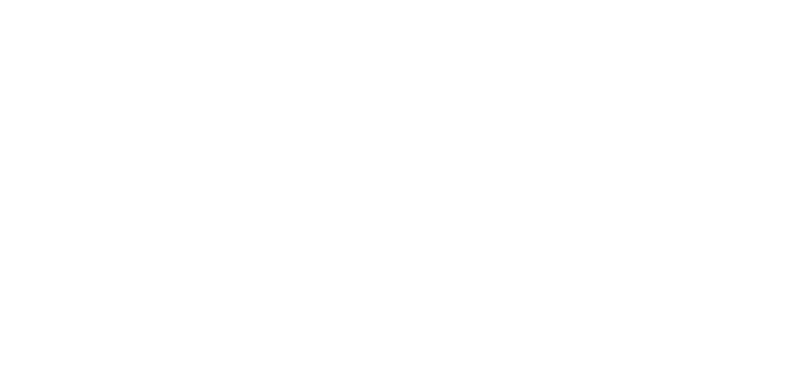